列王纪下
第四课
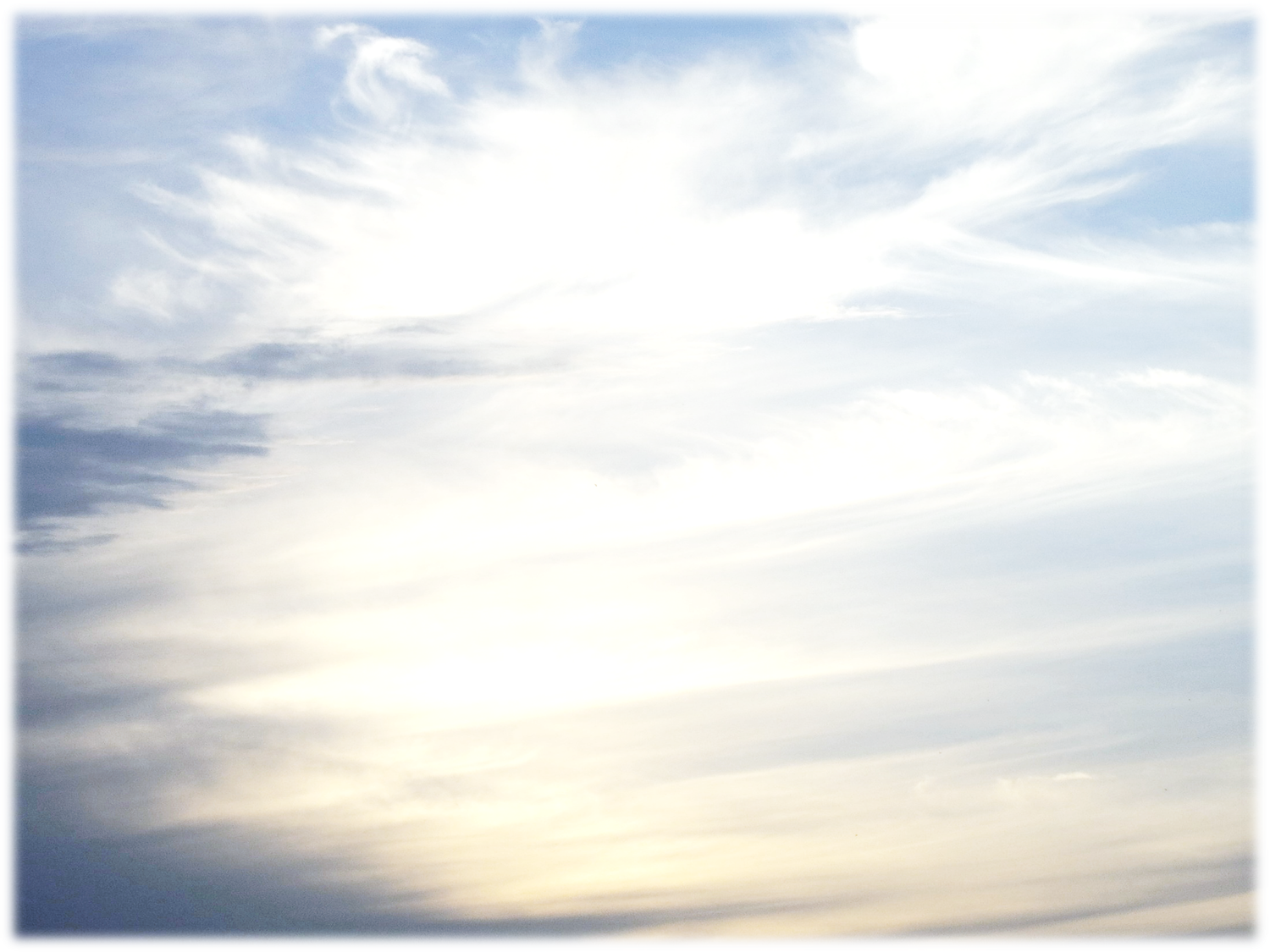 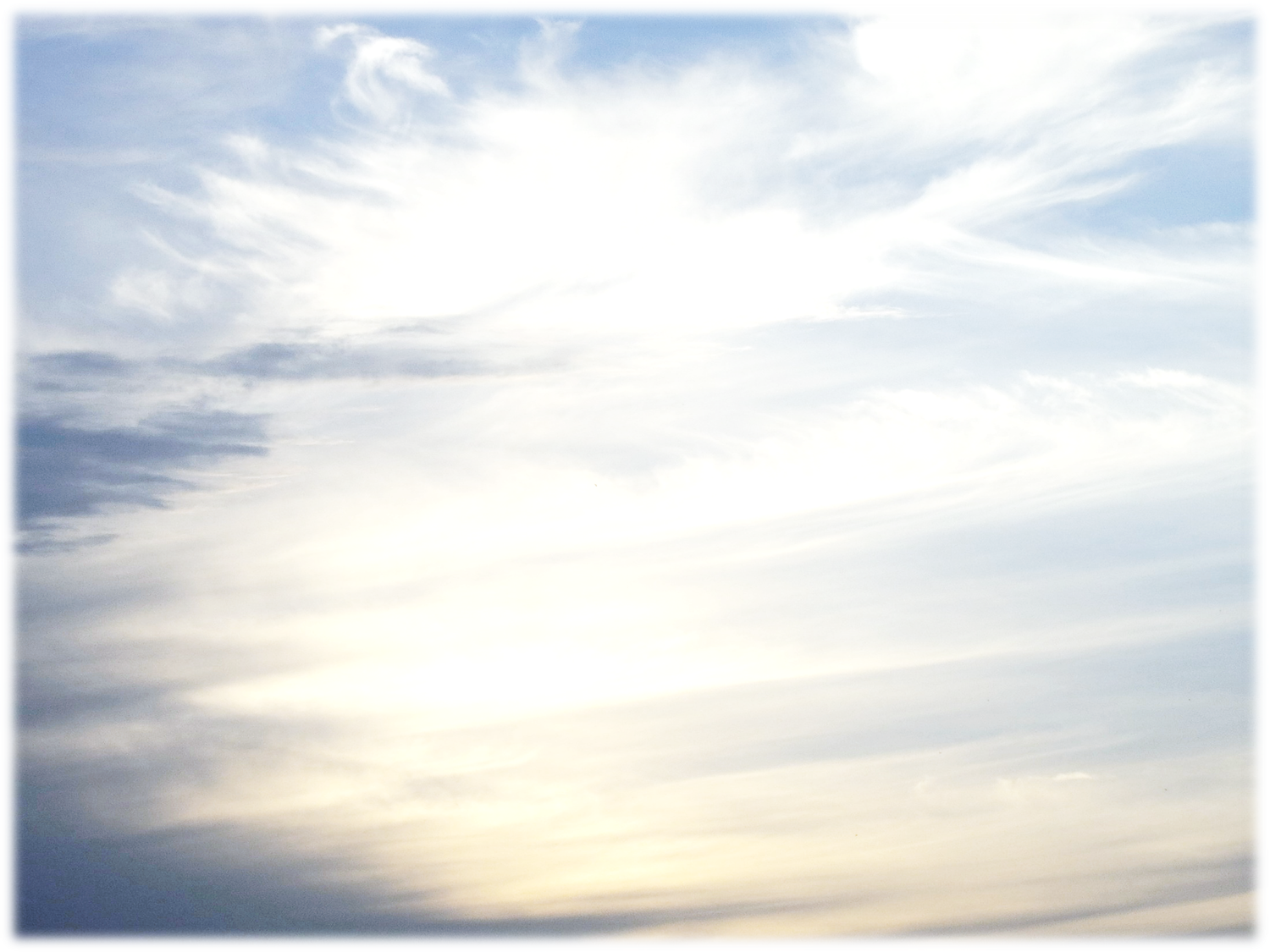 列王纪下可以分成这三大段：
先知以利亚和以利沙					（1：1-8：15）
亚哈谢受伤求问以革伦神巴力西卜，以利亚预言亚哈谢必死  	（1章）
耶和华接以利亚升天，以利沙得着他所求的感动以利亚的灵 	（2：1-18）
以利沙得着加倍圣灵之后的服事				（2：19-8：15）
南北国历史分述至北国亡于亚述			（8：16-17章）
犹大王约兰登基到以色列王约阿施死南北国历史分述		（8：16-13:25）

南国犹大历史至其亡于巴比伦			（18-25章）
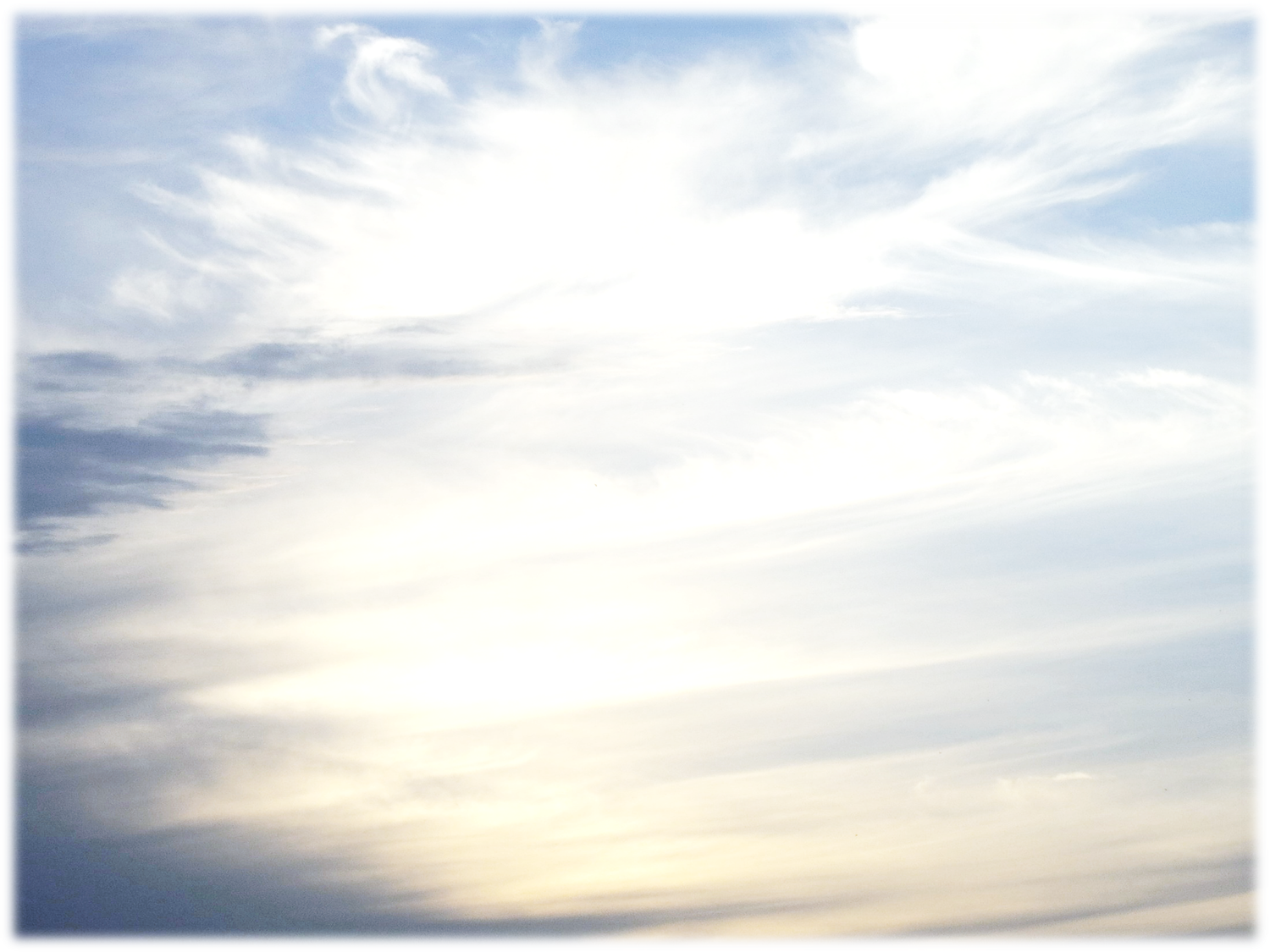 犹大王约兰登基到以色列王约阿施死历史分述:(8:16-13:25）
·以色列王约兰第五年，犹大王约兰登基作王八年	（8：16-23）
·以色列王约兰第十二年。犹大王亚哈谢登基作王一年（8：24-29）
·耶户背叛约兰，杀约兰，亚哈谢，耶洗别······，
	作以色列王二十八年					（9-10章）
·亚他利雅篡国位6年						（11：1-3）
·犹大王约阿施七岁登基作王四十年				（11：4-21）
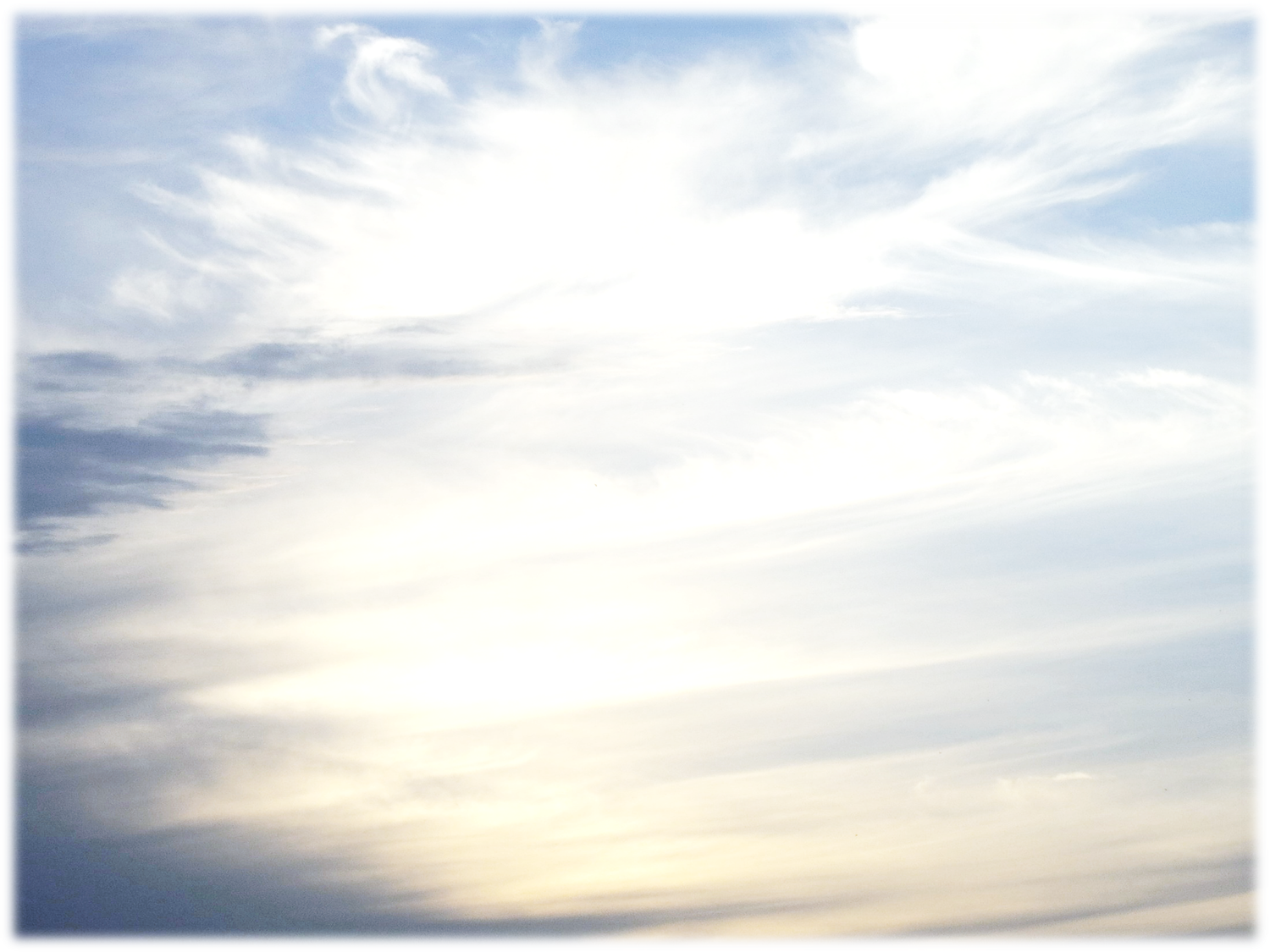 犹    大：
王名      年期          评语
罗波安     17           恶多
亚比央     3             恶
亚撒         41           善
约沙法     25           善
约兰          8             恶	         (娶亚哈的女儿亚他利雅）
亚哈谢     1              恶          (被杀）
(母亲是亚他利雅）            ( 6年     极恶)
约阿施     40            善多     (被杀）
亚玛谢     29            善多     (被杀）
乌西雅     52            善 
约坦         16             善
亚哈斯     16             坏        (使他的儿子经火, 
	                              挪移耶和华的坛,建筑一座大马色坛）
希西家    29             最善
玛拿西    55             最恶
亚们         2               最恶
约西亚    31             最善
约哈斯    三个月    恶
约雅敬    11             坏
约雅斤    三个月    恶
西底家     11            恶

 一朝19王 共	393年
以色列：
王名           年期    评语
耶罗波安   22        恶
拿答            2          恶
巴沙            24        恶
以拉            2          恶
心利            7天      恶
暗利            12        特别恶
亚哈            22        最恶      （事奉敬拜巴力）
亚哈谢        2          恶          （事奉敬拜巴力）
约兰            12        恶多         (约兰是亚哈谢 的兄弟,
		                                除掉他父所造巴力的柱像)
耶户             28        恶多        (杀约兰，亚哈谢，耶洗别,在以色列中				灭了巴力)
约哈斯         17         恶
约阿施         16         恶         （以利沙死）
耶罗波安第二41     恶
撒迦利雅     半年     恶        （被杀）
沙龙              一个月       恶  （被杀）
米拿现          10         恶
比加辖           2          恶         （被杀）
比加               20        恶         （被杀）
何细亚           9          恶         （以色列亡国，被掳）

9朝19王 共		241年
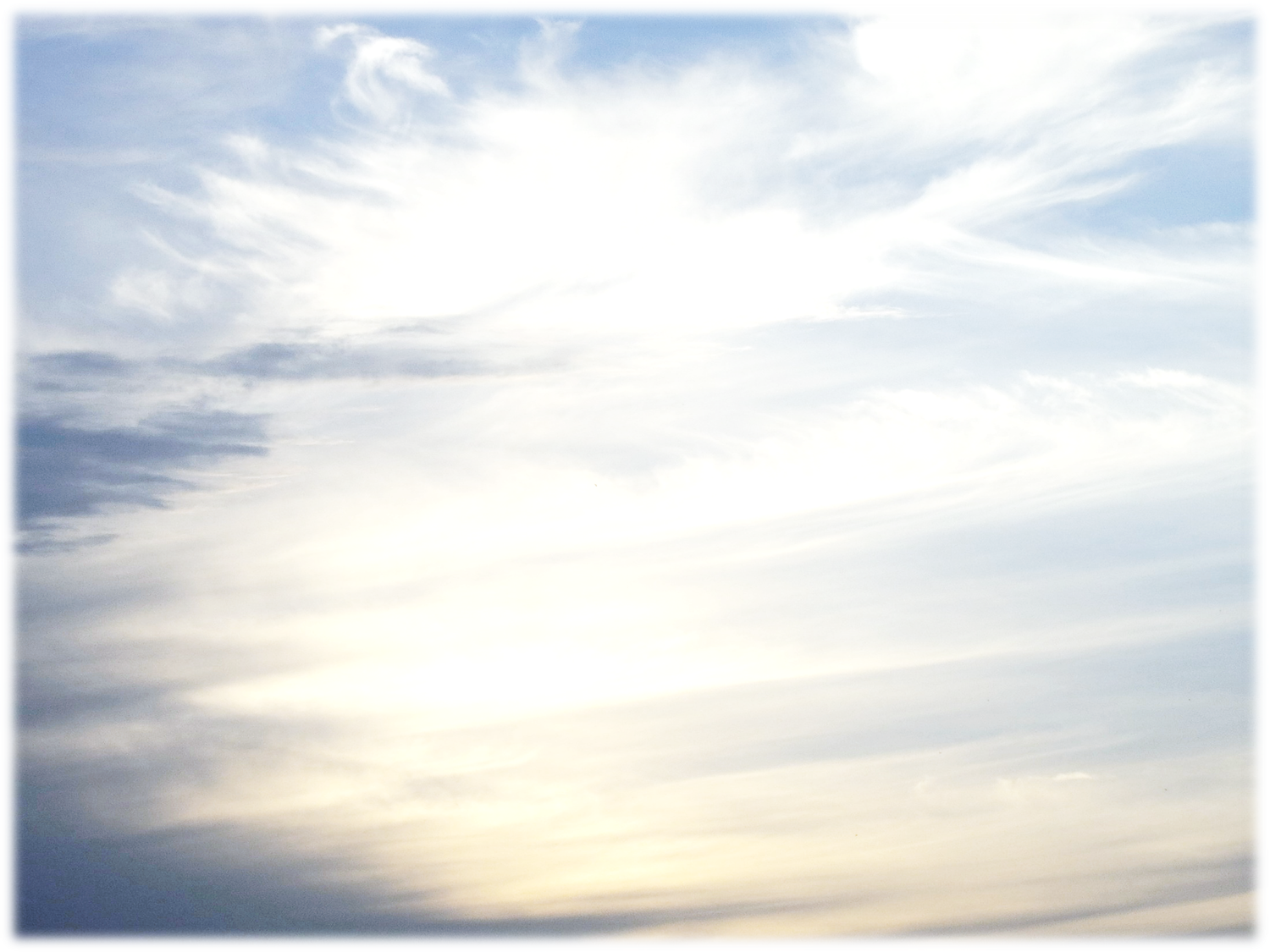 历代志下24章
17耶何耶大死后，犹大的众首领来朝拜王。王就听从他们。
18他们离弃耶和华他们列祖神的殿，去事奉亚舍拉和偶像。因他们这罪，就有忿怒临到犹大和耶路撒冷。
19但神仍遣先知到他们那里，引导他们归向耶和华。这先知警戒他们，他们却不肯听。
20那时，神的灵感动祭司耶何耶大的儿子撒迦利亚，他就站在上面对民说，神如此说，你们为何干犯耶和华的诫命，以致不得亨通呢？因为你们离弃耶和华，所以他也离弃你们。
21众民同心谋害撒迦利亚，就照王的吩咐，在耶和华殿的院内用石头打死他。
22这样，约阿施王不想念撒迦利亚的父亲耶何耶大向自己所施的恩，杀了他的儿子。撒迦利亚临死的时候说，愿耶和华鉴察伸冤。
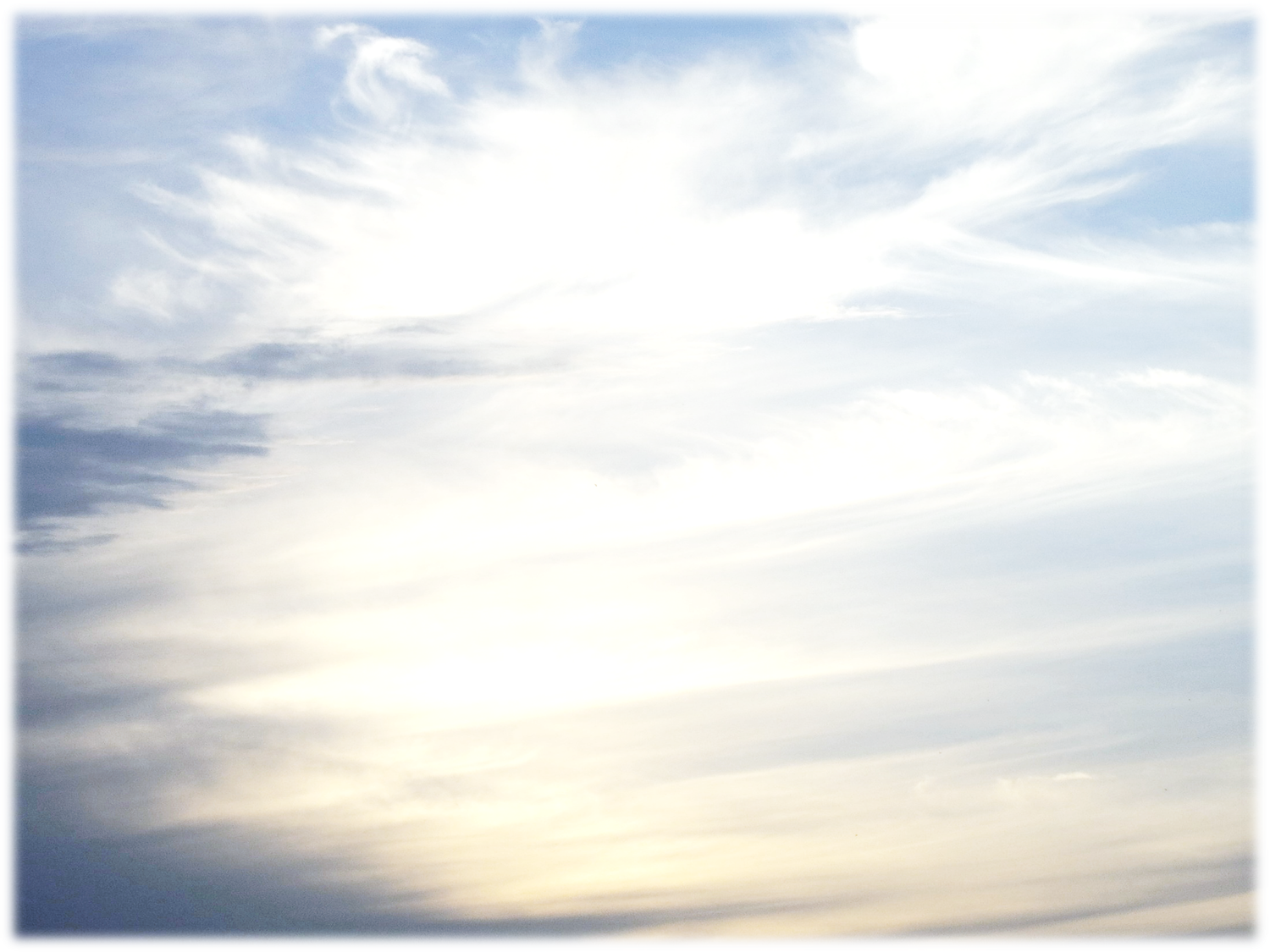 列王纪上3:2当那些日子，百姓仍在丘坛献祭，因为还没有为耶和华的名建殿。

申命记12：5但耶和华你们的神从你们各支派中选择何处为立祂名的居所，你们就当往那里去求问，
6将你们的燔祭，平安祭，十分取一之物，和手中的举祭，并还愿祭，甘心祭，以及牛群羊群中头生的，都奉到那里。
申命记12：13你要谨慎，不可在你所看中的各处献燔祭。
14惟独耶和华从你那一支派中所选择的地方，你就要在那里献燔祭，行我一切所吩咐你的。
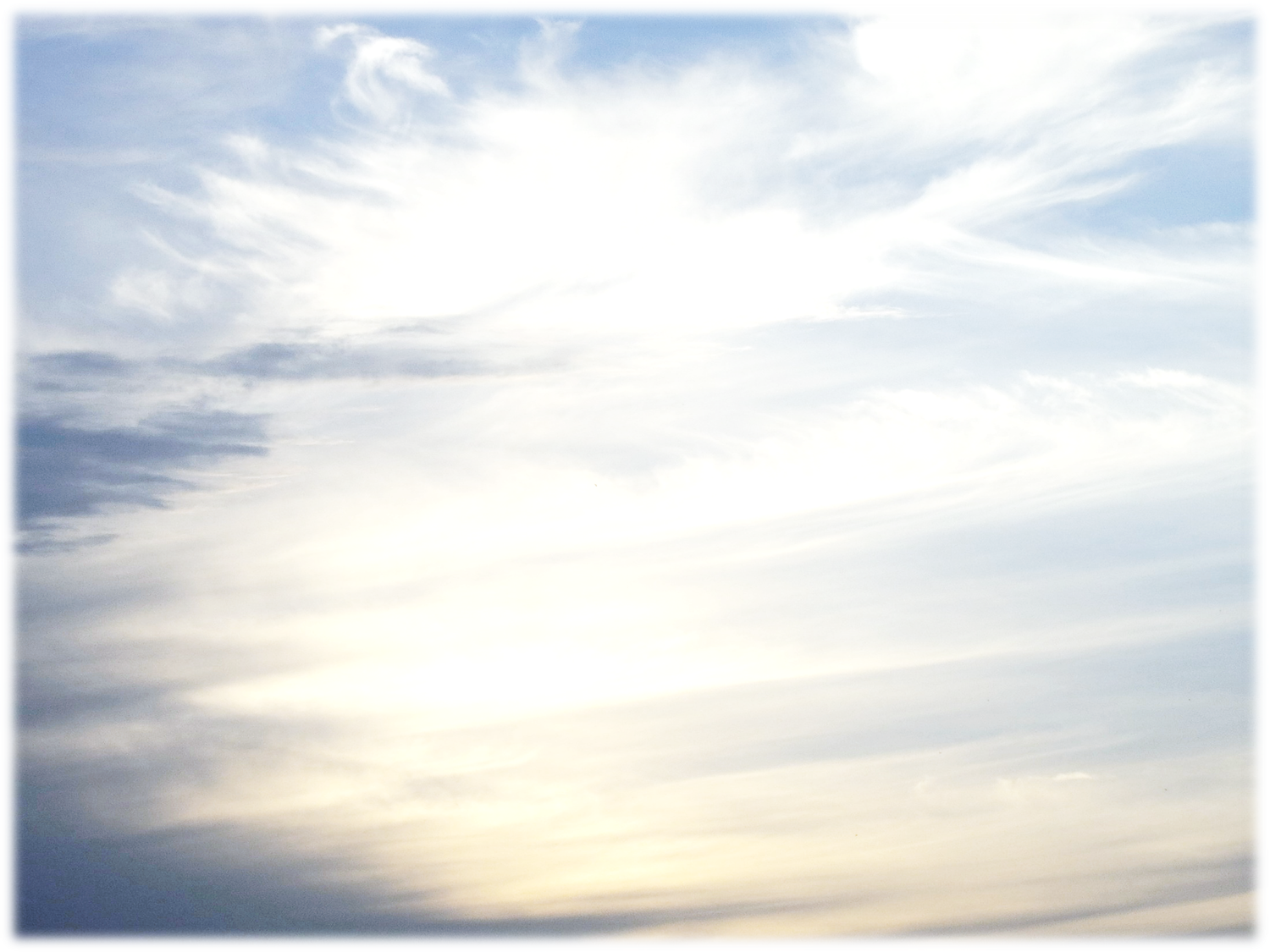 历代志下24：7
因为那恶妇亚他利雅的众子曾拆毁神的殿，又用耶和华殿中分别为圣的物供奉巴力。
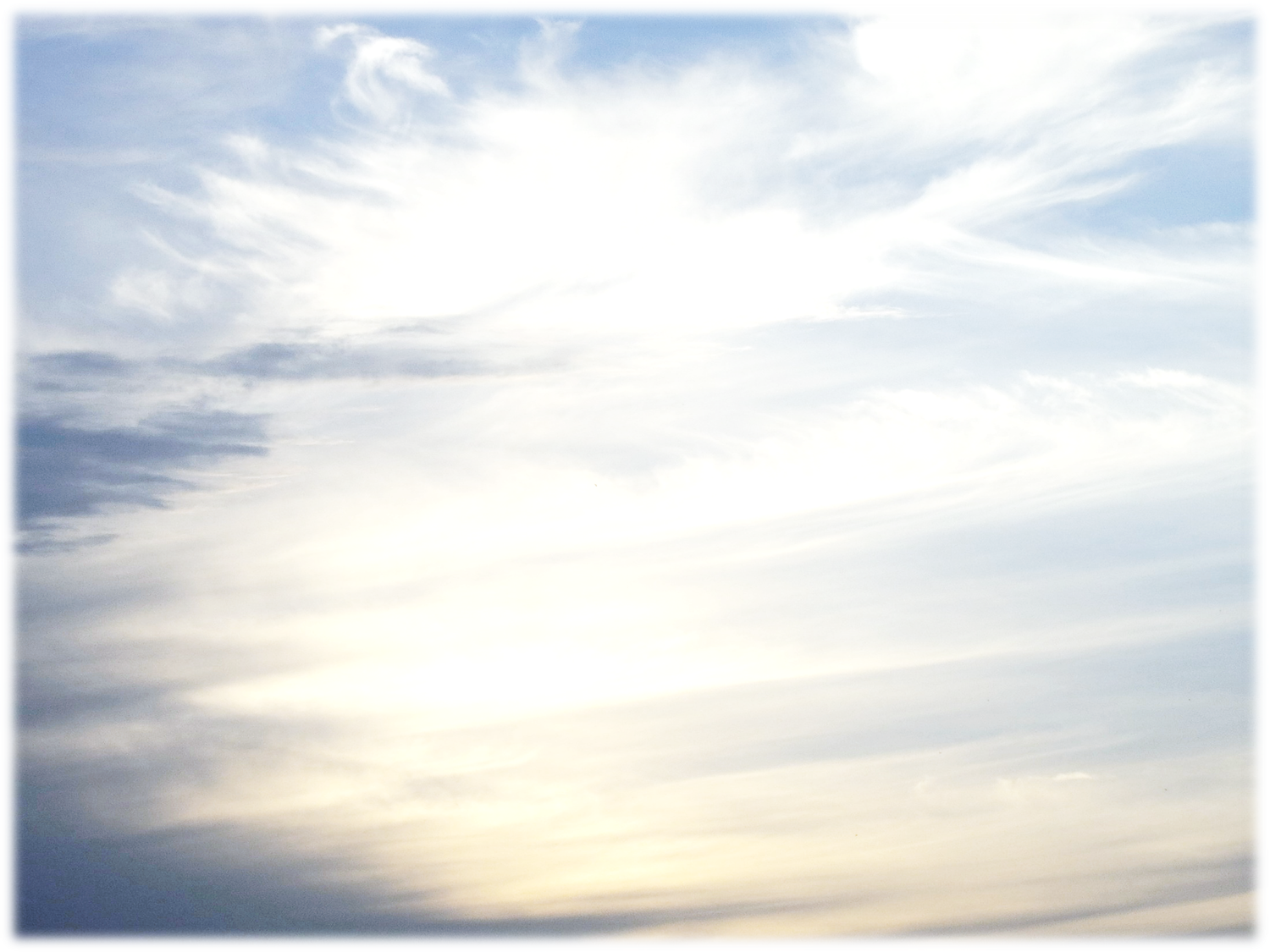 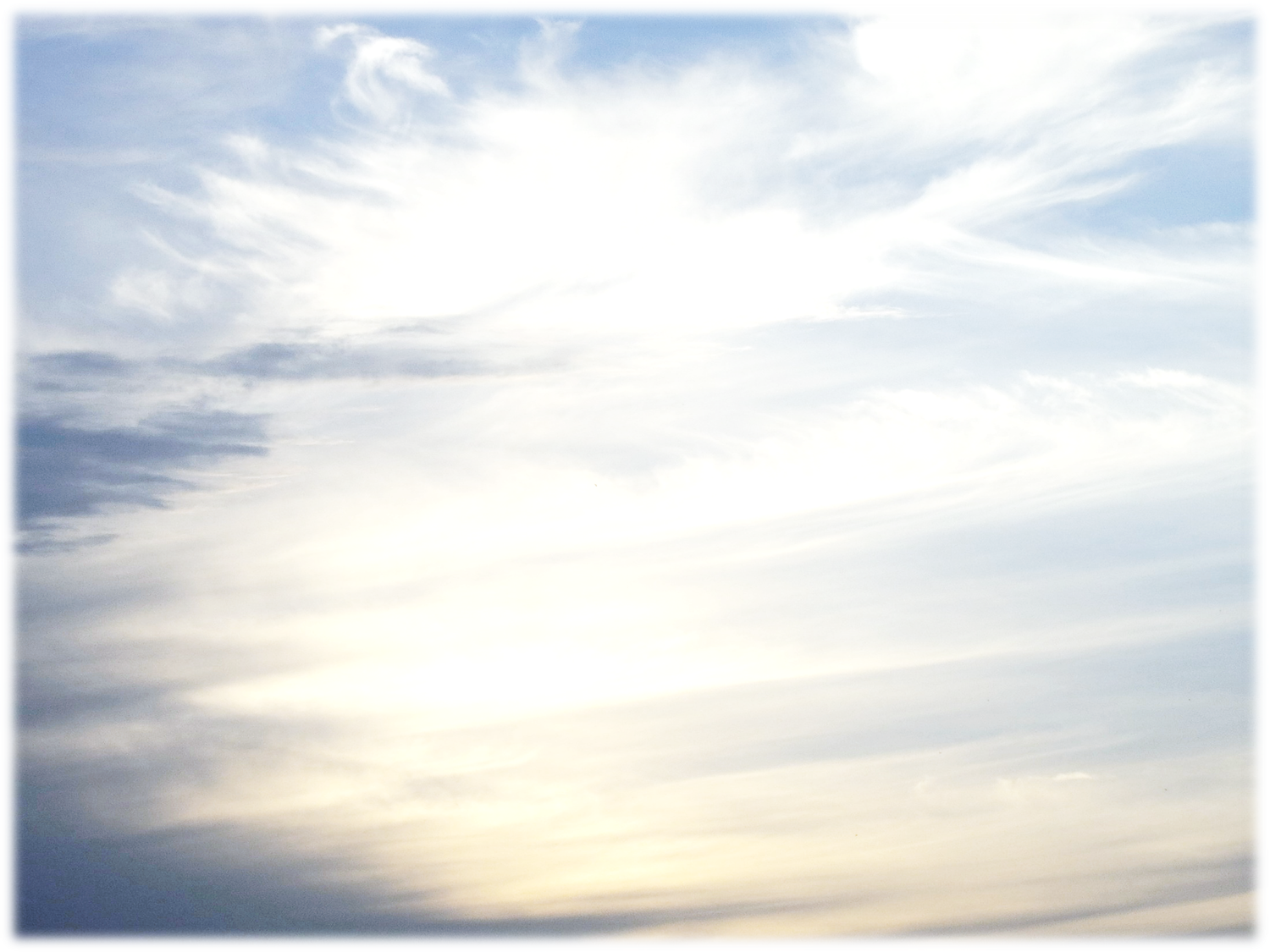 历代志下24章
23满了一年，亚兰的军兵上来攻击约阿施，来到犹大和耶路撒冷，杀了民中的众首领，将所掠的财货送到大马色王那里。
24亚兰的军兵虽来了一小队，耶和华却将大队的军兵交在他们手里，是因犹大人离弃耶和华他们列祖的神，所以借亚兰人惩罚约阿施。
25亚兰人离开约阿施的时候，他患重病。臣仆背叛他，要报祭司耶何耶大儿子流血之仇，杀他在床上，葬他在大卫城，只是不葬在列王的坟墓里。
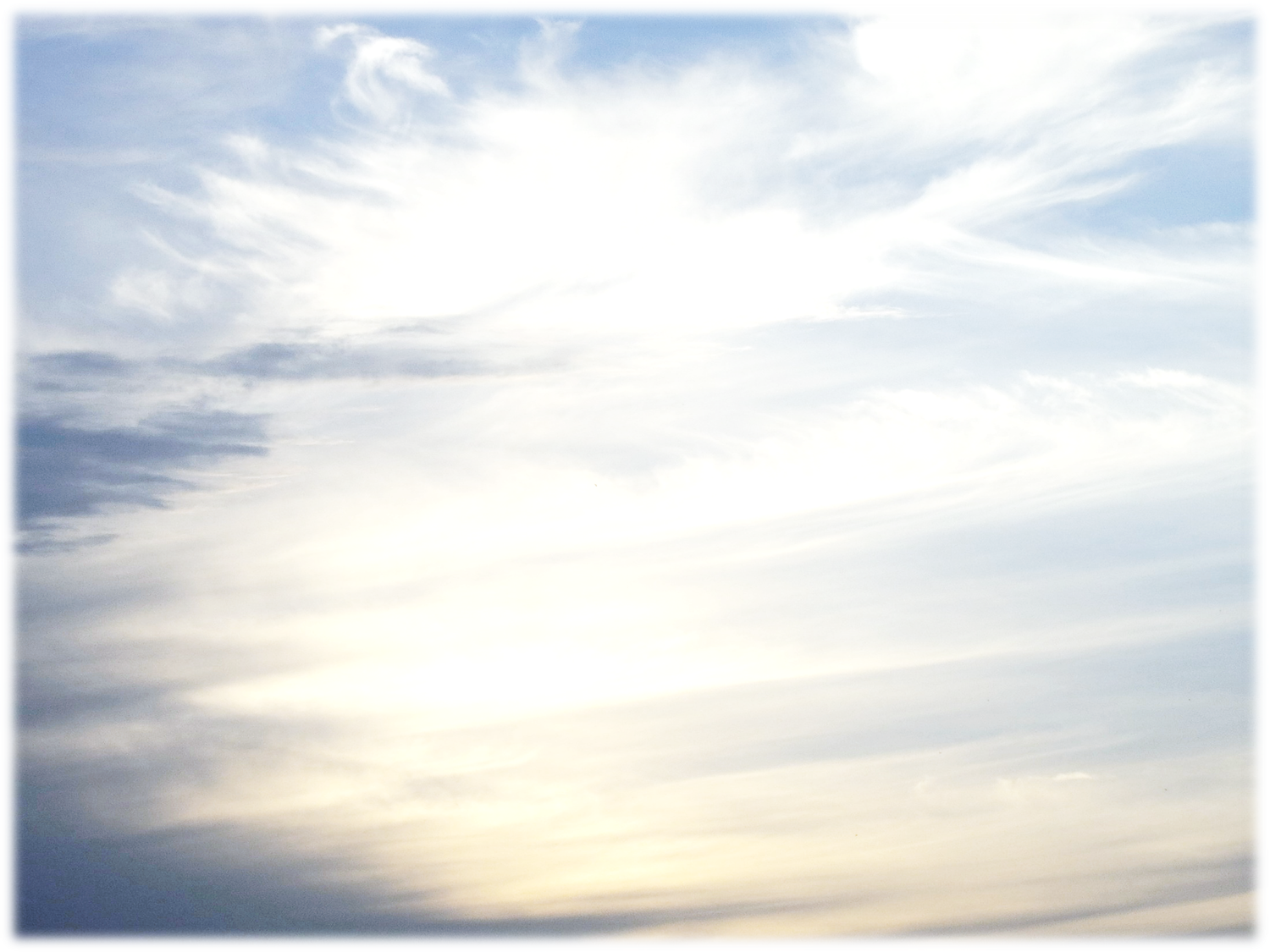 犹    大：
王名      年期          评语
罗波安     17           恶多
亚比央     3             恶
亚撒         41           善
约沙法     25           善
约兰          8             恶	         (娶亚哈的女儿亚他利雅）
亚哈谢     1              恶          (被杀）
(母亲是亚他利雅）            ( 6年     极恶)
约阿施     40            善多     (被杀）
亚玛谢     29            善多     (被杀）
乌西雅     52            善 
约坦         16             善
亚哈斯     16             坏        (使他的儿子经火, 
	                              挪移耶和华的坛,建筑一座大马色坛）
希西家    29             最善
玛拿西    55             最恶
亚们         2               最恶
约西亚    31             最善
约哈斯    三个月    恶
约雅敬    11             坏
约雅斤    三个月    恶
西底家     11            恶

 一朝19王 共	393年
以色列：
王名           年期    评语
耶罗波安   22        恶
拿答            2          恶
巴沙            24        恶
以拉            2          恶
心利            7天      恶
暗利            12        特别恶
亚哈            22        最恶      （事奉敬拜巴力）
亚哈谢        2          恶          （事奉敬拜巴力）
约兰            12        恶多         (约兰是亚哈谢 的兄弟,
		                                除掉他父所造巴力的柱像)
耶户             28        恶多        (杀约兰，亚哈谢，耶洗别,在以色列中				灭了巴力)
约哈斯         17         恶
约阿施         16         恶         （以利沙死）
耶罗波安第二41     恶
撒迦利雅     半年     恶        （被杀）
沙龙              一个月       恶  （被杀）
米拿现          10         恶
比加辖           2          恶         （被杀）
比加               20        恶         （被杀）
何细亚           9          恶         （以色列亡国，被掳）

9朝19王 共		241年
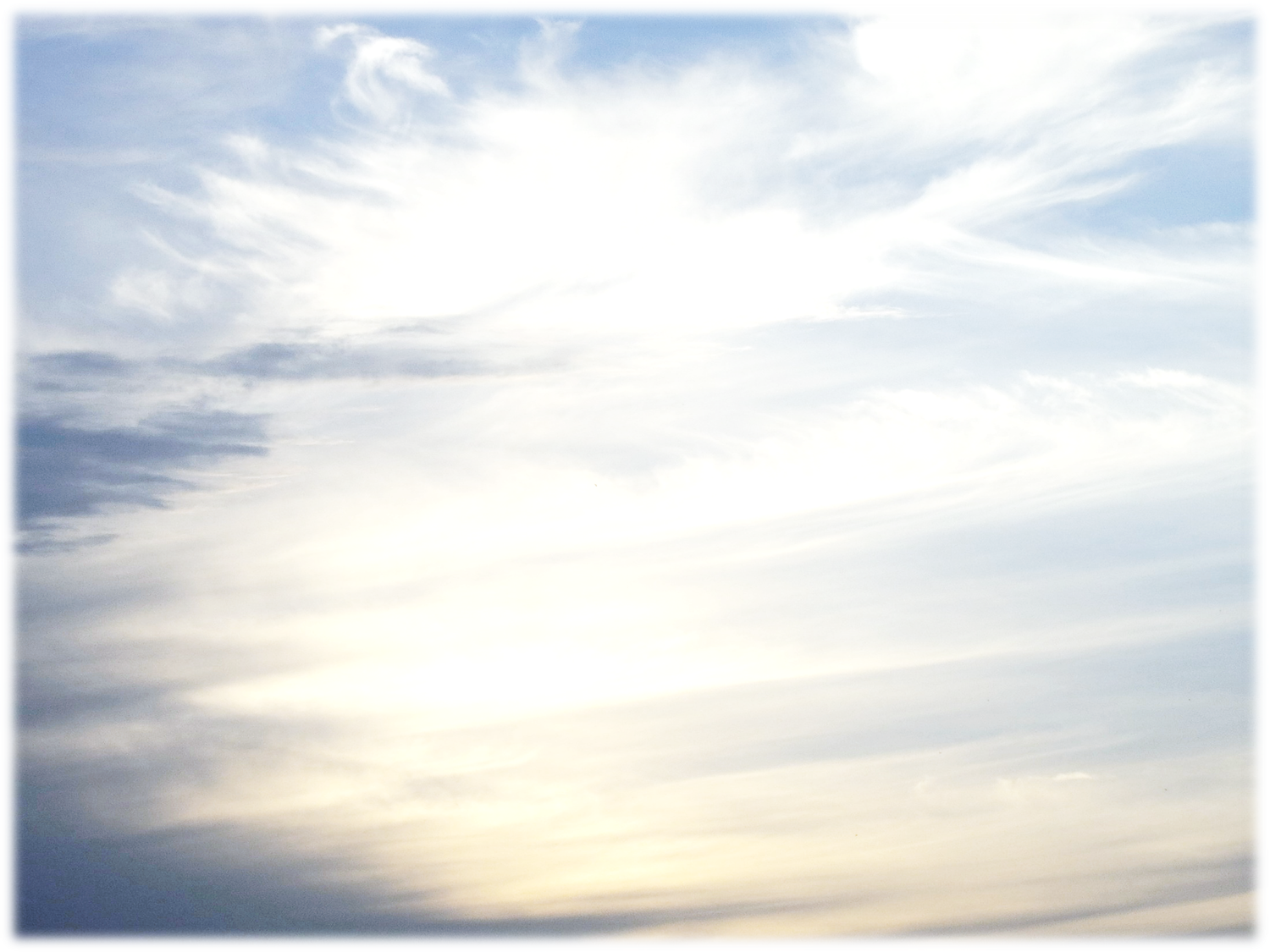 列王纪中的亚兰王
王的名字		年代（公元前）		有关经文
利逊（=希旬）	约940-915年		王上11:23、25，15:18
他伯利门		约915-900年		王上15:18
便哈达一世	约900-860年		王上15:18、20
便哈达二世	约860-841年		王下6:24，8:7、9、14
哈薛		    841-801年		王下8:9:14-15，10:32，							     12:17-18，13:3、22、24-25
便哈达三世	约801？			王下13:3、24-25
利汛	                ?-732年			王下15:37，16:5-6、9
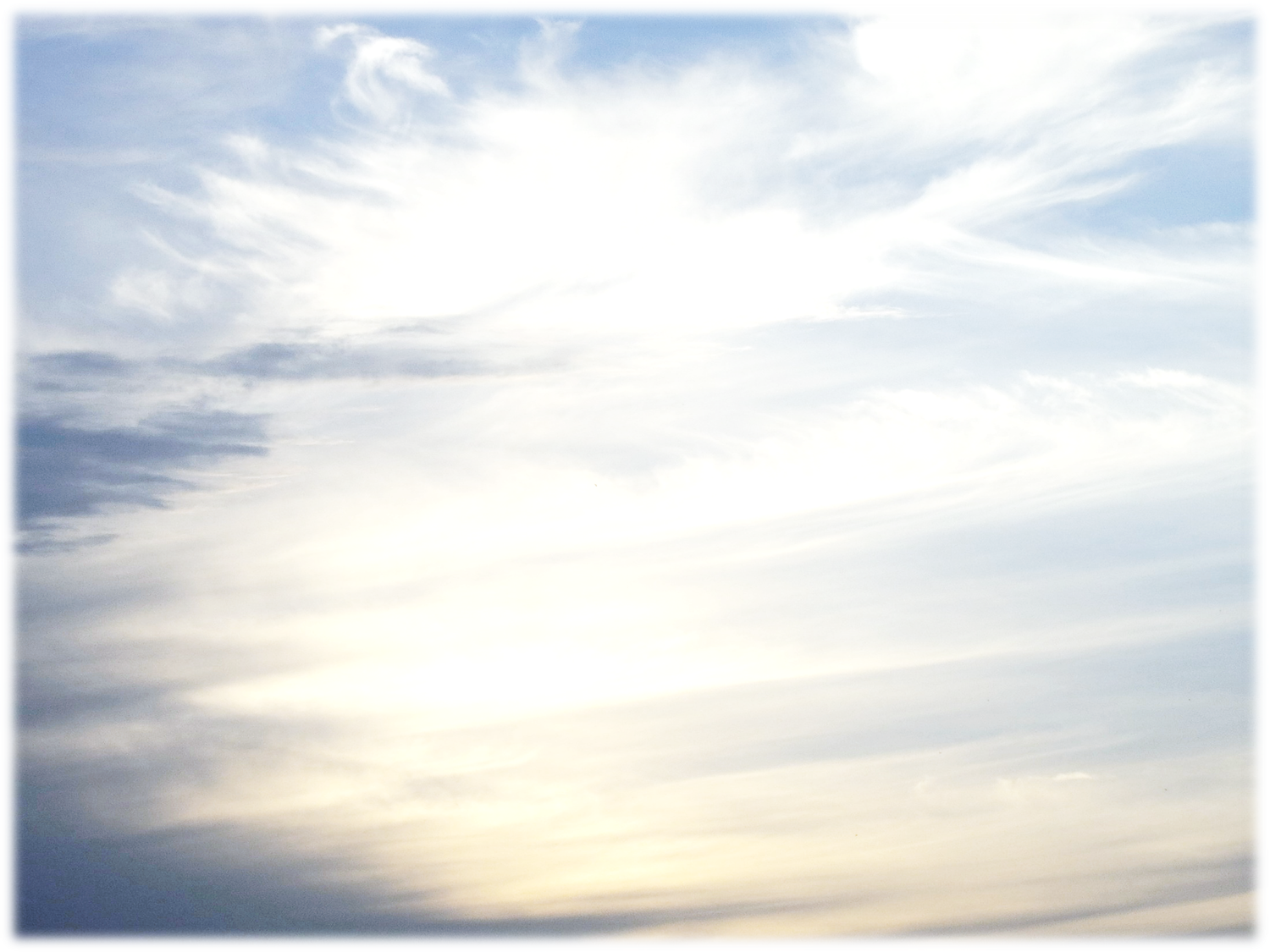 亚述中期与新亚述帝国时期的君王
亚述拿西拔二世（Ashurnasirpal Ⅱ）		883-859
撒缦以色三世	(Shalmaneser Ⅲ） 
（曾攻击以色列并从以色列王耶户收取贡物）	859-824
沙姆希阿达五世（Shamshi-Adad Ⅴ）		824-811
阿达尼拉瑞三世（Adad-nirari Ⅲ）			811-783
撒缦以色四世	(Shalmaneser Ⅳ）			783-772
亚述坦三世	(Ashur-dan Ⅲ） 
	（当他在位时，约拿向尼尼微传道）		772-754
亚述尼拉瑞五世（Ashur-nirari Ⅴ）			754-746
提革拉毗列色三世（Tiglath-Pileser Ⅲ） （普勒，Pul） 
（曾攻击以色列与亚兰）				745-727
撒缦以色五世（ShalmaneserⅤ） （公元前705-722年围攻撒玛利亚三年，并于722年攻陷该城）					727-722
撒珥根二世（SargonⅡ） （撒缦以色五世于公元前722年驾崩，撒珥根二世于721年在撒玛利亚进行扫尾工作）		722-705
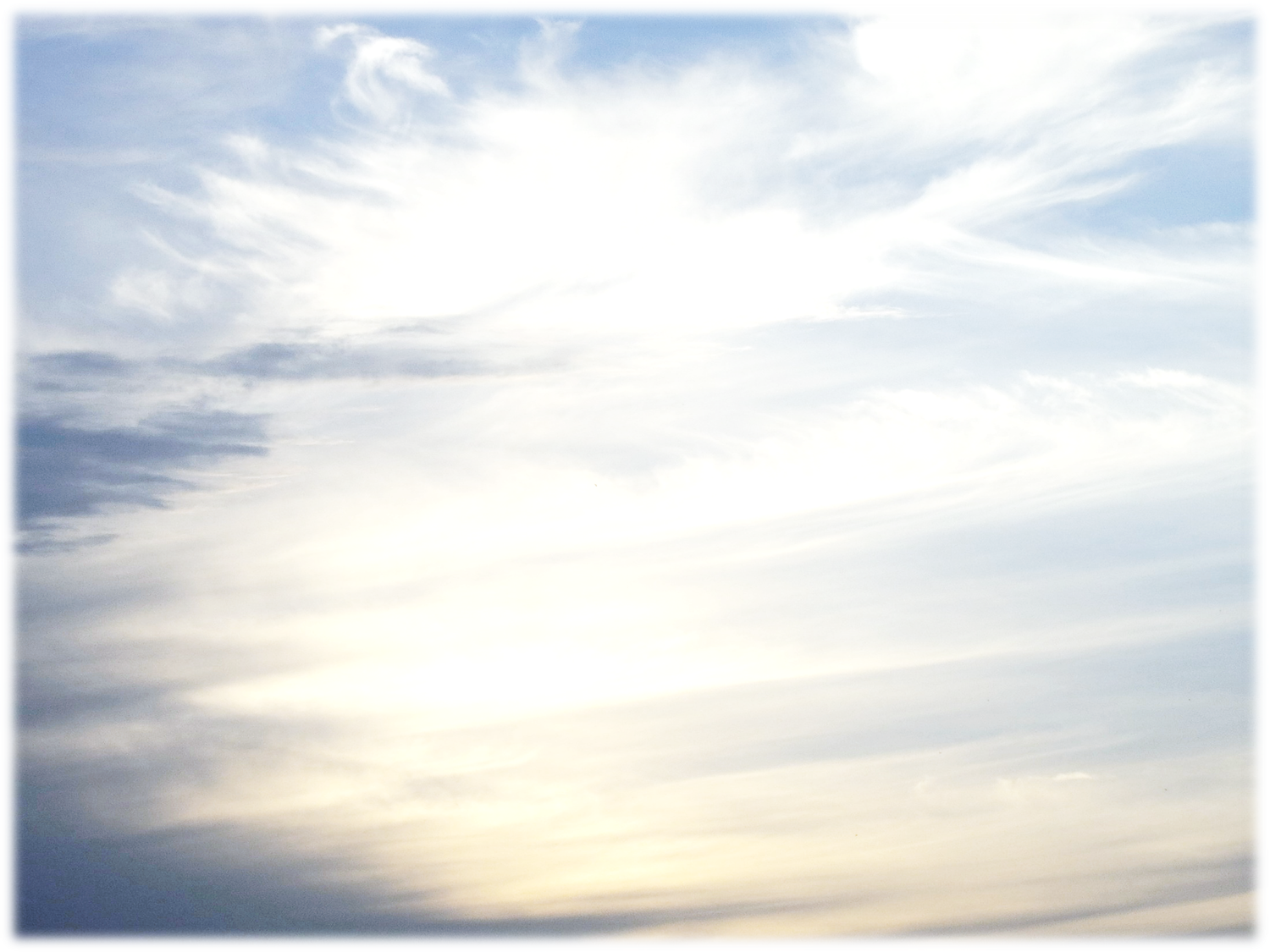 列王纪下可以分成这三大段：
先知以利亚和以利沙					（1：1-8：15）
亚哈谢受伤求问以革伦神巴力西卜，以利亚预言亚哈谢必死  	（1章）
耶和华接以利亚升天，以利沙得着他所求的感动以利亚的灵 	（2：1-18）
以利沙得着加倍圣灵之后的服事				（2：19-8：15）
南北国历史分述至北国亡于亚述			（8：16-17章）
犹大王约兰登基到以色列王约阿施死南北国历史分述		（8：16-13:25）
从犹大王亚玛谢登基到北国以色列亡于亚述南北国历史分述	（14：1-17:41）

南国犹大历史至其亡于巴比伦			（18-25章）
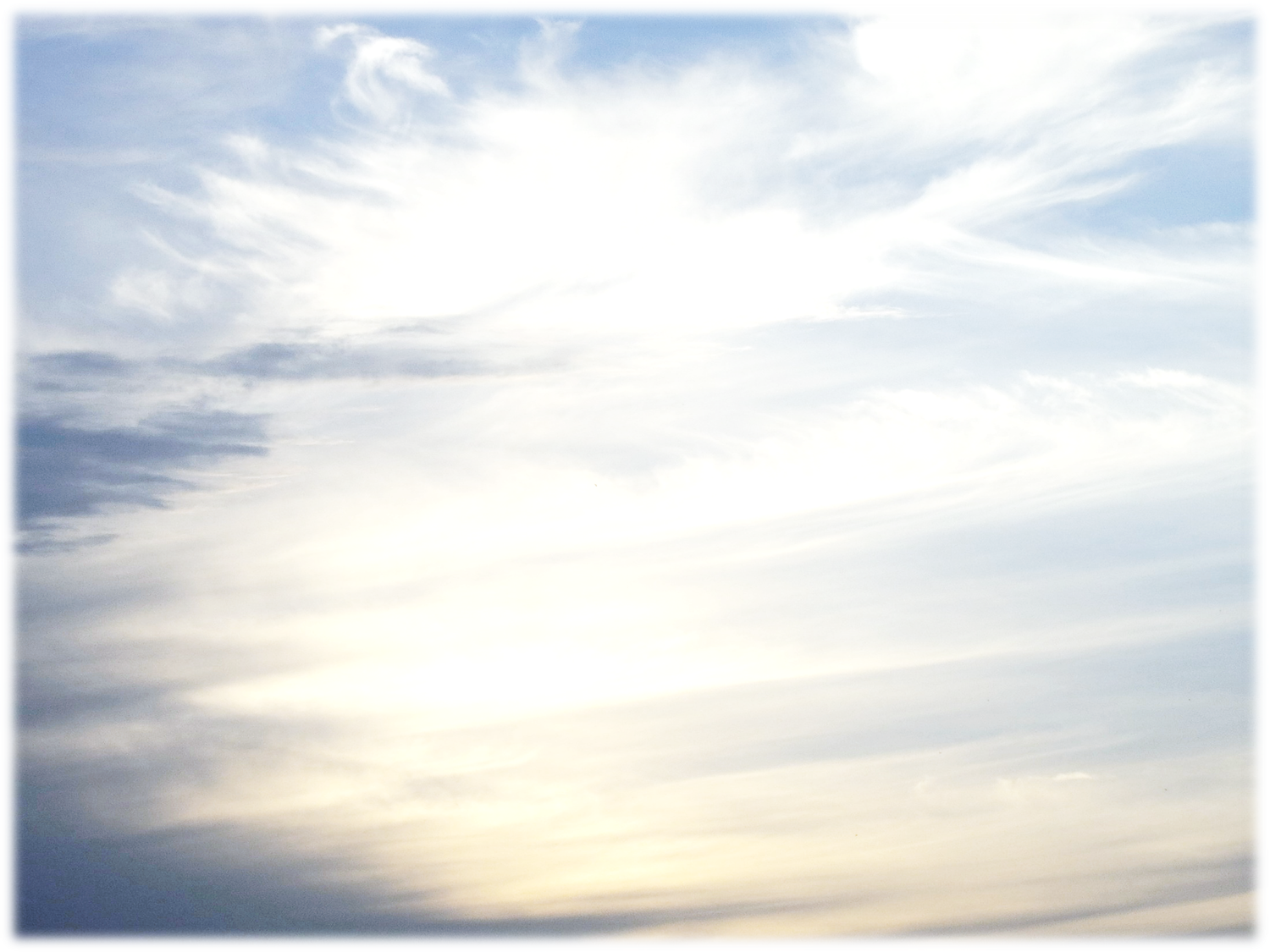 历代志下25章
14亚玛谢杀了以东人回来，就把西珥的神像带回，立为自己的神，在它面前叩拜烧香。
15因此，耶和华的怒气向亚玛谢发作，就差一个先知去见他，说，这些神不能救它的民脱离你的手，你为何寻求它呢？
16先知与王说话的时候，王对他说，谁立你作王的谋士呢？你住口吧。为何找打呢？先知就止住了，又说，你行这事，不听从我的劝戒，我知道神定意要灭你。
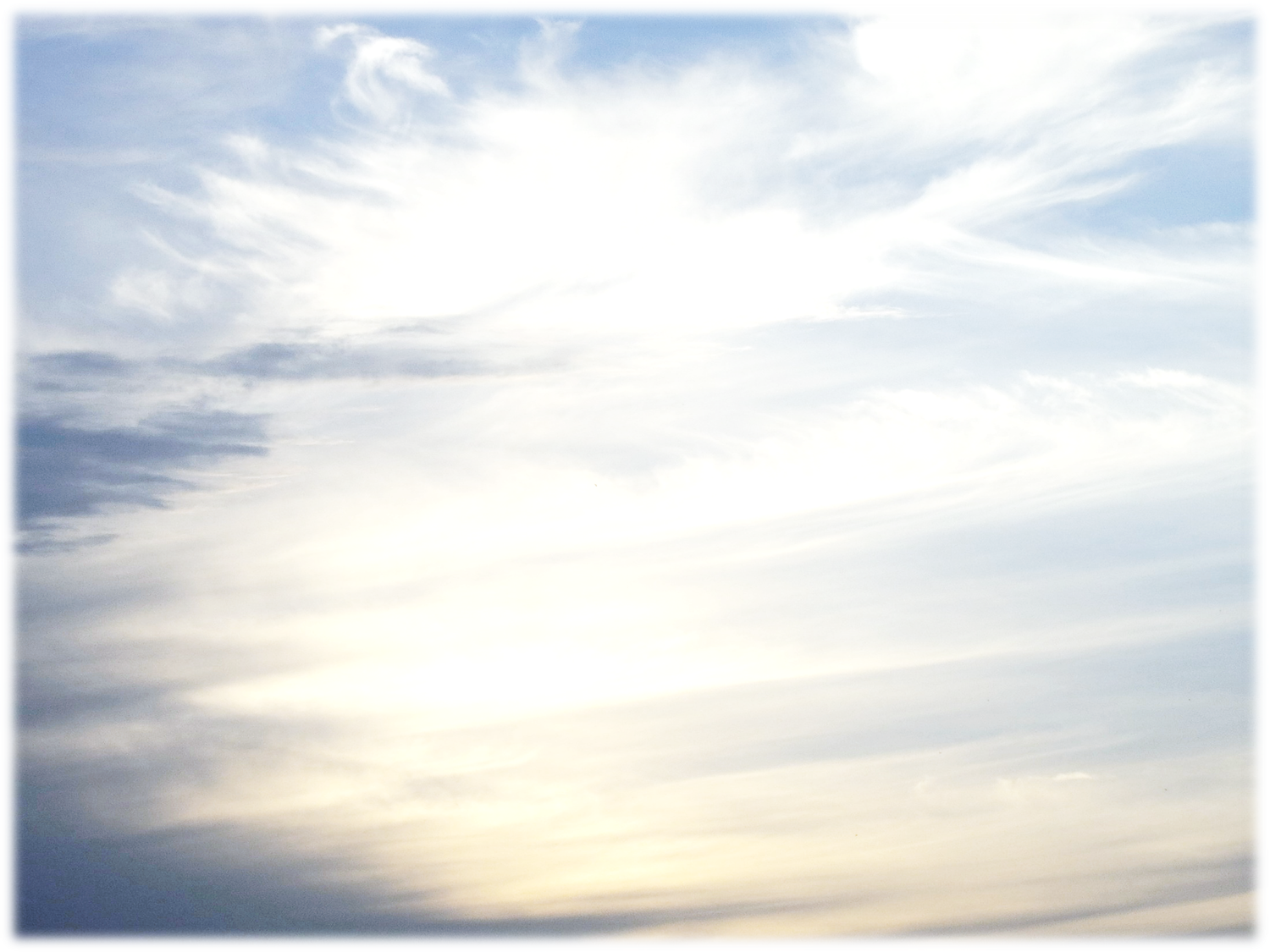 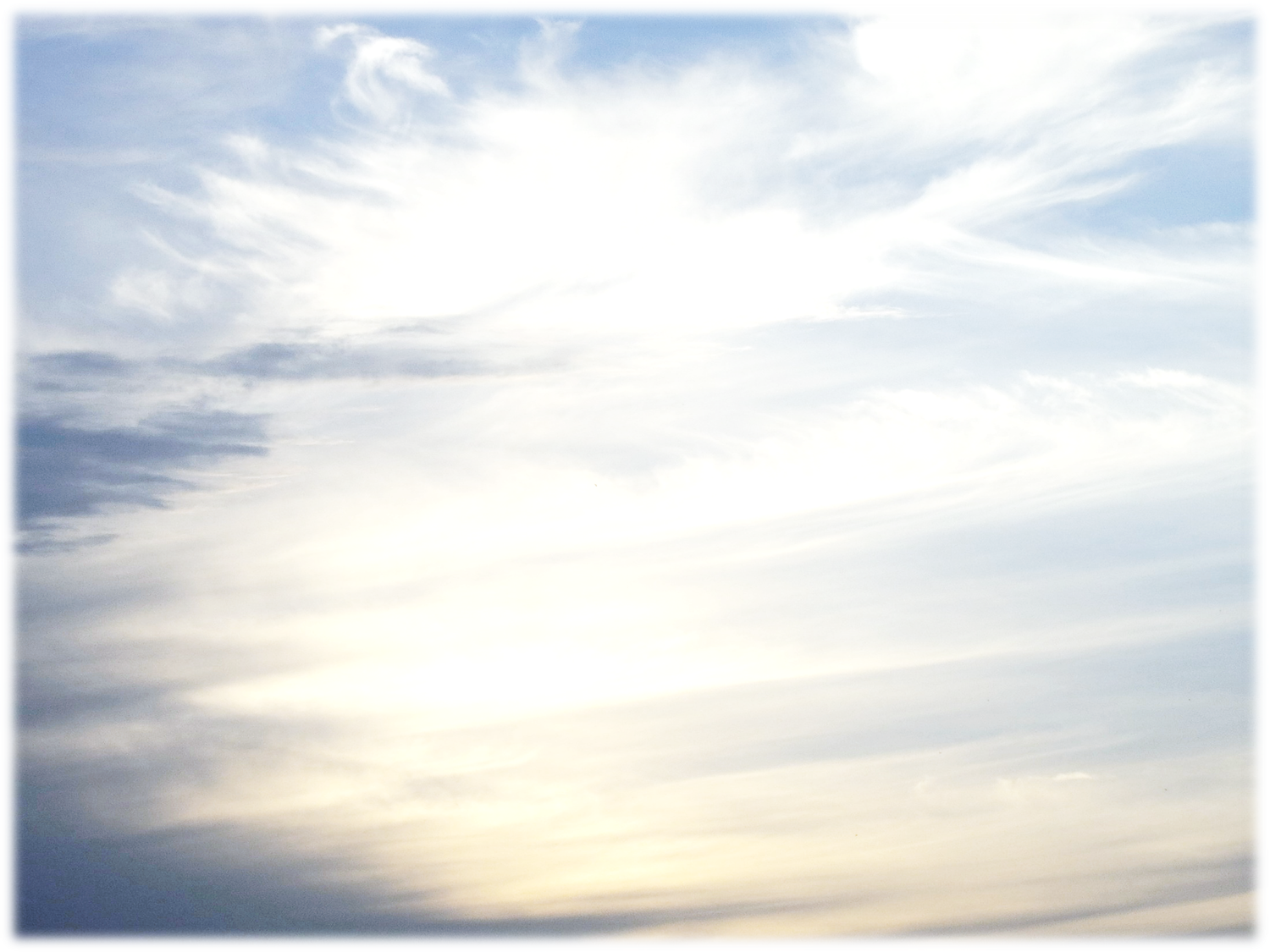 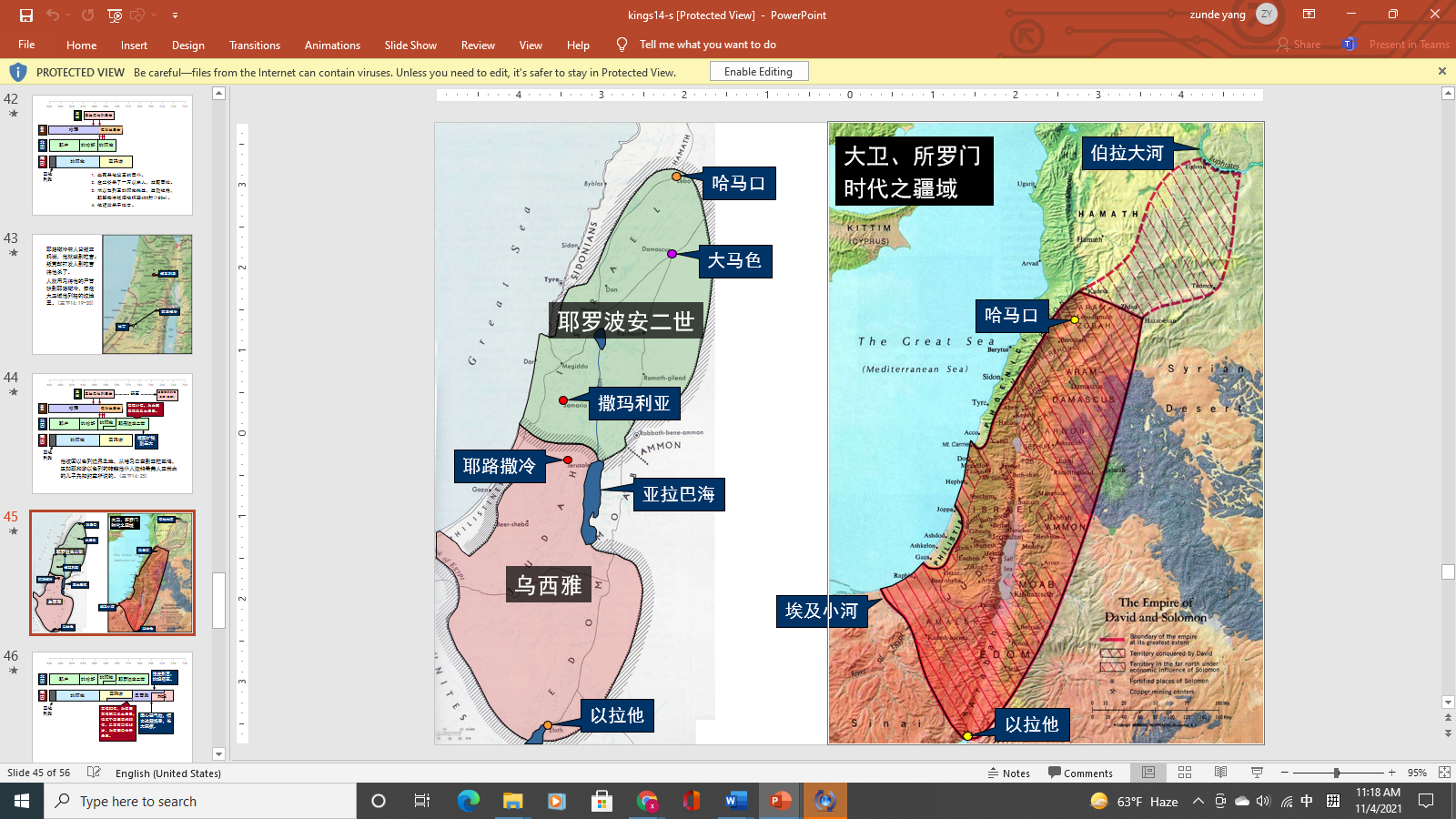 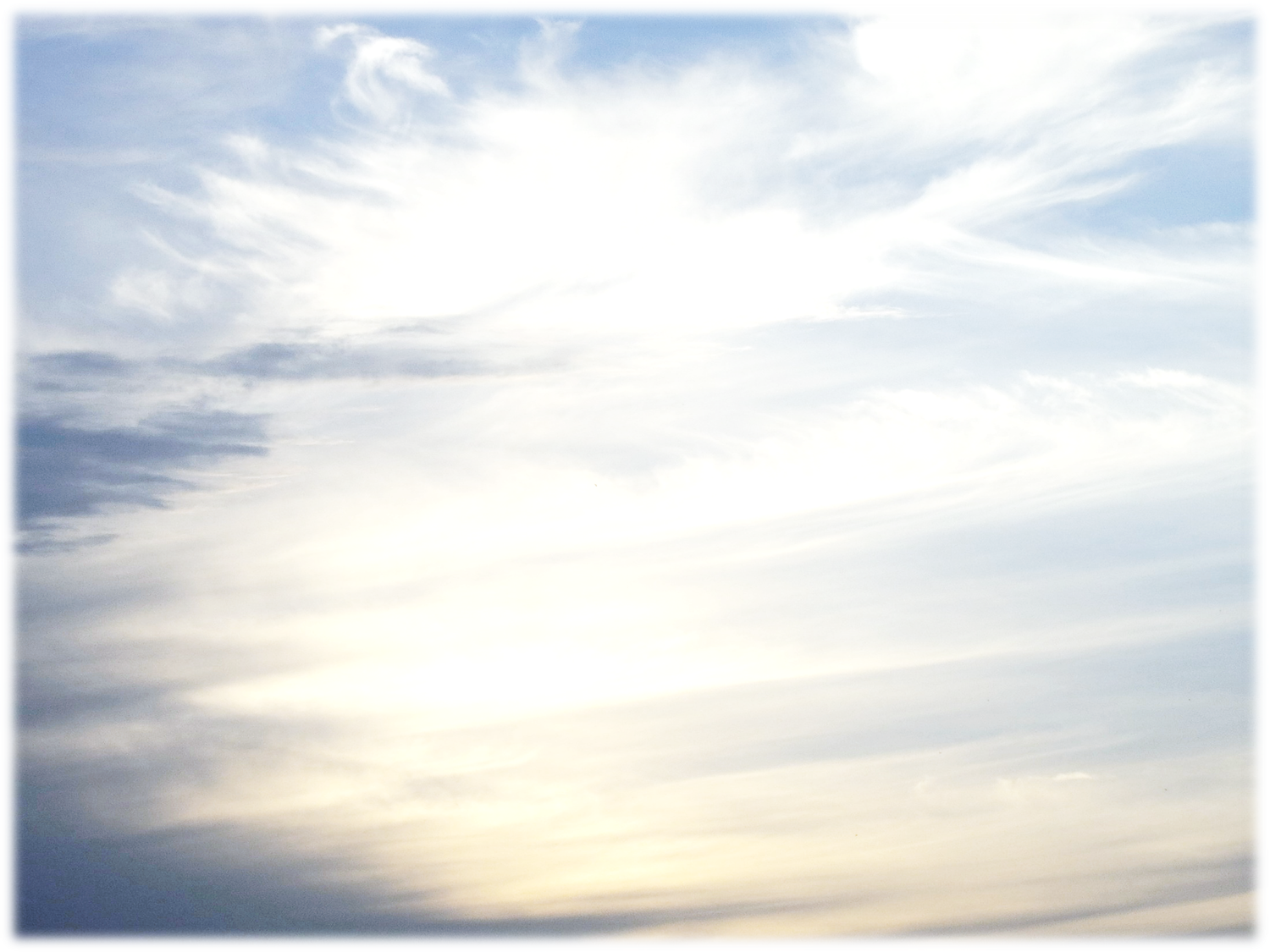 何西阿书1:1
当乌西雅，约坦，亚哈斯，希西家作犹大王，约阿施的儿子耶罗波安，作以色列王的时候，耶和华的话临到备利的儿子何西阿。
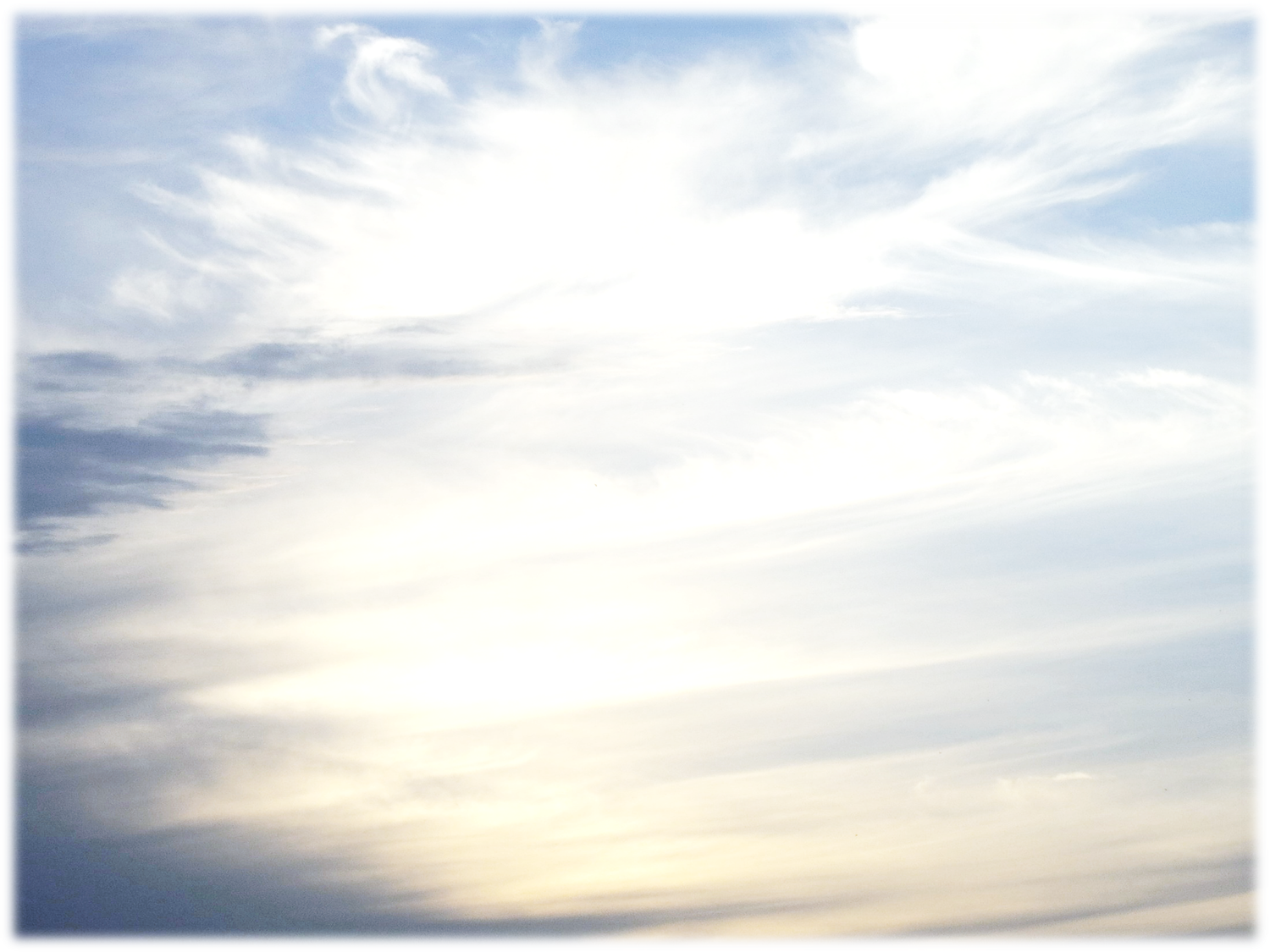 阿摩司书1:1
当犹大王乌西雅，以色列王约阿施的儿子，耶罗波安在位的时候，大地震前二年，提哥亚牧人中的阿摩司得默示论以色列。
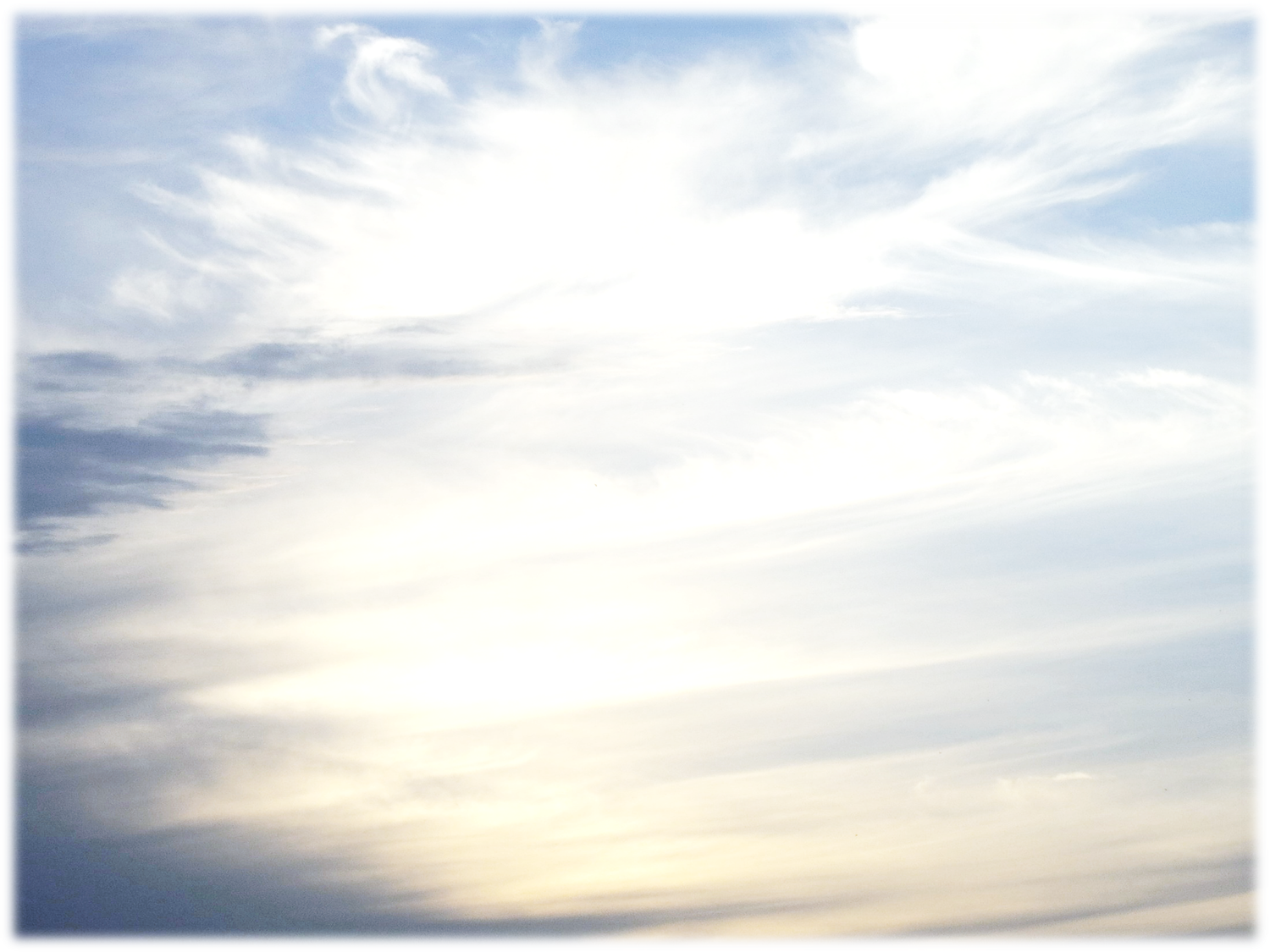 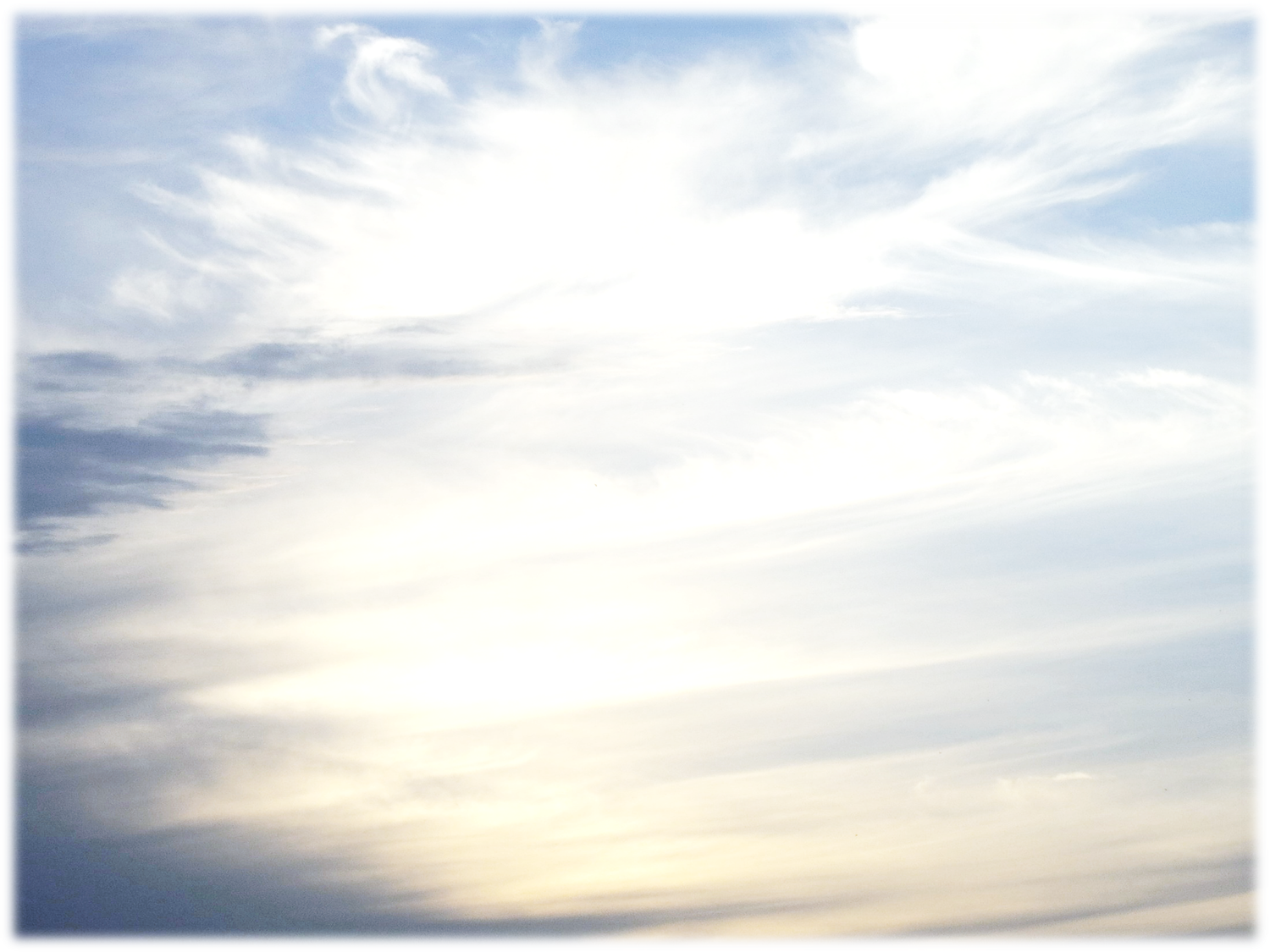 历代志下26章
4乌西雅行耶和华眼中看为正的事，效法他父亚玛谢一切所行的。
5通晓神默示，撒迦利亚在世的时候，乌西雅定意寻求神。他寻求耶和华，神就使他亨通。
6他出去攻击非利士人，拆毁了迦特城，雅比尼城，和亚实突城。在非利士人中，在亚实突境内，又建筑了些城。
7神帮助他攻击非利士人和住在姑珥巴力的亚拉伯人，并米乌尼人。
8亚扪人给乌西雅进贡。他的名声传到埃及，因他甚是强盛。
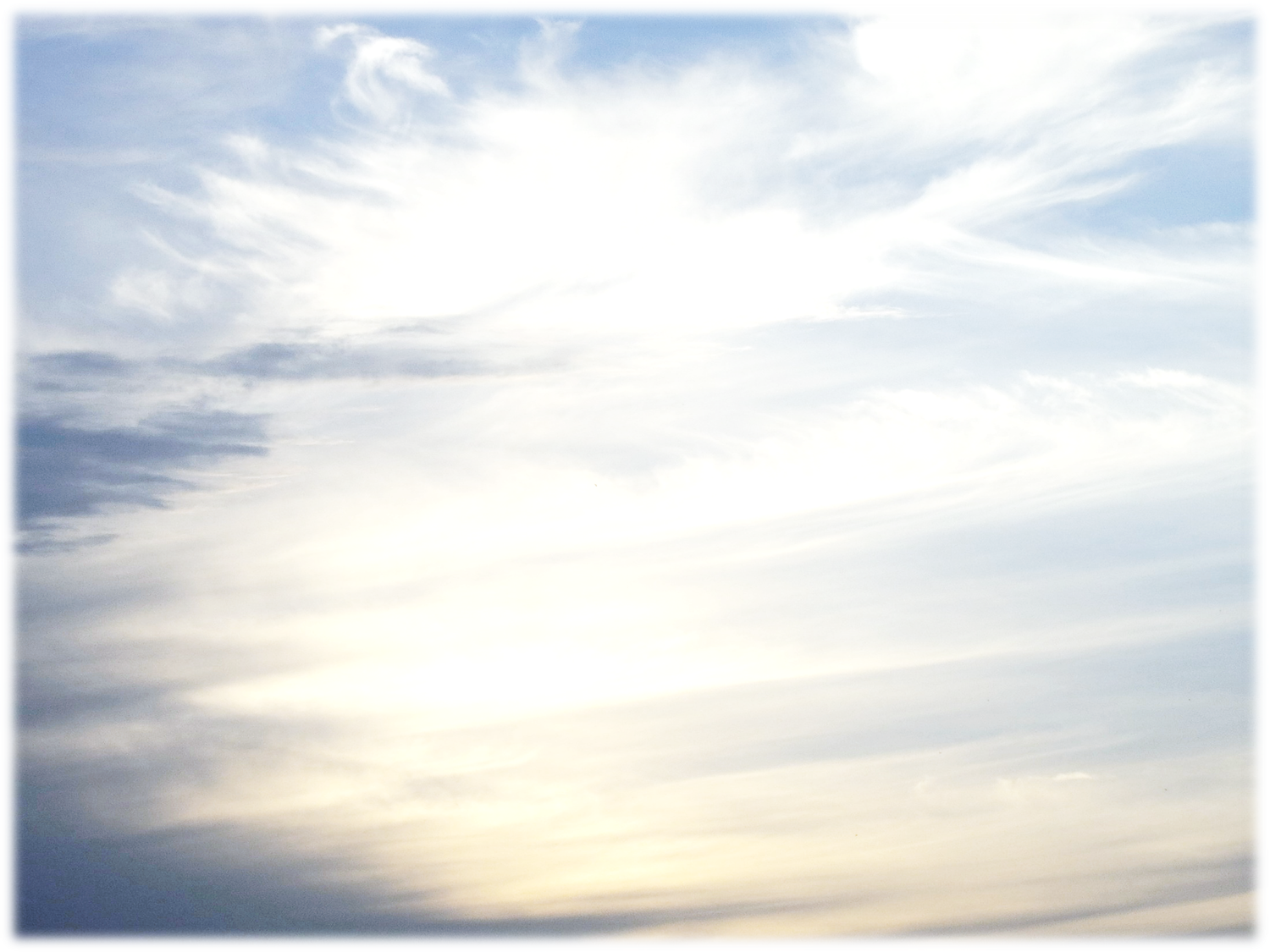 历代志下26章
16他既强盛，就心高气傲，以致行事邪僻，干犯耶和华他的神，进耶和华的殿，要在香坛上烧香。
17祭司亚撒利雅率领耶和华勇敢的祭司八十人，跟随他进去。
18他们就阻挡乌西雅王，对他说，乌西雅阿，给耶和华烧香不是你的事，乃是亚伦子孙承接圣职祭司的事。你出圣殿吧。因为你犯了罪。你行这事，耶和华神必不使你得荣耀。
19乌西雅就发怒，手拿香炉要烧香。他向祭司发怒的时候，在耶和华殿中香坛旁众祭司面前，额上忽然发出大麻疯。
20大祭司亚撒利雅和众祭司观看，见他额上发出大麻疯，就催他出殿。他自己也急速出去，因为耶和华降灾与他。
21乌西雅王长大麻疯直到死日，因此住在别的宫里，与耶和华的殿隔绝。他儿子约坦管理家事，治理国民。
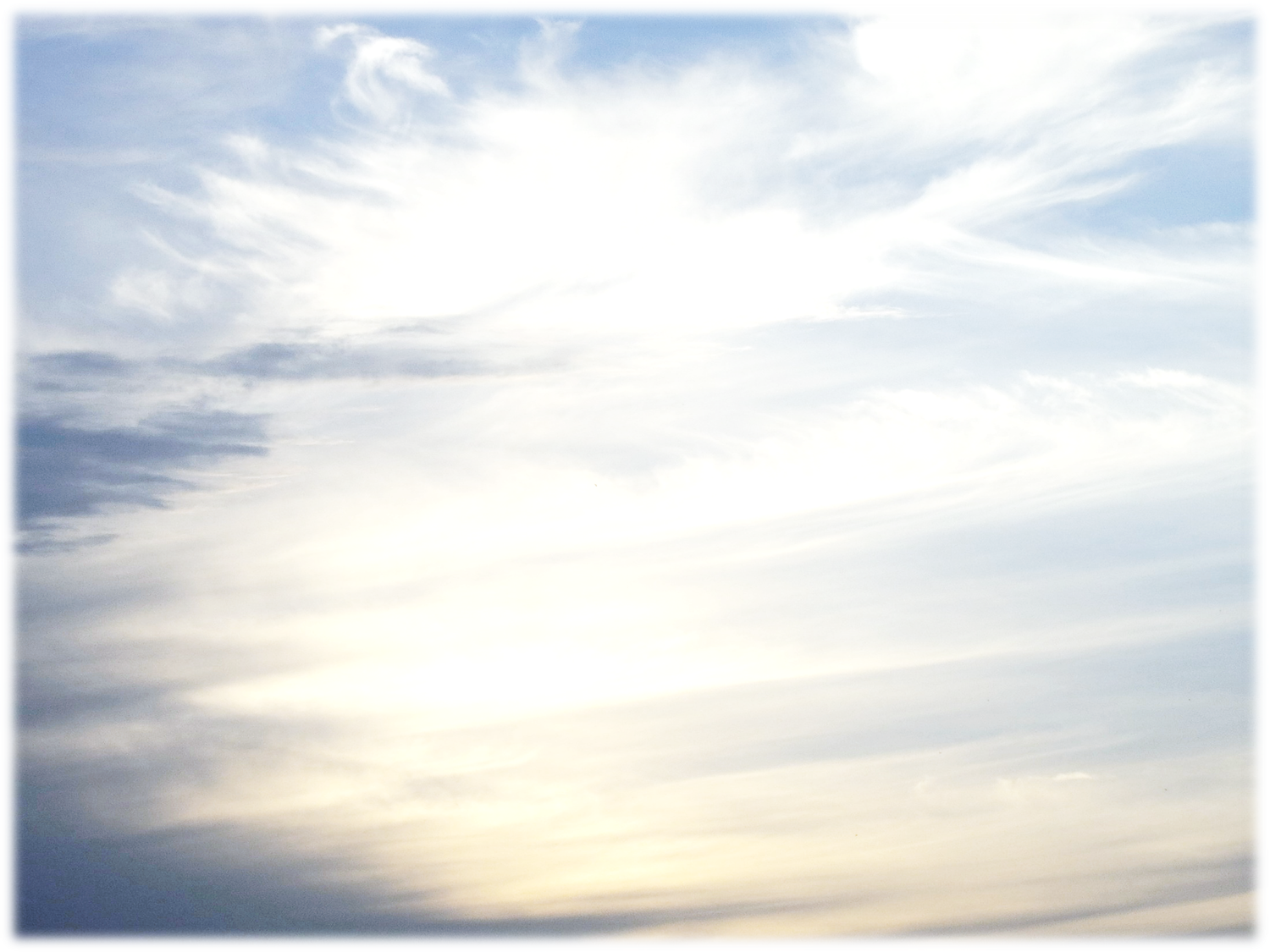 撒母耳记上13章
8扫罗照着撒母耳所定的日期等了七日。撒母耳还没有来到吉甲，百姓也离开扫罗散去了。
9扫罗说，把燔祭和平安祭带到我这里来。扫罗就献上燔祭。
10刚献完燔祭，撒母耳就到了。扫罗出去迎接他，要问他好。
11撒母耳说，你作的是什么事呢？扫罗说，因为我见百姓离开我散去，你也不照所定的日期来到，而且非利士人聚集在密抹。
12所以我心里说，恐怕我没有祷告耶和华。非利士人下到吉甲攻击我，我就勉强献上燔祭。
13撒母耳对扫罗说，你作了糊涂事了，没有遵守耶和华你神所吩咐你的命令。若遵守，耶和华必在以色列中坚立你的王位，直到永远。
14现在你的王位必不长久。耶和华已经寻着一个合他心意的人，立他作百姓的君，因为你没有遵守耶和华所吩咐你的。
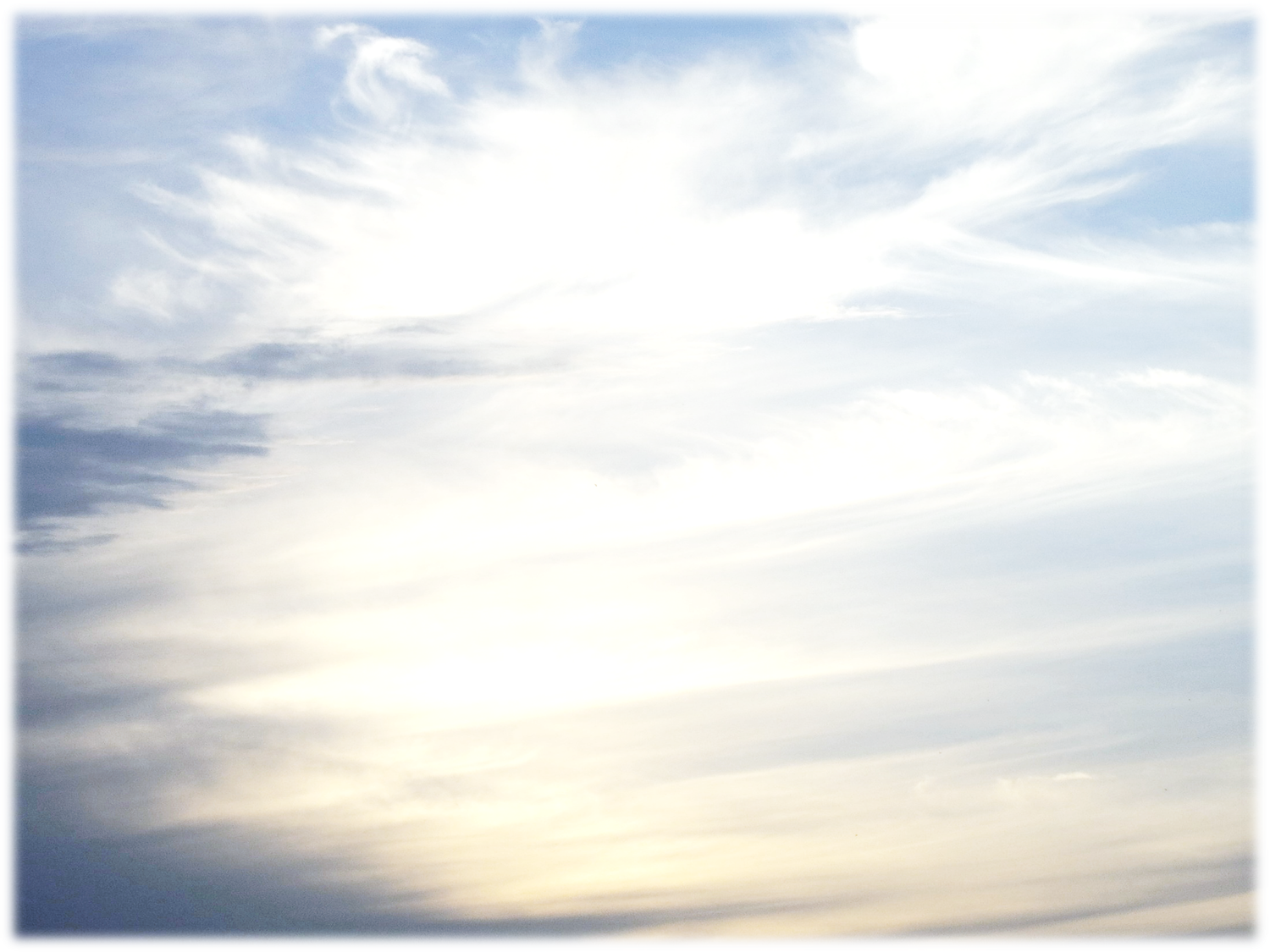 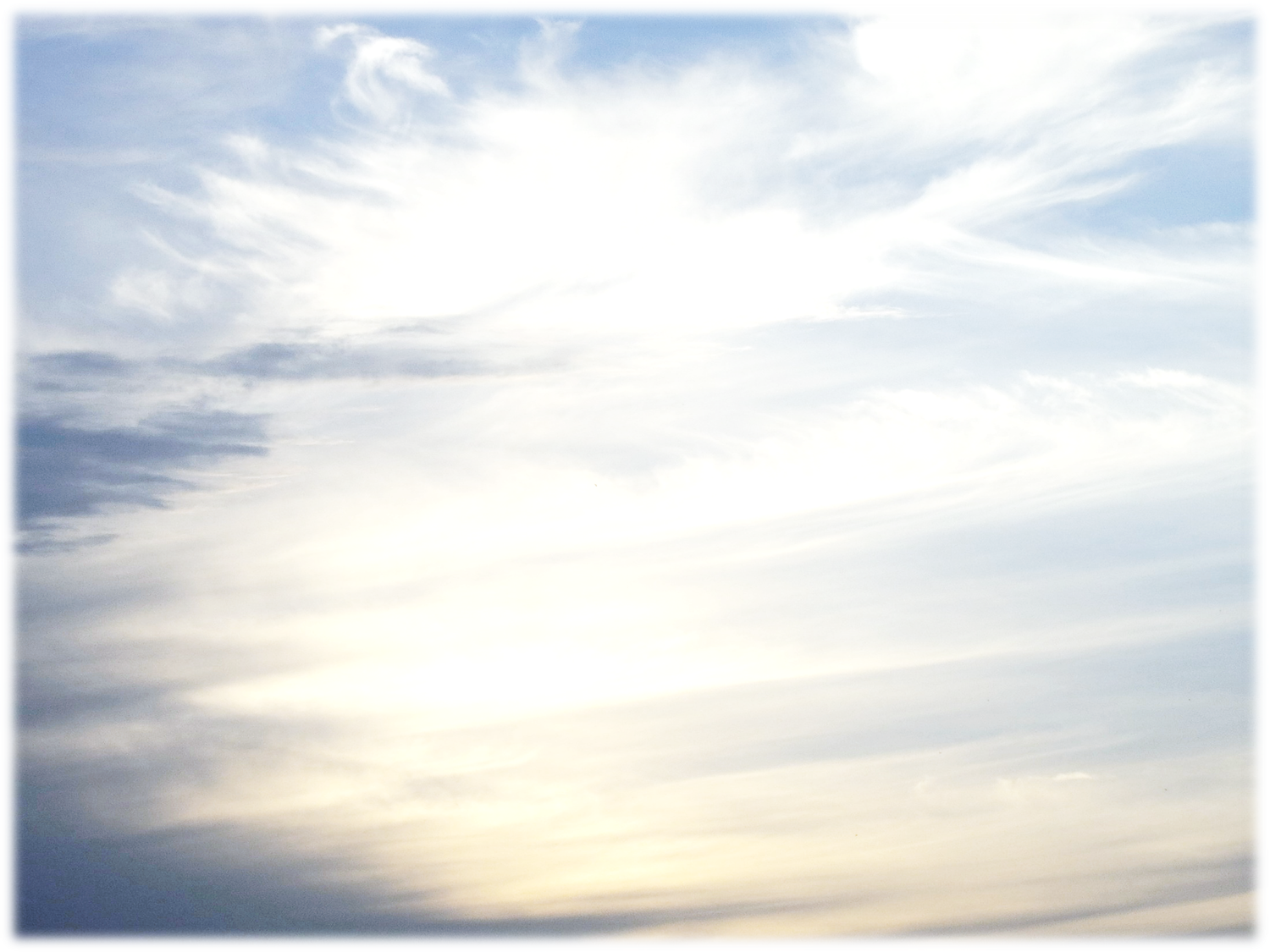 犹    大：
王名      年期          评语
罗波安     17           恶多
亚比央     3             恶
亚撒         41           善
约沙法     25           善
约兰          8             恶	         (娶亚哈的女儿亚他利雅）
亚哈谢     1              恶          (被杀）
(母亲是亚他利雅）            ( 6年     极恶)
约阿施     40            善多     (被杀）
亚玛谢     29            善多     (被杀）
乌西雅     52            善 
约坦         16             善
亚哈斯     16             坏        (使他的儿子经火, 
	                              挪移耶和华的坛,建筑一座大马色坛）
希西家    29             最善
玛拿西    55             最恶
亚们         2               最恶
约西亚    31             最善
约哈斯    三个月    恶
约雅敬    11             坏
约雅斤    三个月    恶
西底家     11            恶

 一朝19王 共	393年
以色列：
王名           年期    评语
耶罗波安   22        恶
拿答            2          恶
巴沙            24        恶
以拉            2          恶
心利            7天      恶
暗利            12        特别恶
亚哈            22        最恶      （事奉敬拜巴力）
亚哈谢        2          恶          （事奉敬拜巴力）
约兰            12        恶多         (约兰是亚哈谢 的兄弟,
		                                除掉他父所造巴力的柱像)
耶户             28        恶多        (杀约兰，亚哈谢，耶洗别,在以色列中				灭了巴力)
约哈斯         17         恶
约阿施         16         恶         （以利沙死）
耶罗波安第二41     恶
撒迦利雅     半年     恶        （被杀）
沙龙              一个月       恶  （被杀）
米拿现          10         恶
比加辖           2          恶         （被杀）
比加               20        恶         （被杀）
何细亚           9          恶         （以色列亡国，被掳）

9朝19王 共		241年
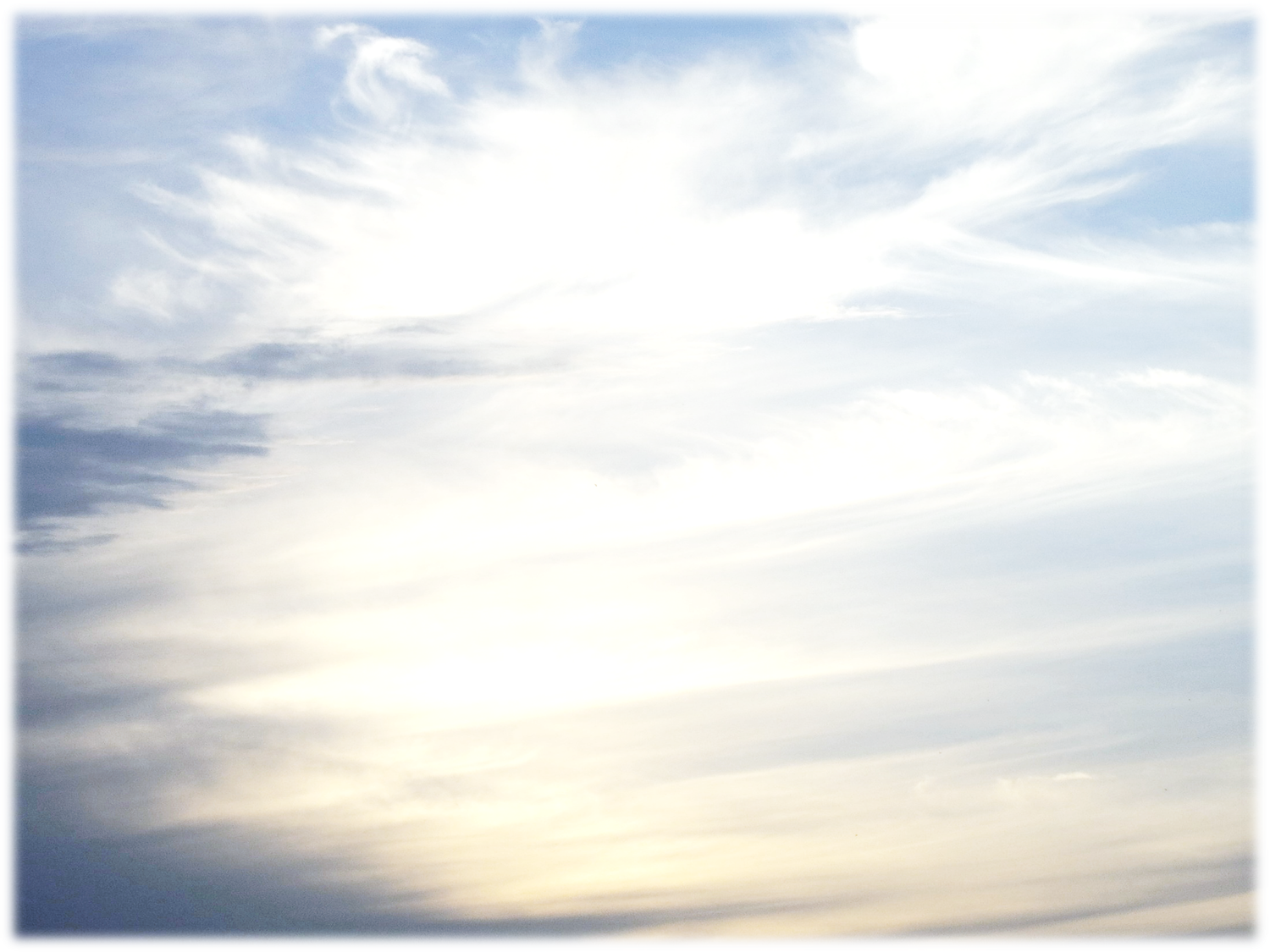 亚述帝国与以色列国灭亡时期有关的君王：
提革拉毗列色三世（普勒，Pul） 		745-727
撒缦以色五世（ShalmaneserⅤ）		727-722
    (围攻撒玛利亚三年，并于722年攻陷该城)	
撒珥根二世（SargonⅡ） 			722-705
（撒缦以色五世于公元前722年驾崩，撒珥根二世于721年在撒玛利亚进行扫尾工作）
西拿基立（Sennacherib）			705-681
以撒哈顿（Esarhaddon）			681-669
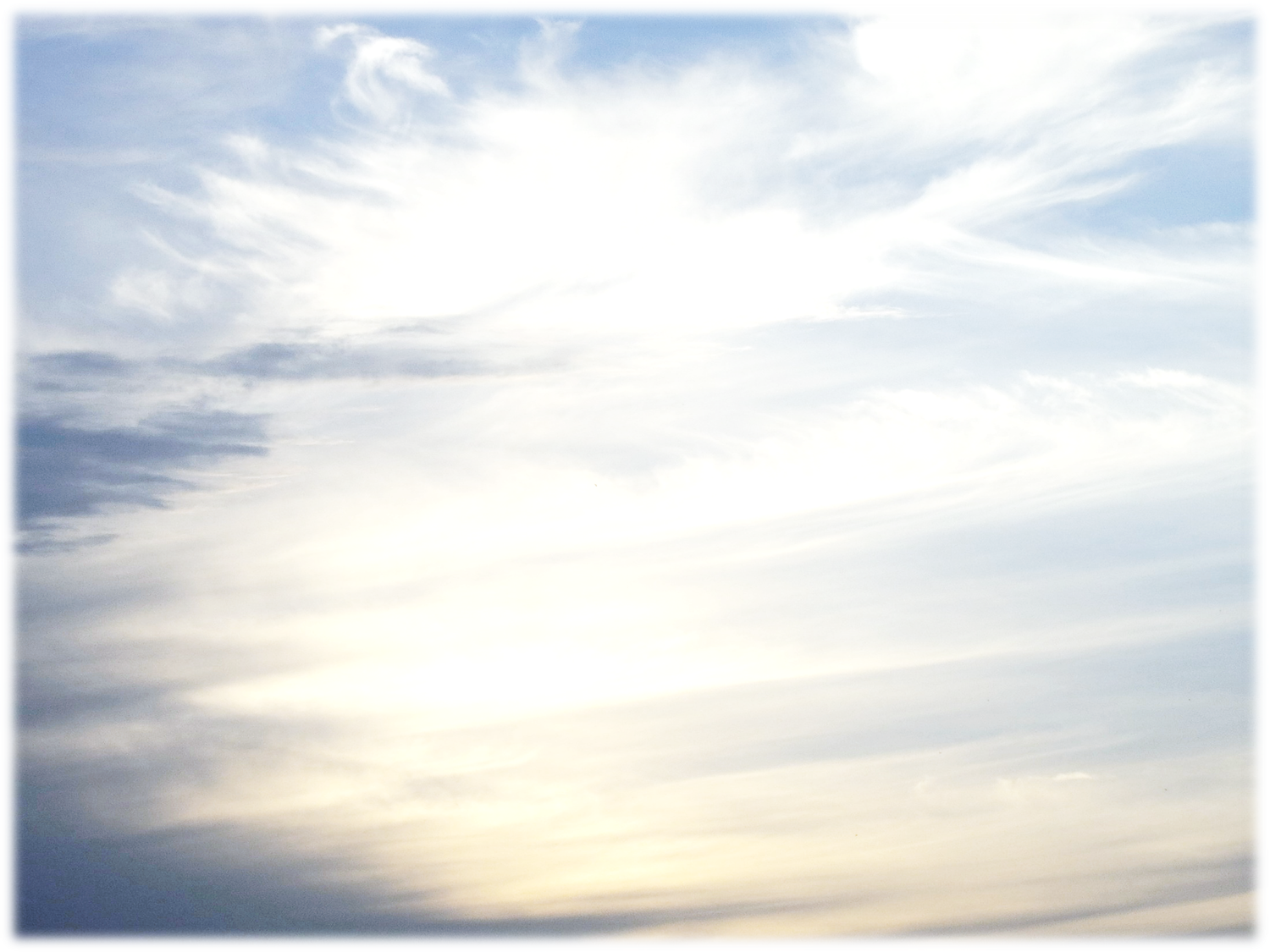 米拿现/比加辖王朝臣服于亚述。
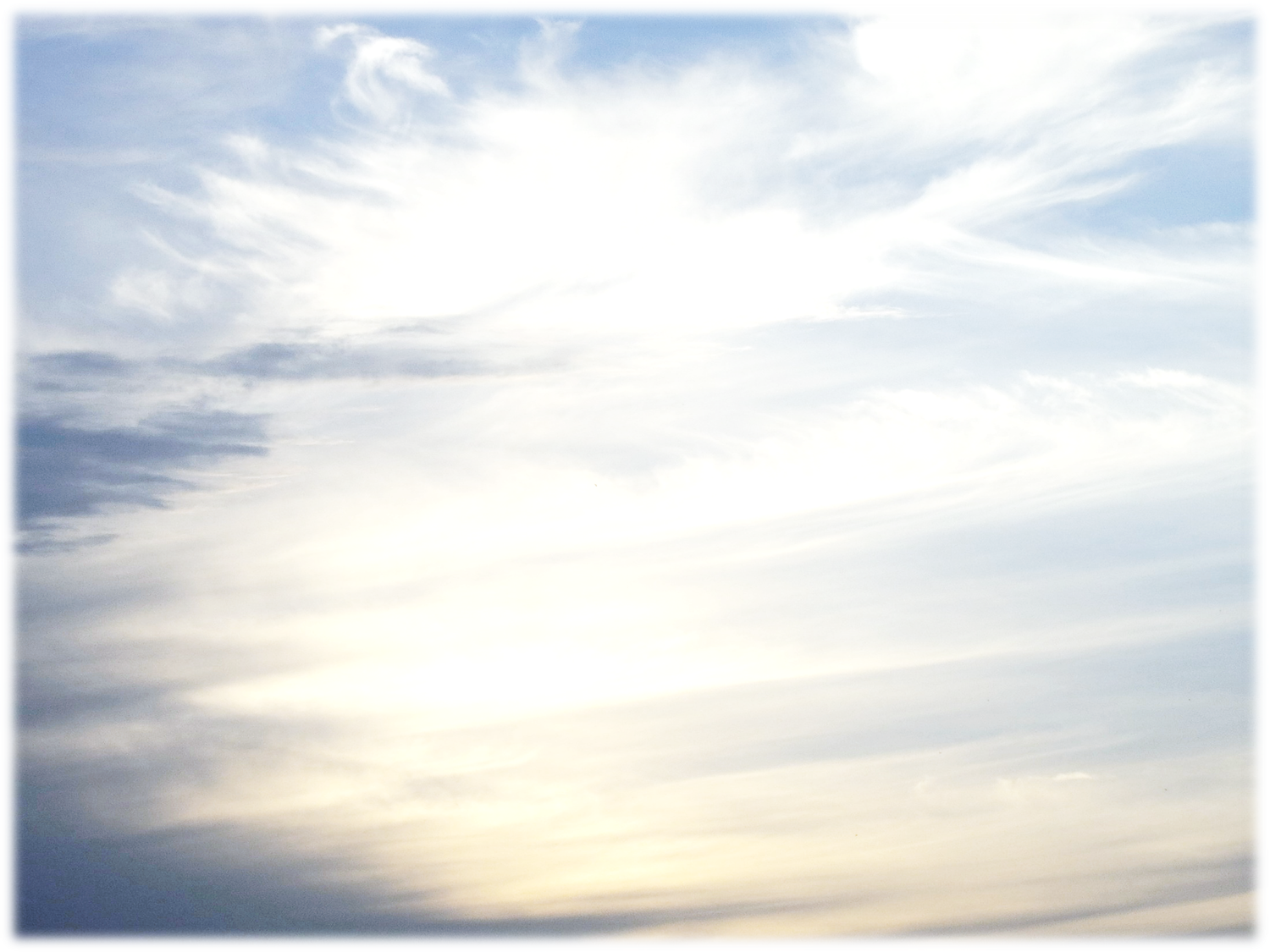 亚述帝国与以色列国灭亡时期有关的君王：
提革拉毗列色三世（普勒，Pul） 		745-727
撒缦以色五世（ShalmaneserⅤ）		727-722
    (围攻撒玛利亚三年，并于722年攻陷该城)	
撒珥根二世（SargonⅡ） 			722-705
（撒缦以色五世于公元前722年驾崩，撒珥根二世于721年在撒玛利亚进行扫尾工作）
西拿基立（Sennacherib）			705-681
以撒哈顿（Esarhaddon）			681-669
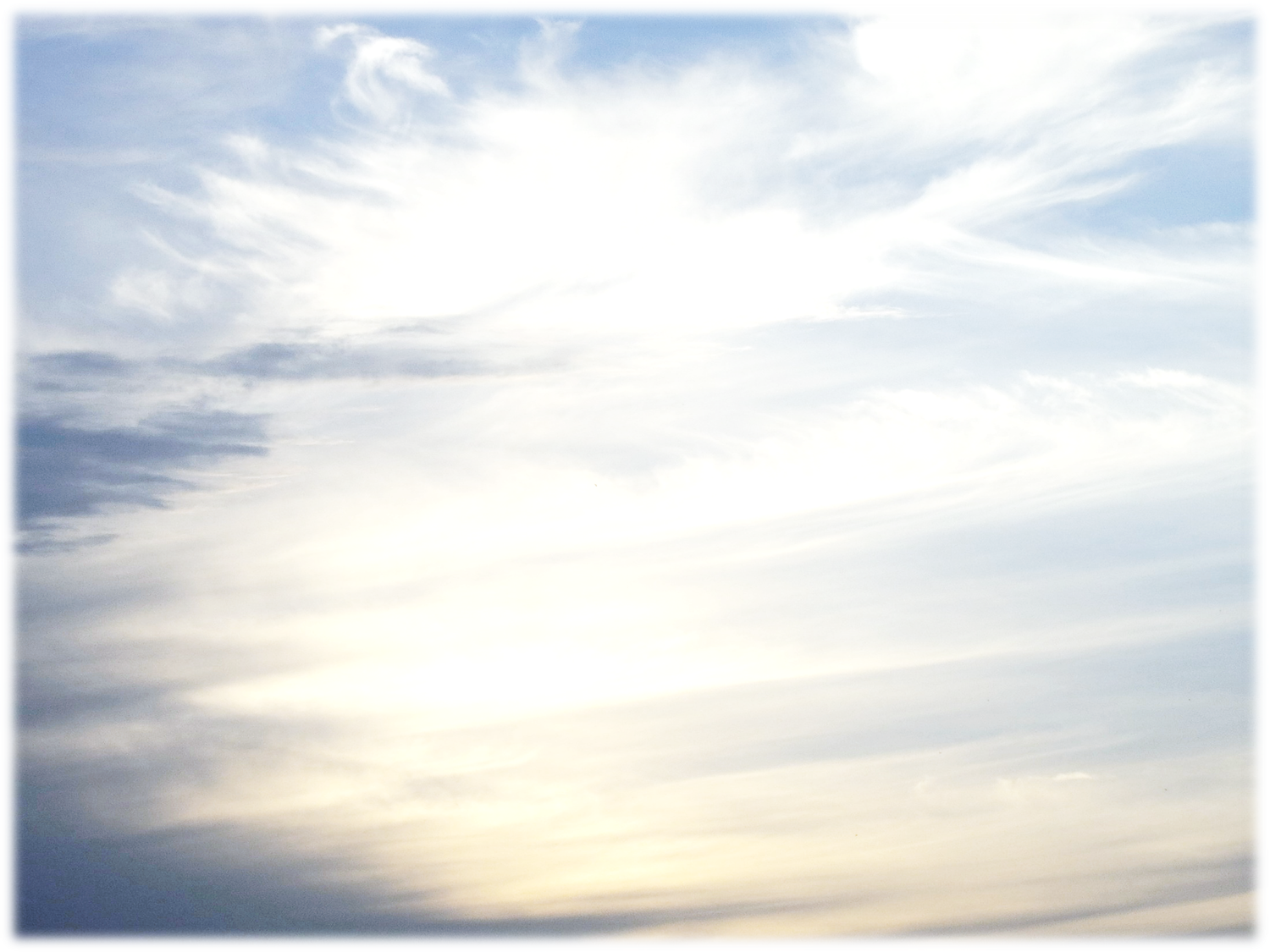 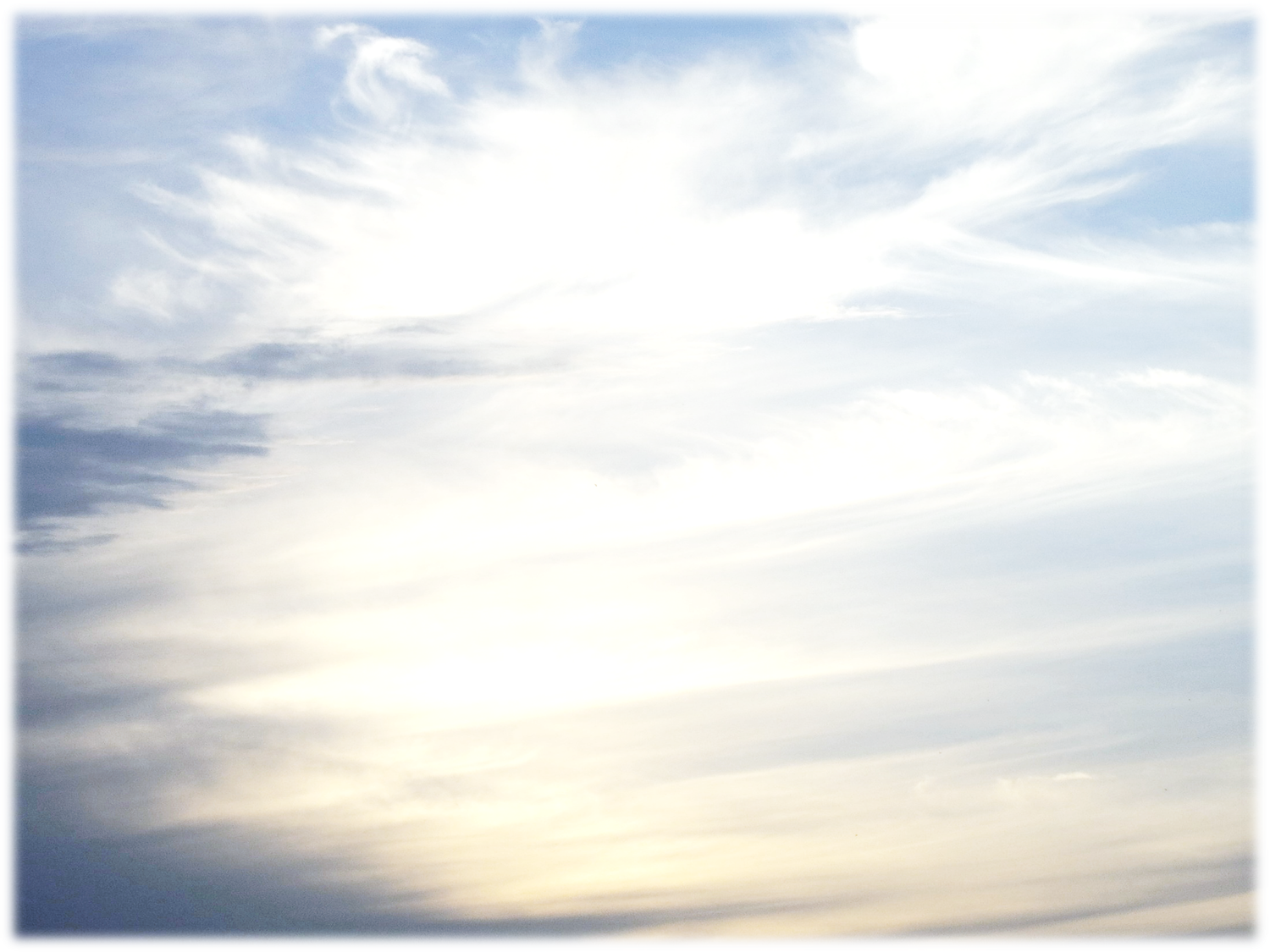 米拿现/比加辖王朝臣服于亚述。
比加和亚兰王利汛结盟，反抗亚述。
犹大不愿加入反亚述联盟，比加和利汛乃联手攻打犹大。
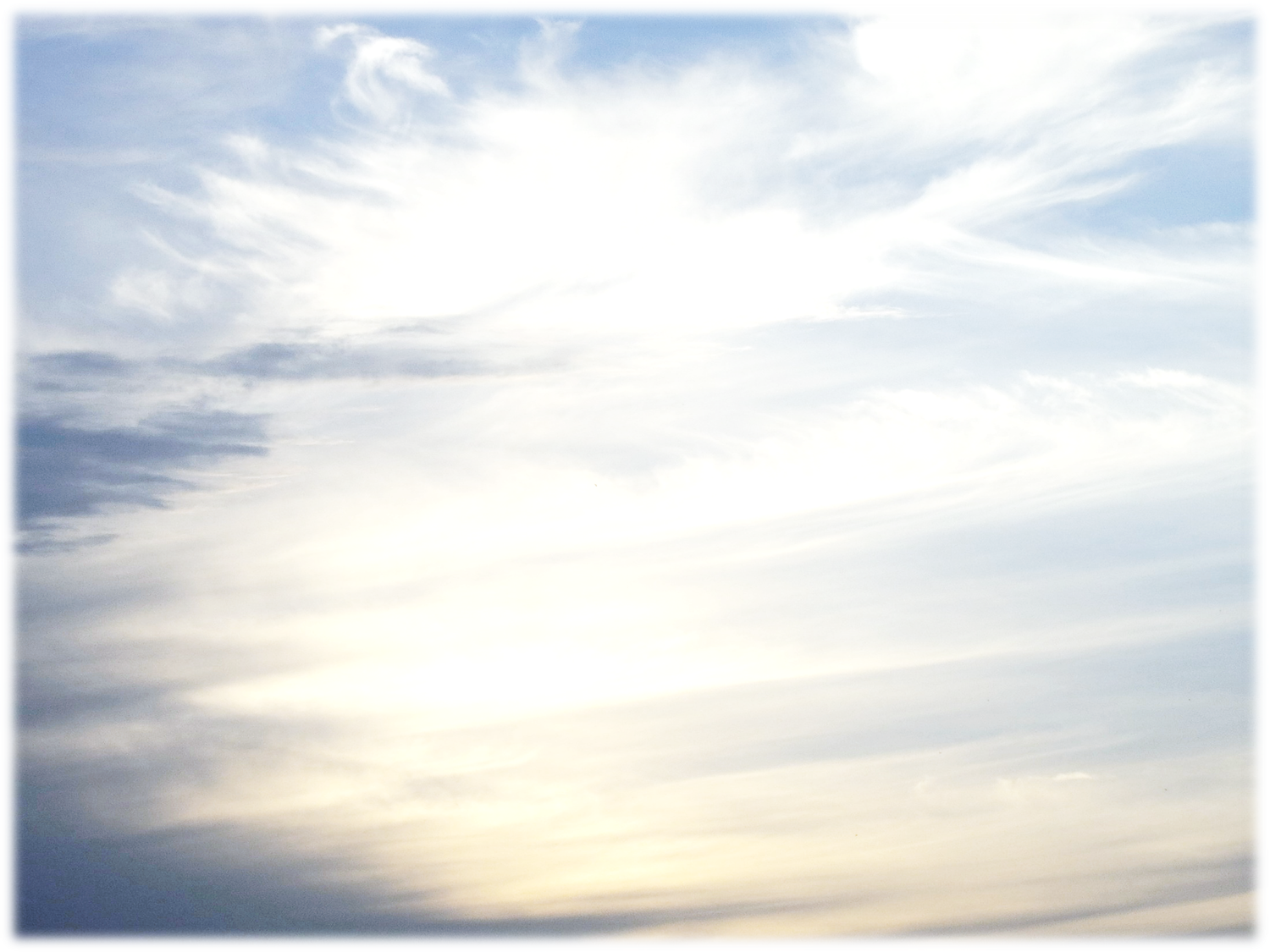 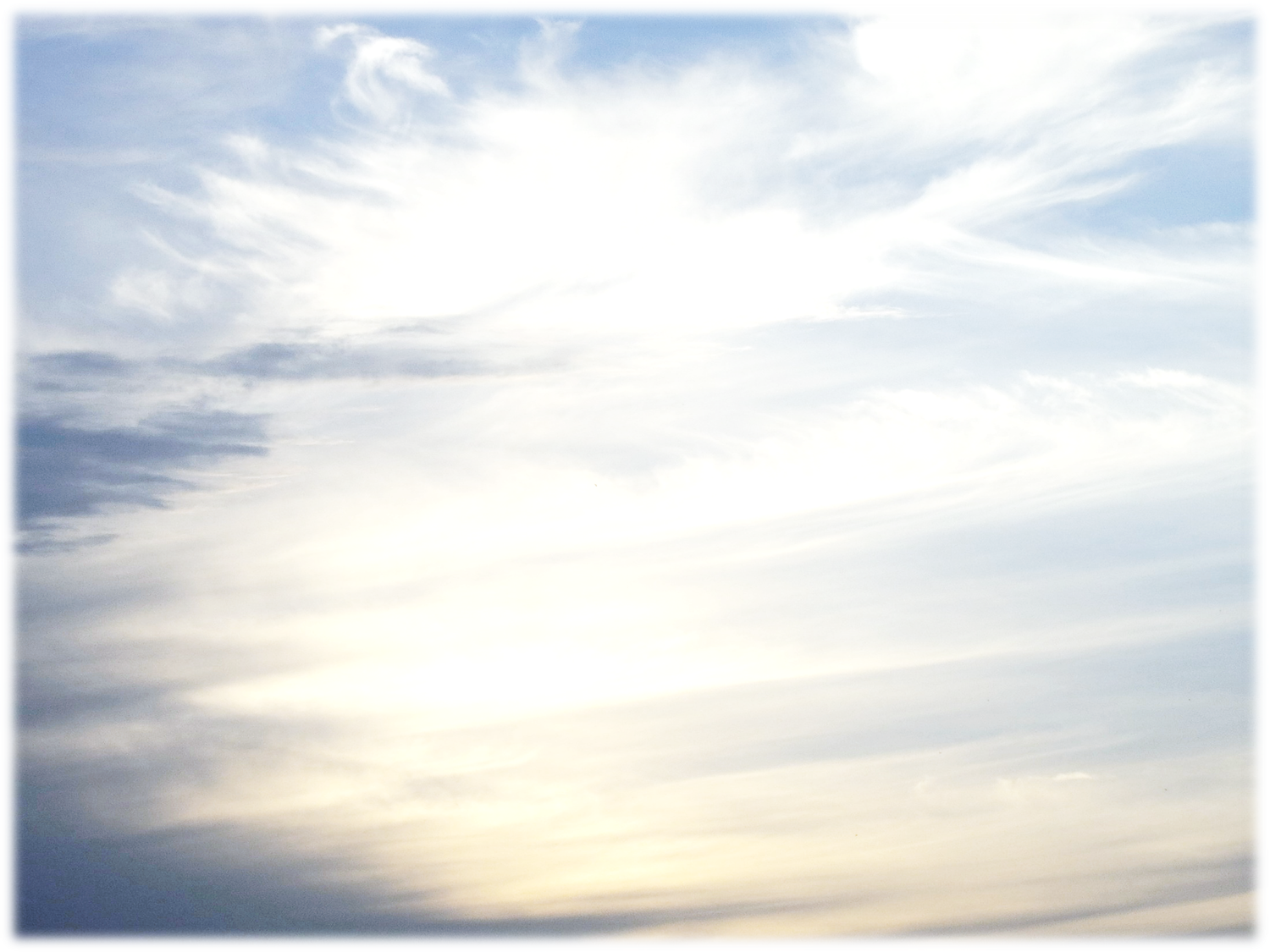 历代志下28章
1亚哈斯登基的时候年二十岁，在耶路撒冷作王十六年。不像他祖大卫行耶和华眼中看为正的事，
2却行以色列诸王的道，又铸造巴力的像，
3并且在欣嫩子谷烧香，用火焚烧他的儿女，行耶和华在以色列人面前所驱逐的外邦人那可憎的事。
4并在丘坛上，山冈上，各青翠树下献祭烧香。
5所以，耶和华他的神将他交在亚兰王手里。亚兰王打败他，掳了他许多的民，带到大马色去。神又将他交在以色列王手里，以色列王向他大行杀戮。
利玛利的儿子比加一日杀了犹大人十二万，都是勇士，因为他们离弃了耶和华他们列祖的神。
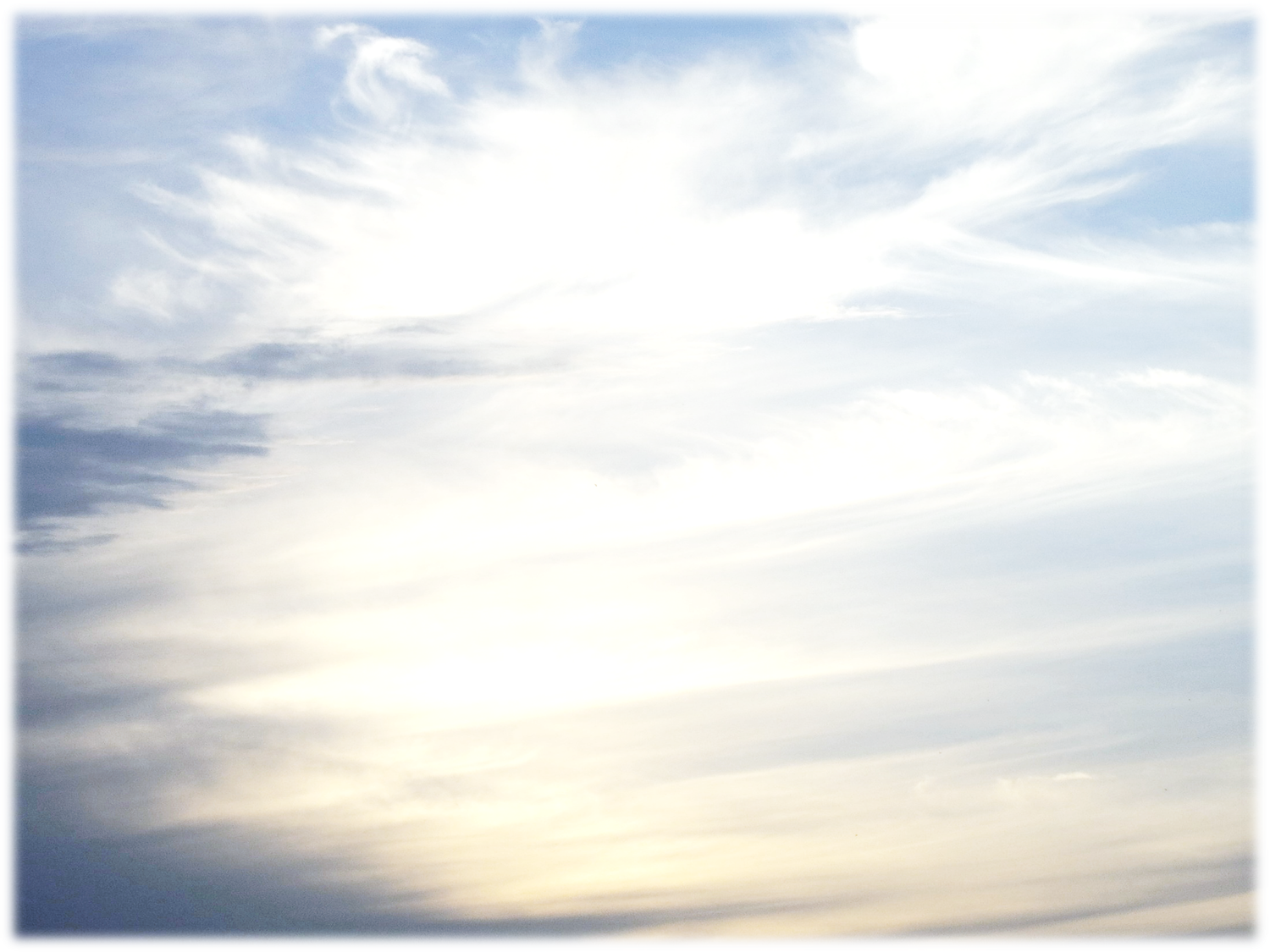 以赛亚书7章
1乌西雅的孙子约坦的儿子犹大王亚哈斯在位的时候，亚兰王利汛，和利玛利的儿子以色列王比加上来攻打耶路撒冷，却不能攻取。
2有人告诉大卫家说，亚兰与以法莲已经同盟。王的心和百姓的心就都跳动，好像林中的树被风吹动一样。
3耶和华对以赛亚说，你和你的儿子施亚雅述出去，到上池的水沟头，在漂布地的大路上，去迎接亚哈斯。
4对他说，你要谨慎安静。不要因亚兰王利汛，和利玛利的儿子，这两个冒烟的火把头所发的烈怒害怕，也不要心里胆怯。
5因为亚兰，和以法莲，并利玛利的儿子，设恶谋害你，
6说，我们可以上去，攻击犹大，扰乱它，攻破它，在其中立他比勒的儿子为王。
7所以主耶和华如此说，这所谋的必立不住，也不得成就。
8原来亚兰的首城是大马色，大马色的首领是利汛。六十五年之内，以法莲必然破坏，不再成为国民。
9以法莲的首城是撒玛利亚，撒玛利亚的首领是利玛利的儿子。你们若是不信，定然不得立稳。
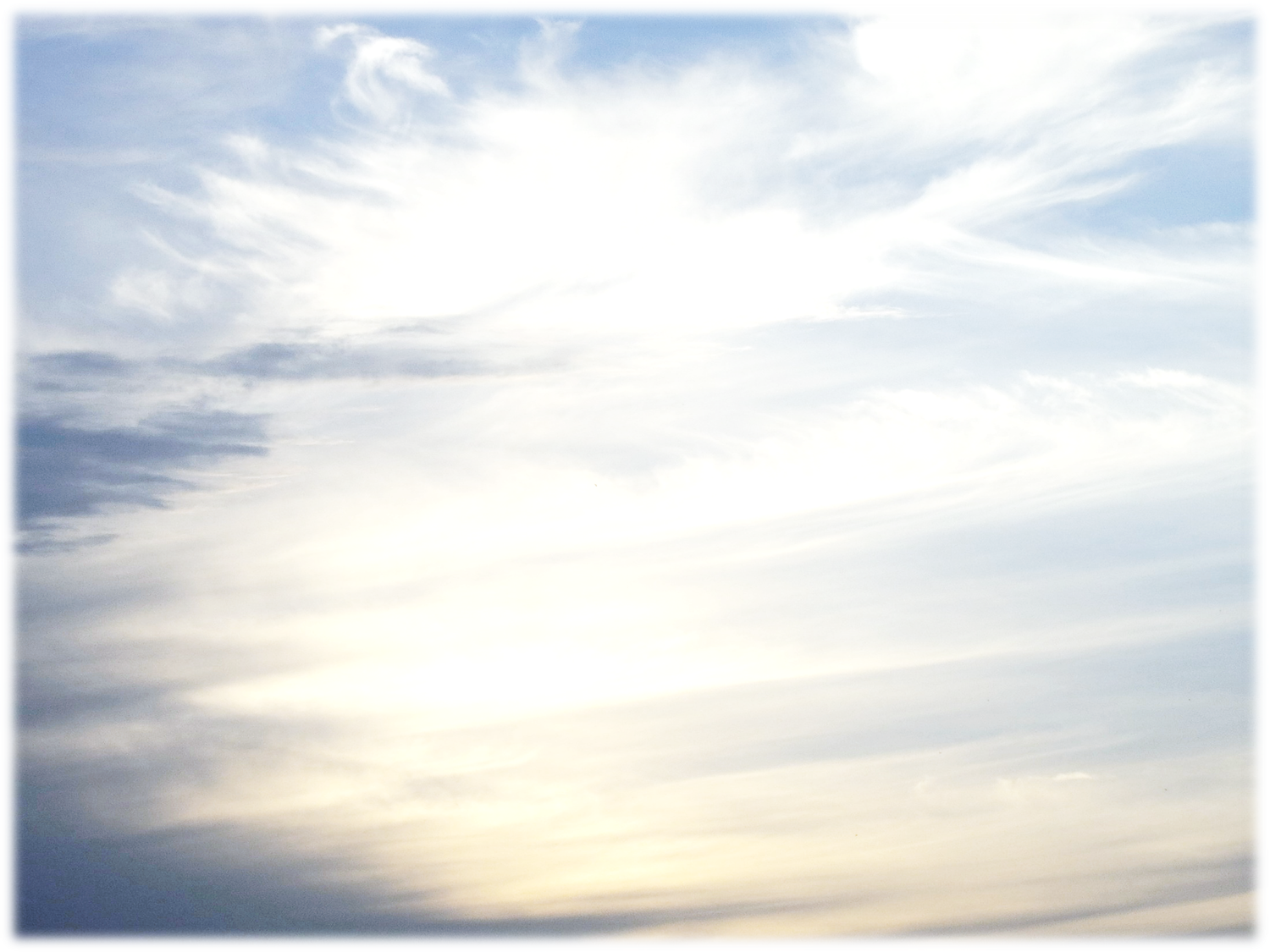 历代志下28章
16那时，亚哈斯王差遣人去见亚述诸王，求他们帮助。
17因为以东人又来攻击犹大，掳掠子民。
18非利士人也来侵占高原和犹大南方的城邑，取了伯示麦，亚雅仑，基低罗，……
19因为以色列王亚哈斯在犹大放肆，大大干犯耶和华，所以耶和华使犹大卑微。
20亚述王提革拉毗尼色上来，却没有帮助他，反倒欺凌他。
21亚哈斯从耶和华殿里和王宫中,并首领家内所取的财宝给了亚述王，这也无济于事。
22这亚哈斯王在急难的时候，越发得罪耶和华。
23他祭祀攻击他的大马色之神，说，因为亚兰王的神帮助他们，我也献祭与他，他好帮助我。但那些神使他和以色列众人败亡了。
24亚哈斯将神殿里的器皿都聚了来，毁坏了，且封锁耶和华殿的门。在耶路撒冷各处的拐角建筑祭坛，
25又在犹大各城建立丘坛，与别神烧香，惹动耶和华他列祖神的怒气。
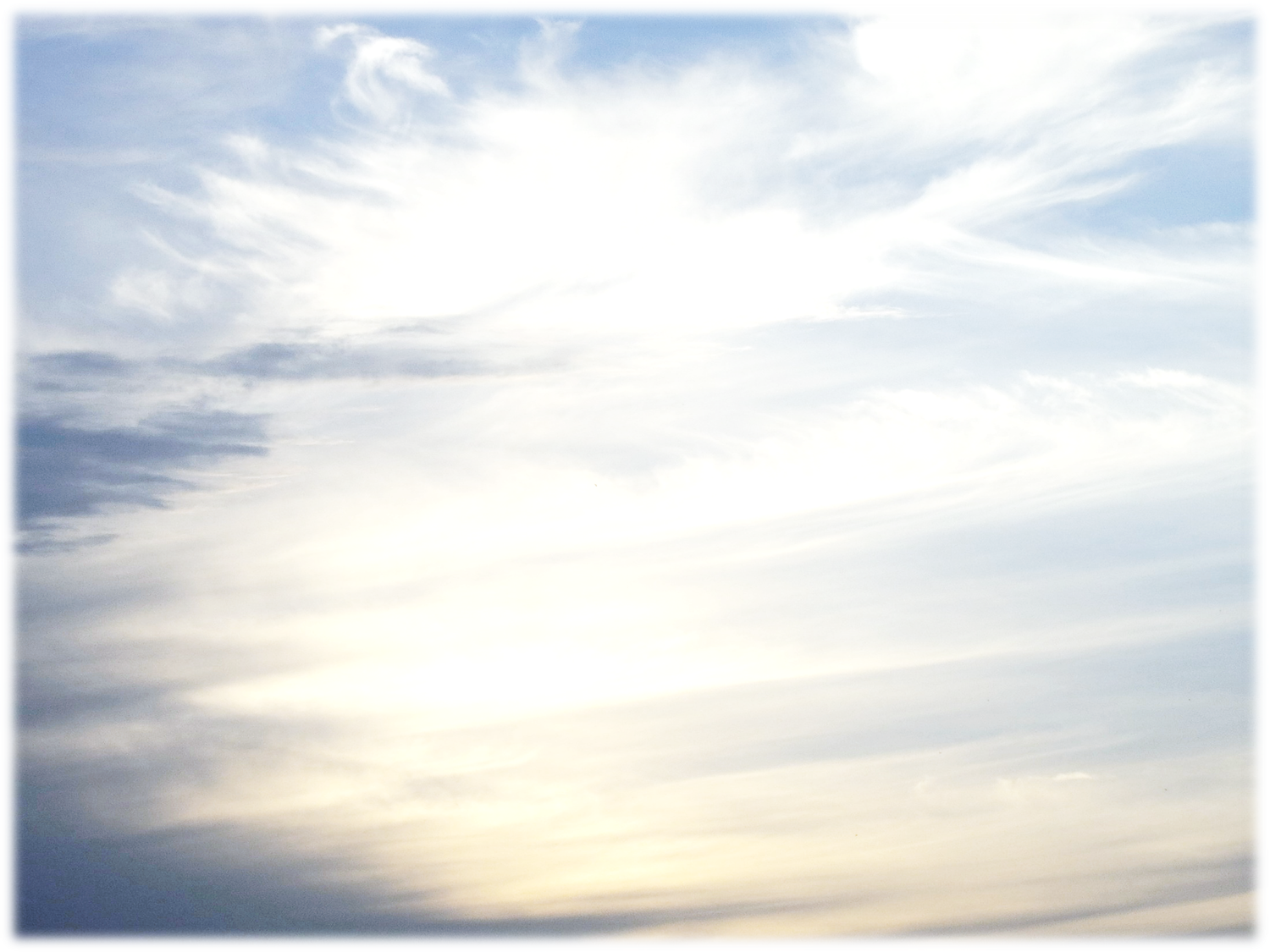 历代志下30章
希西家差遣人去见以色列和犹大众人，又写信给以法莲和玛拿西人，叫他们到耶路撒冷耶和华的殿，向耶和华以色列的神守逾越节。
2因为王和众首领，并耶路撒冷全会众已经商议，要在二月内守逾越节。
3正月（原文作那时）间他们不能守。因为自洁的祭司尚不敷用，百姓也没有聚集在耶路撒冷。
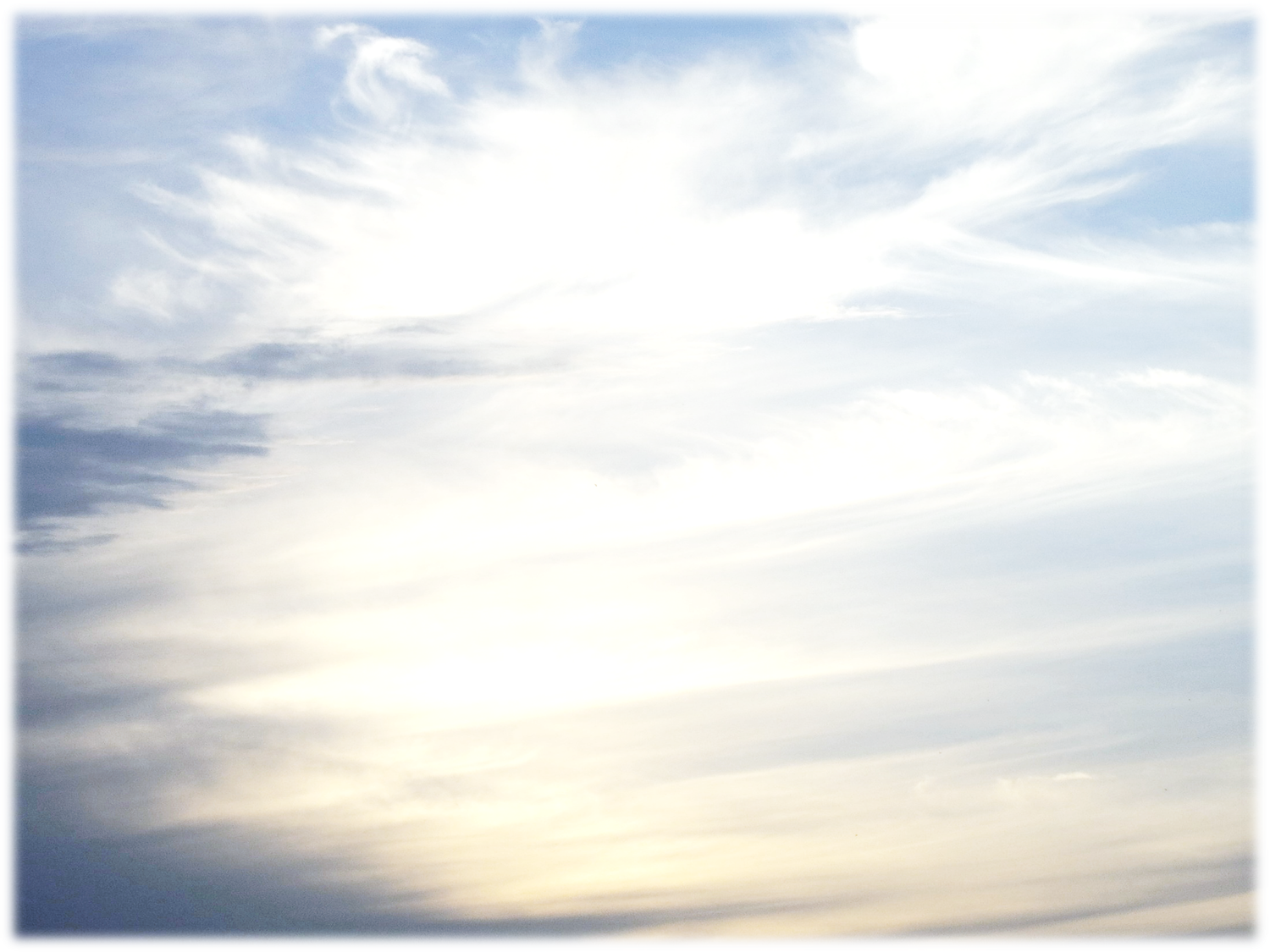 亚述帝国与以色列国灭亡时期有关的君王：
提革拉毗列色三世（普勒，Pul） 		745-727
撒缦以色五世（ShalmaneserⅤ）		727-722
    (围攻撒玛利亚三年，并于722年攻陷该城)	
撒珥根二世（SargonⅡ） 			722-705
（撒缦以色五世于公元前722年驾崩，撒珥根二世于721年在撒玛利亚进行扫尾工作）
西拿基立（Sennacherib）			705-681
以撒哈顿（Esarhaddon）			681-669
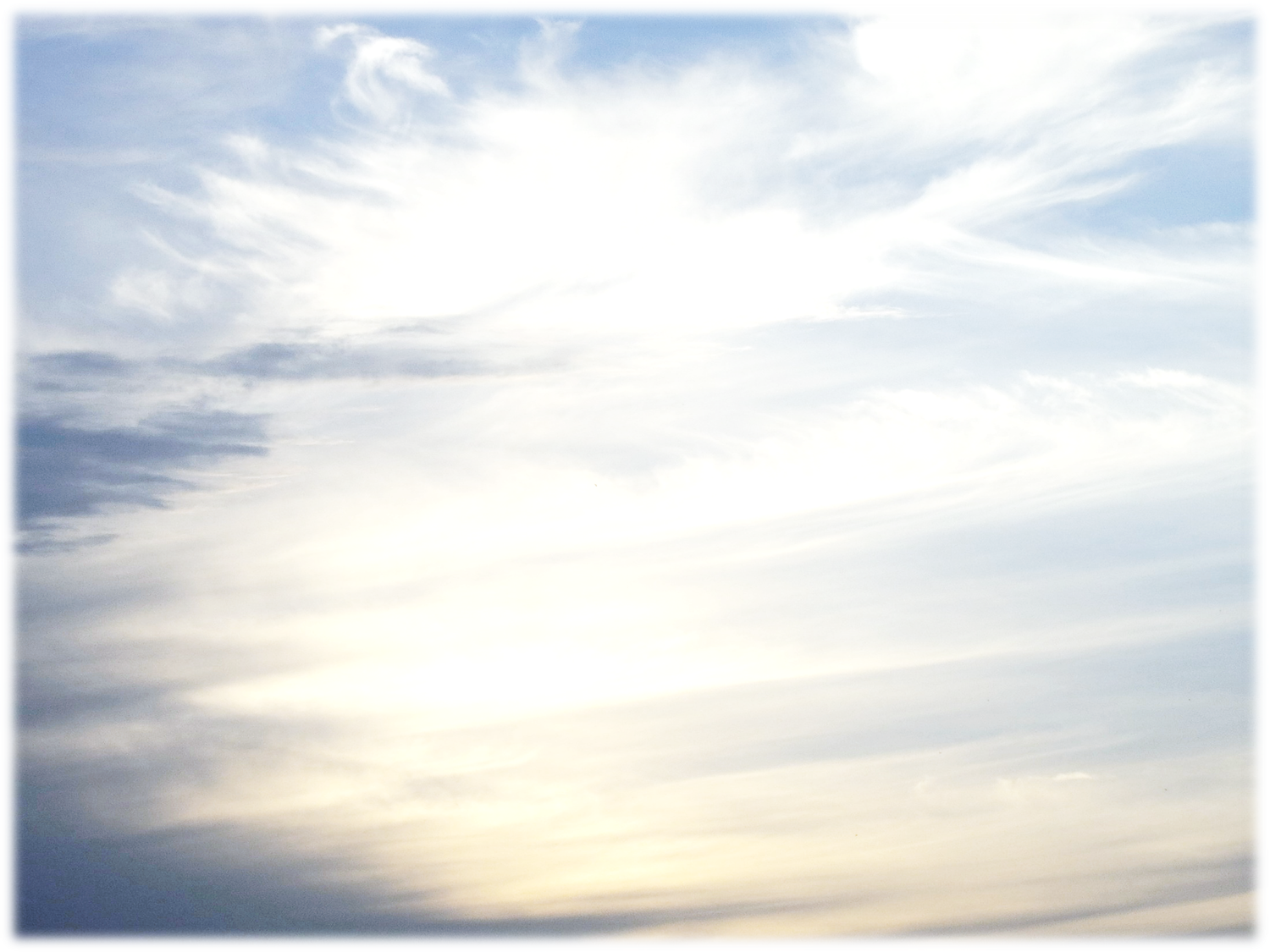 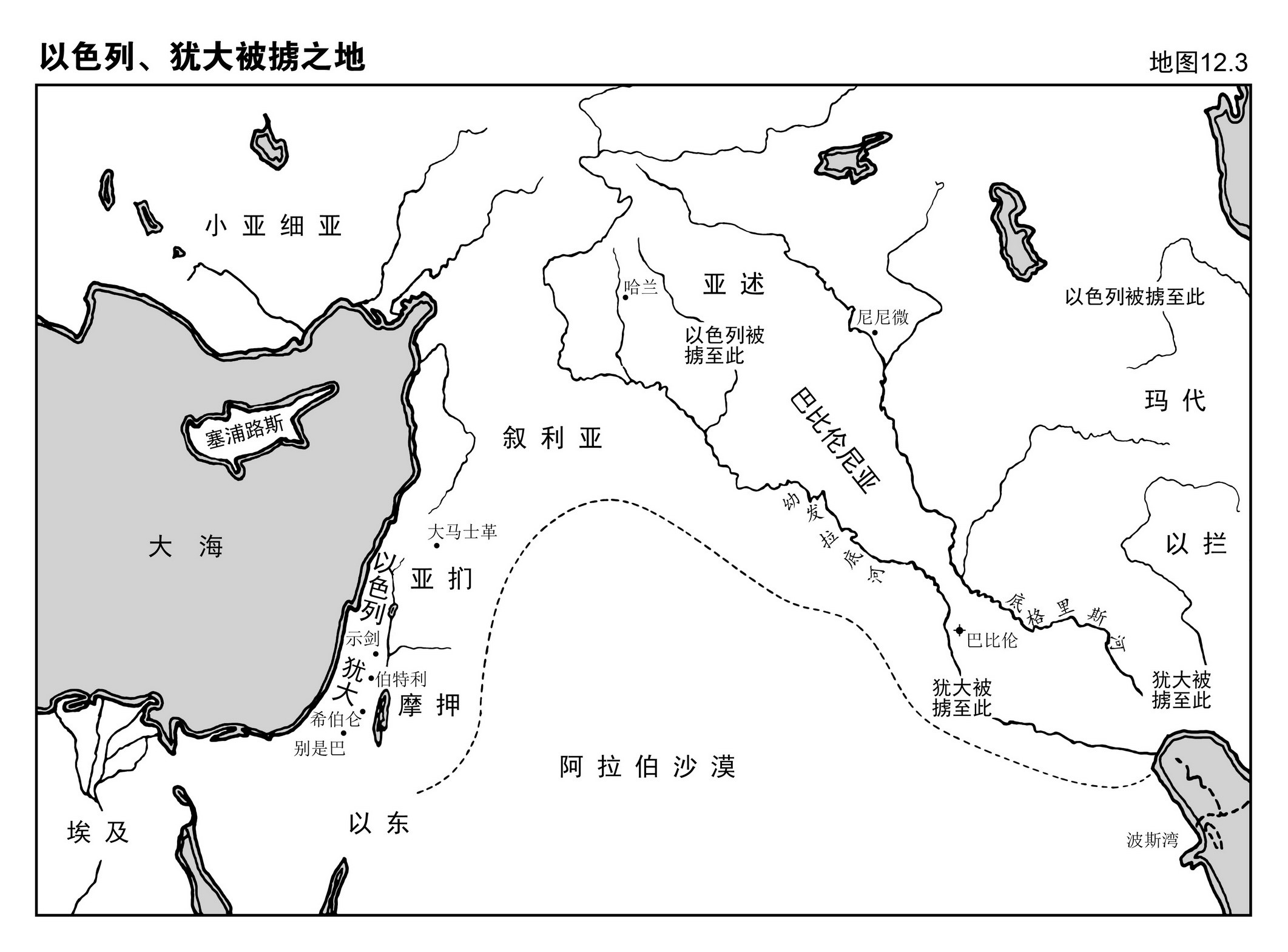 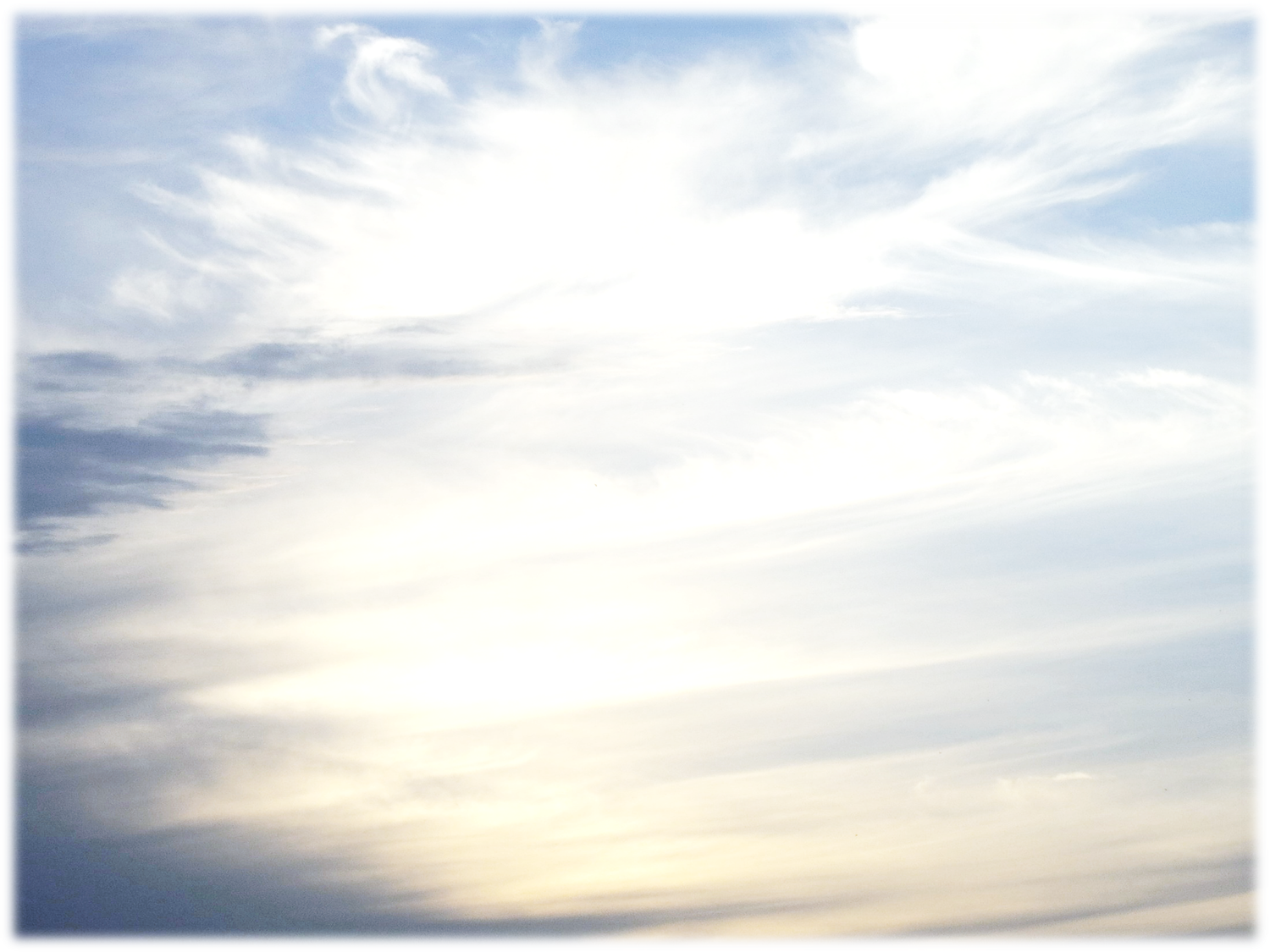 申命记6章
4以色列阿，你要听。耶和华我们神是独一的主。
5你要尽心，尽性，尽力爱耶和华你的神。
6我今日所吩咐你的话都要记在心上，
7也要殷勤教训你的儿女。无论你坐在家里，行在路上，躺下，起来，都要谈论。
8也要系在手上为记号，戴在额上为经文。
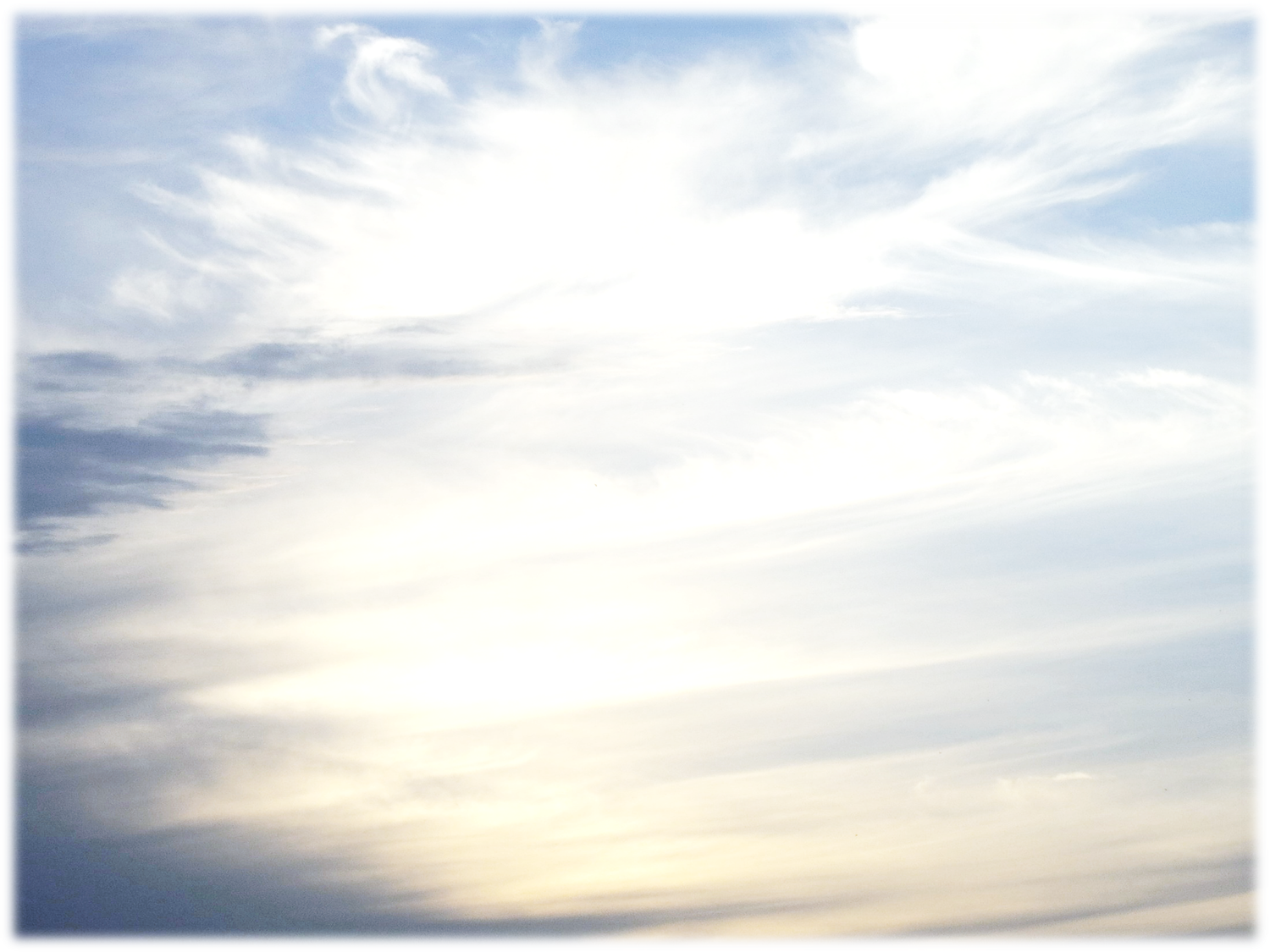 列王纪上13章
1那时，有一个神人奉耶和华的命从犹大来到伯特利。耶罗波安正站在坛旁要烧香。
2神人奉耶和华的命向坛呼叫，说，坛哪，坛哪。耶和华如此说，大卫家里必生一个儿子，名叫约西亚，他必将丘坛的祭司，就是在你上面烧香的，杀在你上面，人的骨头也必烧在你上面。
3当日，神人设个预兆，说，这坛必破裂，坛上的灰必倾撒，这是耶和华说的预兆。
4耶罗波安王听见神人向伯特利的坛所呼叫的话，就从坛上伸手，说，拿住他吧。王向神人所伸的手就枯干了，不能弯回。
5坛也破裂了，坛上的灰倾撒了，正如神人奉耶和华的命所设的预兆。
6王对神人说，请你为我祷告，求耶和华你神的恩典使我的手复原。于是神人祈祷耶和华，王的手就复了原，仍如寻常一样。
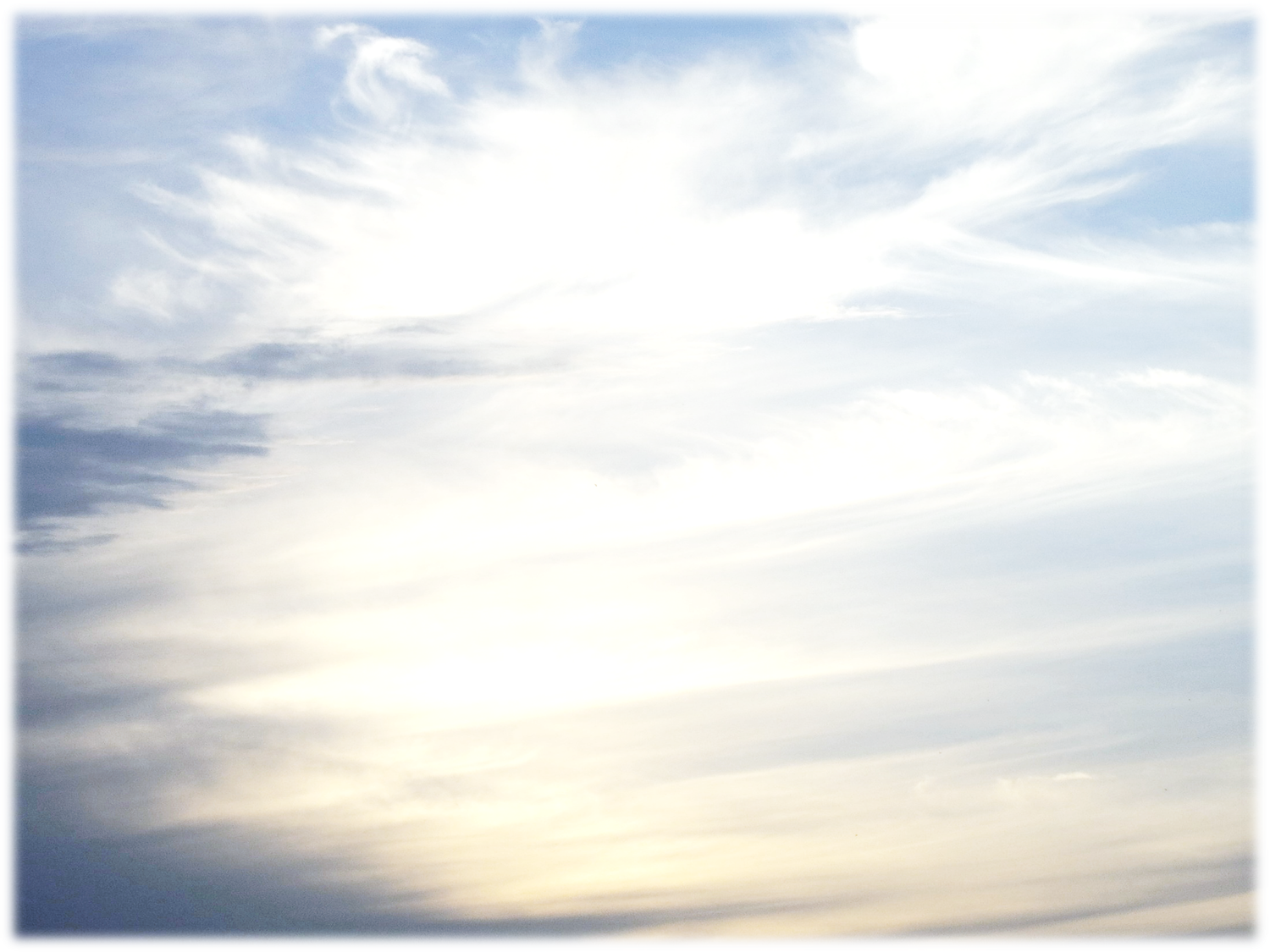 列王纪上13章
33这事以后，耶罗波安仍不离开他的恶道，将凡民立为丘坛的祭司。凡愿意的，他都分别为圣，立为丘坛的祭司。
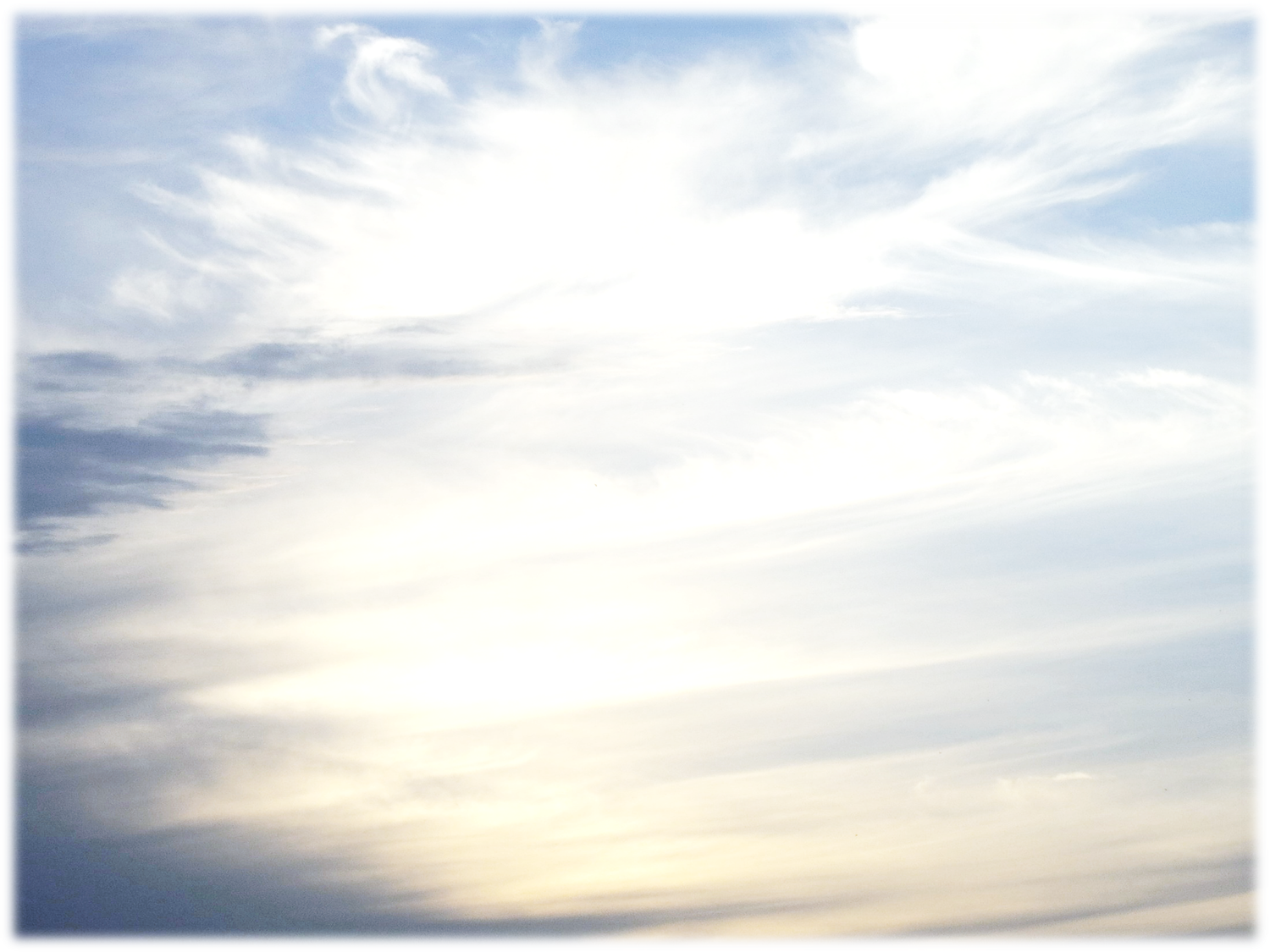 列王纪上14：1-12
6她刚进门，亚希雅听见她脚步的响声，就说，耶罗波安的妻，进来吧。你为何装作别的妇人呢？我奉差遣将凶事告诉你。
7你回去告诉耶罗波安说，耶和华以色列的神如此说，我从民中将你高举，立你作我民以色列的君，
8将国从大卫家夺回赐给你。你却不效法我仆人大卫，遵守我的诫命，一心顺从我，行我眼中看为正的事。
9你竟行恶，比那在你以先的更甚，为自己立了别神，铸了偶像，惹我发怒，将我丢在背后。
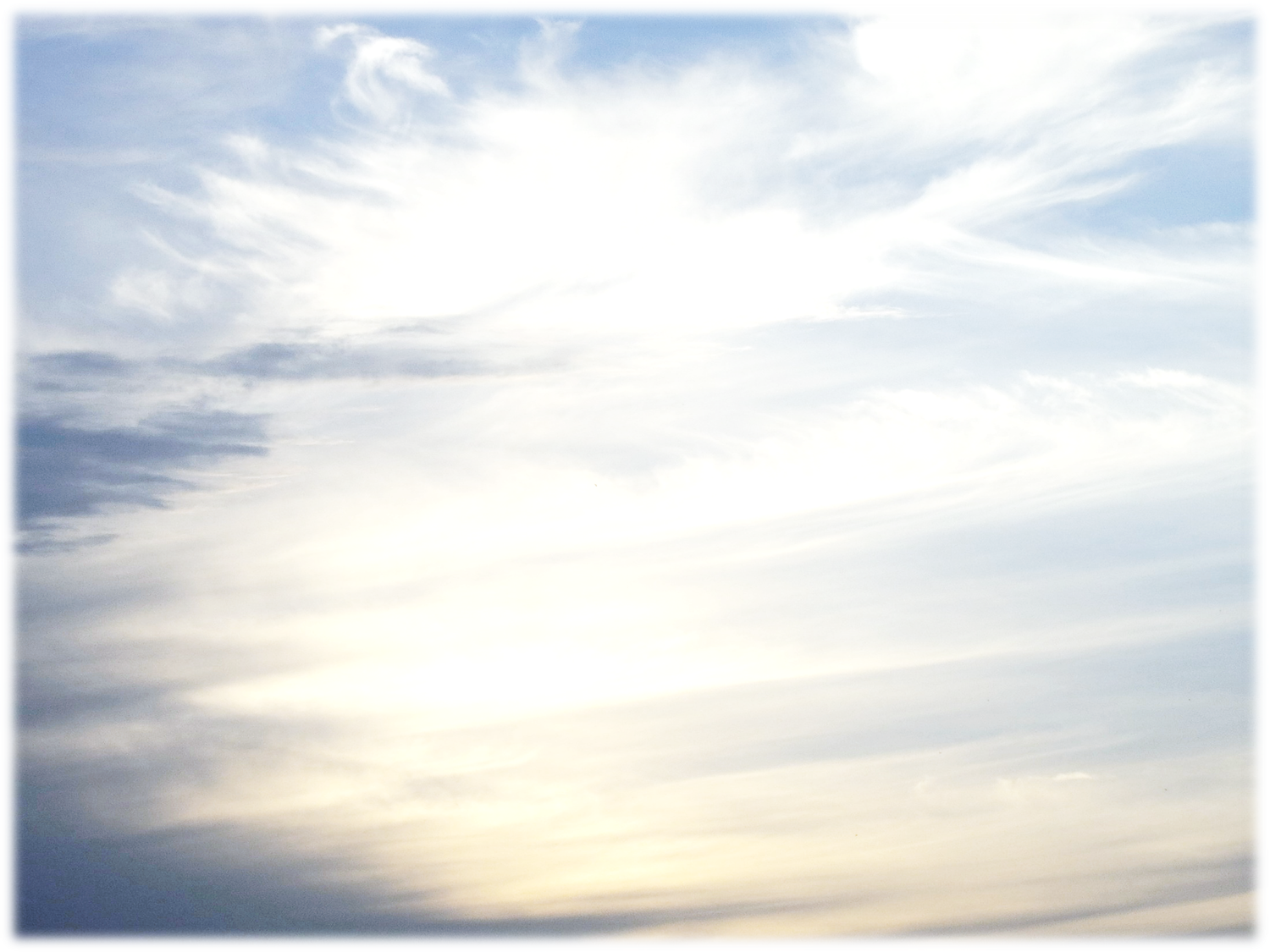 犹    大：
王名      年期          评语
罗波安     17           恶多
亚比央     3             恶
亚撒         41           善
约沙法     25           善
约兰          8             恶	         (娶亚哈的女儿亚他利雅）
亚哈谢     1              恶          (被杀）
(母亲是亚他利雅）            ( 6年     极恶)
约阿施     40            善多     (被杀）
亚玛谢     29            善多     (被杀）
乌西雅     52            善 
约坦         16             善
亚哈斯     16             坏        (使他的儿子经火, 
	                              挪移耶和华的坛,建筑一座大马色坛）
希西家    29             最善
玛拿西    55             最恶
亚们         2               最恶
约西亚    31             最善
约哈斯    三个月    恶
约雅敬    11             坏
约雅斤    三个月    恶
西底家     11            恶

 一朝19王 共	393年
以色列：
王名           年期    评语
耶罗波安   22        恶
拿答            2          恶
巴沙            24        恶
以拉            2          恶
心利            7天      恶
暗利            12        特别恶
亚哈            22        最恶      （事奉敬拜巴力）
亚哈谢        2          恶          （事奉敬拜巴力）
约兰            12        恶多         (约兰是亚哈谢 的兄弟,
		                                除掉他父所造巴力的柱像)
耶户             28        恶多        (杀约兰，亚哈谢，耶洗别,在以色列中				灭了巴力)
约哈斯         17         恶
约阿施         16         恶         （以利沙死）
耶罗波安第二41     恶
撒迦利雅     半年     恶        （被杀）
沙龙              一个月       恶  （被杀）
米拿现          10         恶
比加辖           2          恶         （被杀）
比加               20        恶         （被杀）
何细亚           9          恶         （以色列亡国，被掳）

9朝19王 共		241年
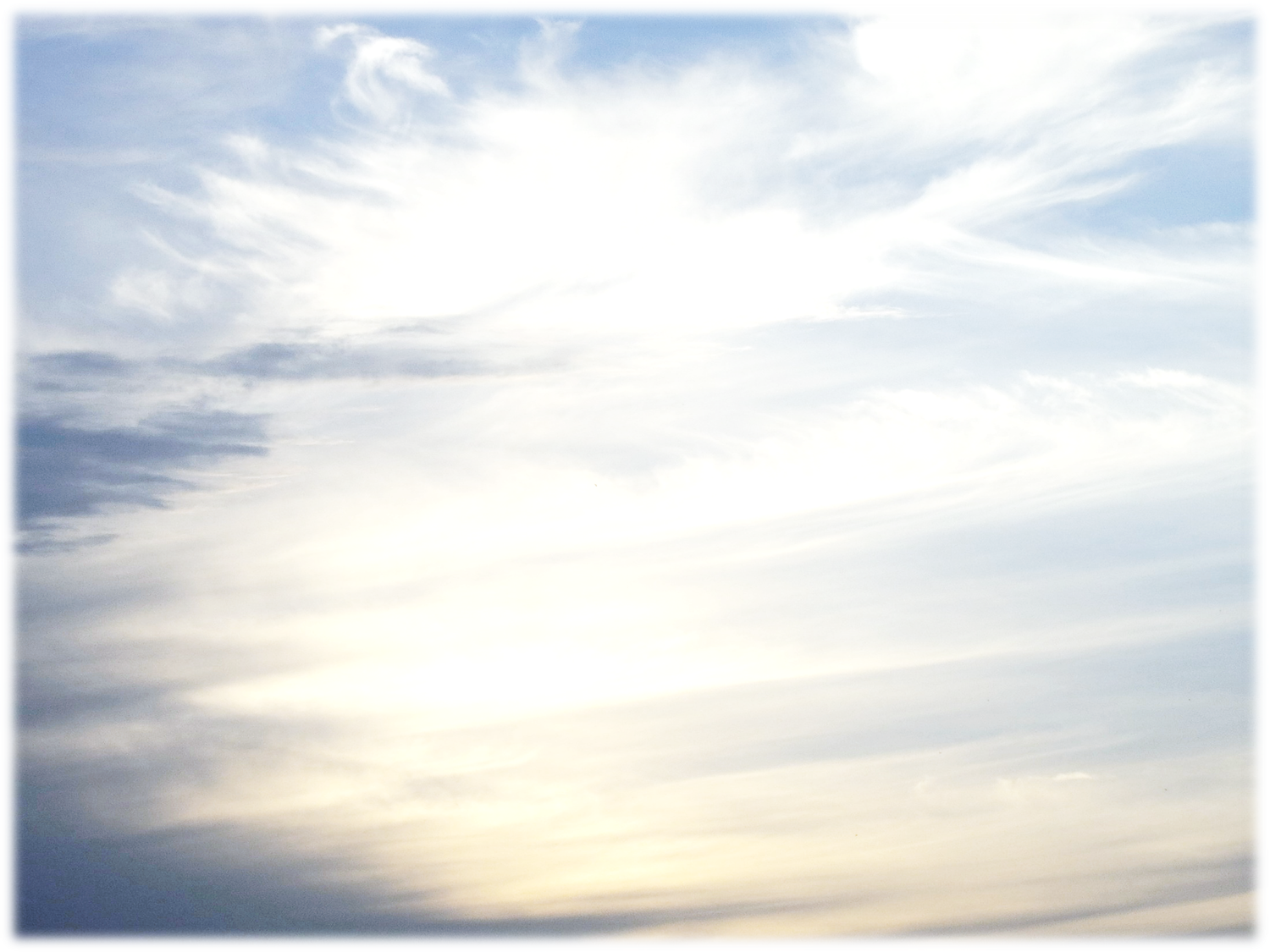 列王纪上16 章
1耶和华的话临到哈拿尼的儿子耶户，责备巴沙说，
2我既从尘埃中提拔你，立你作我民以色列的君，你竟行耶罗波安所行的道，使我民以色列陷在罪里，惹我发怒，
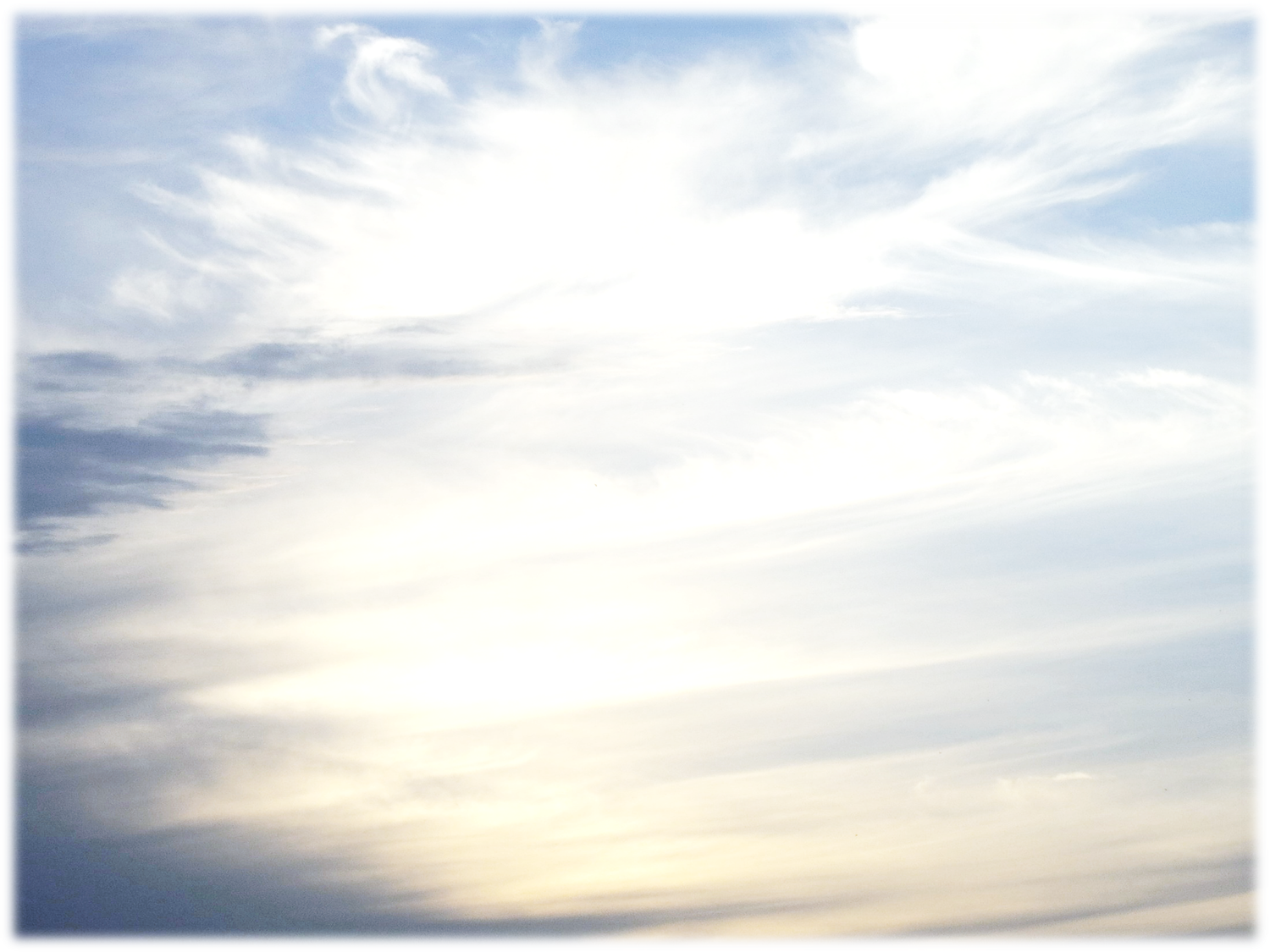 历代志下19章
1犹大王约沙法平平安安地回耶路撒冷，到宫里去了。
2先见哈拿尼的儿子耶户出来迎接约沙法王，对他说，你岂当帮助恶人，爱那恨恶耶和华的人呢？因此耶和华的忿怒临到你。
3然而你还有善行，因你从国中除掉木偶，立定心意寻求神。
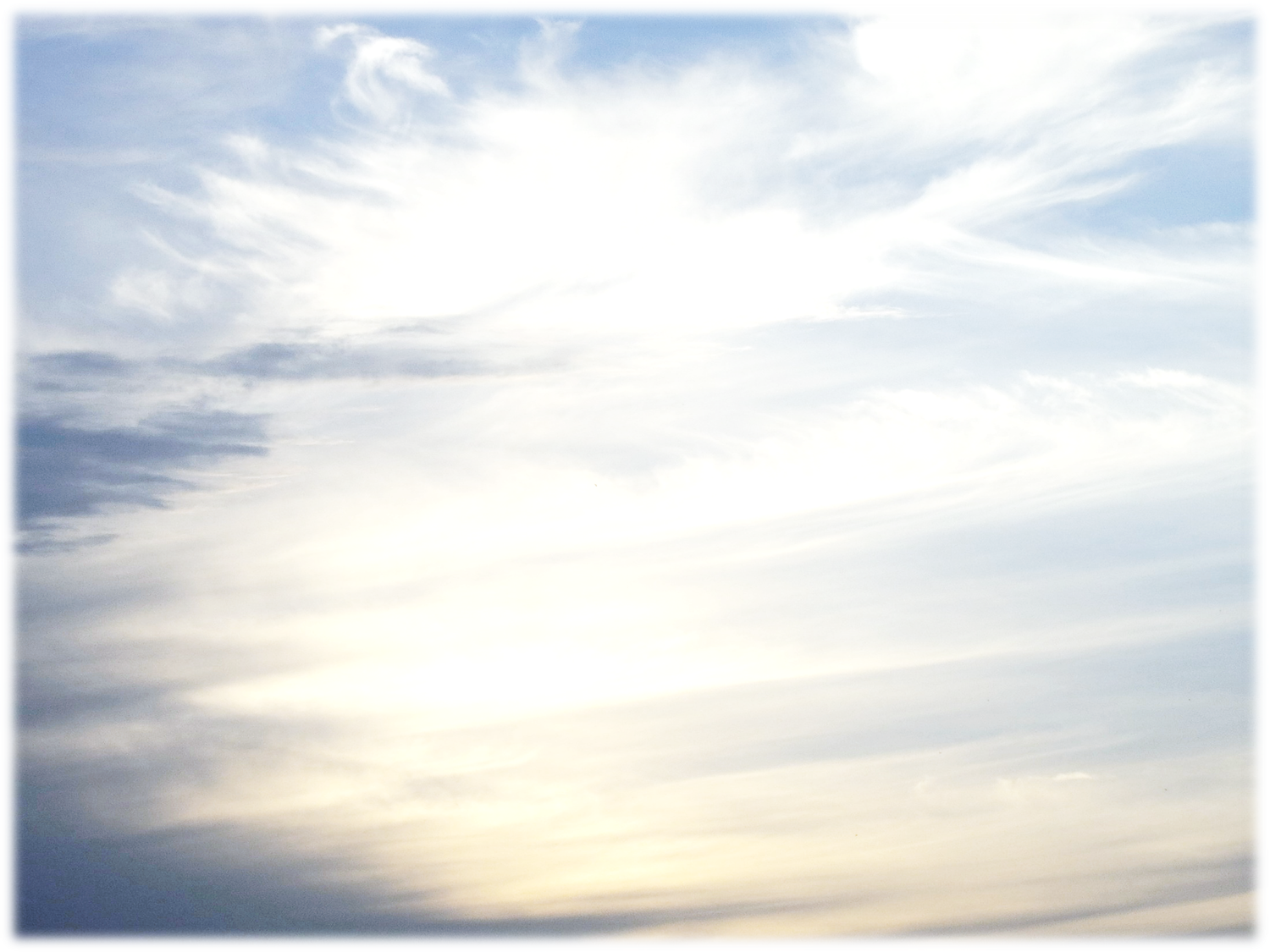 以利亚是亚哈时期的先知
以利沙主要在耶户王朝时期作先知
何西阿和阿摩斯还有约拿都是耶罗波安时期的先知
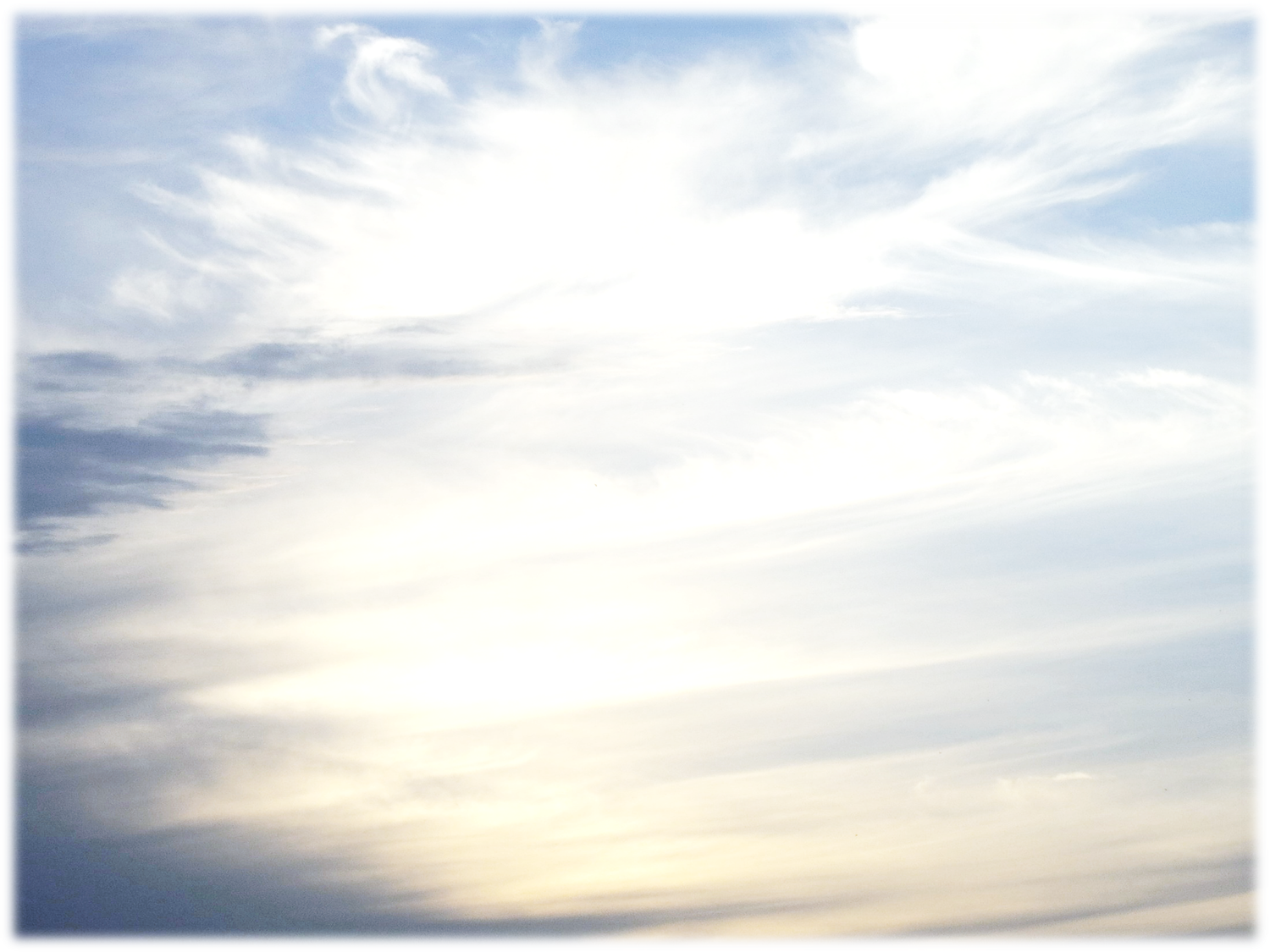 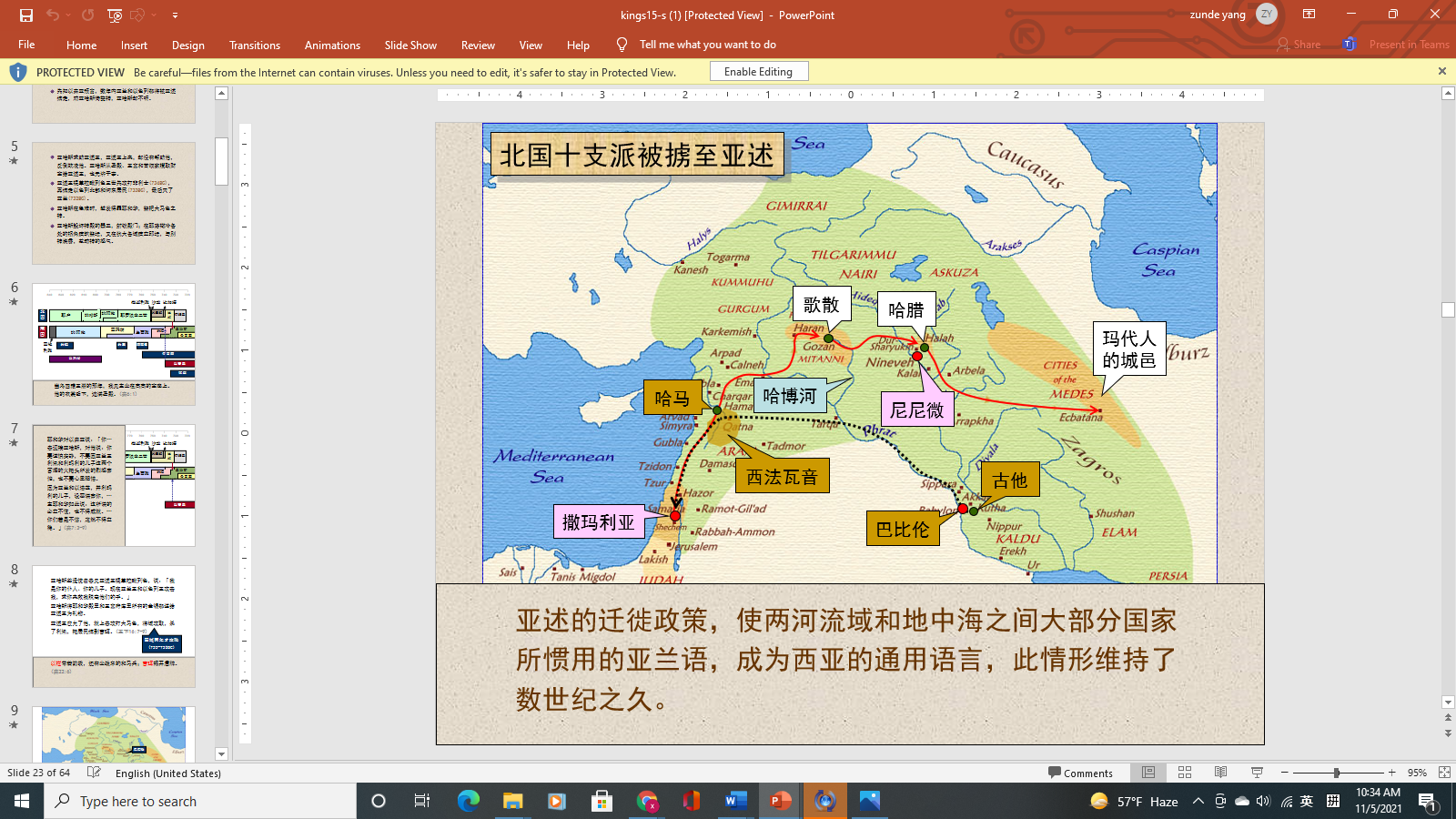 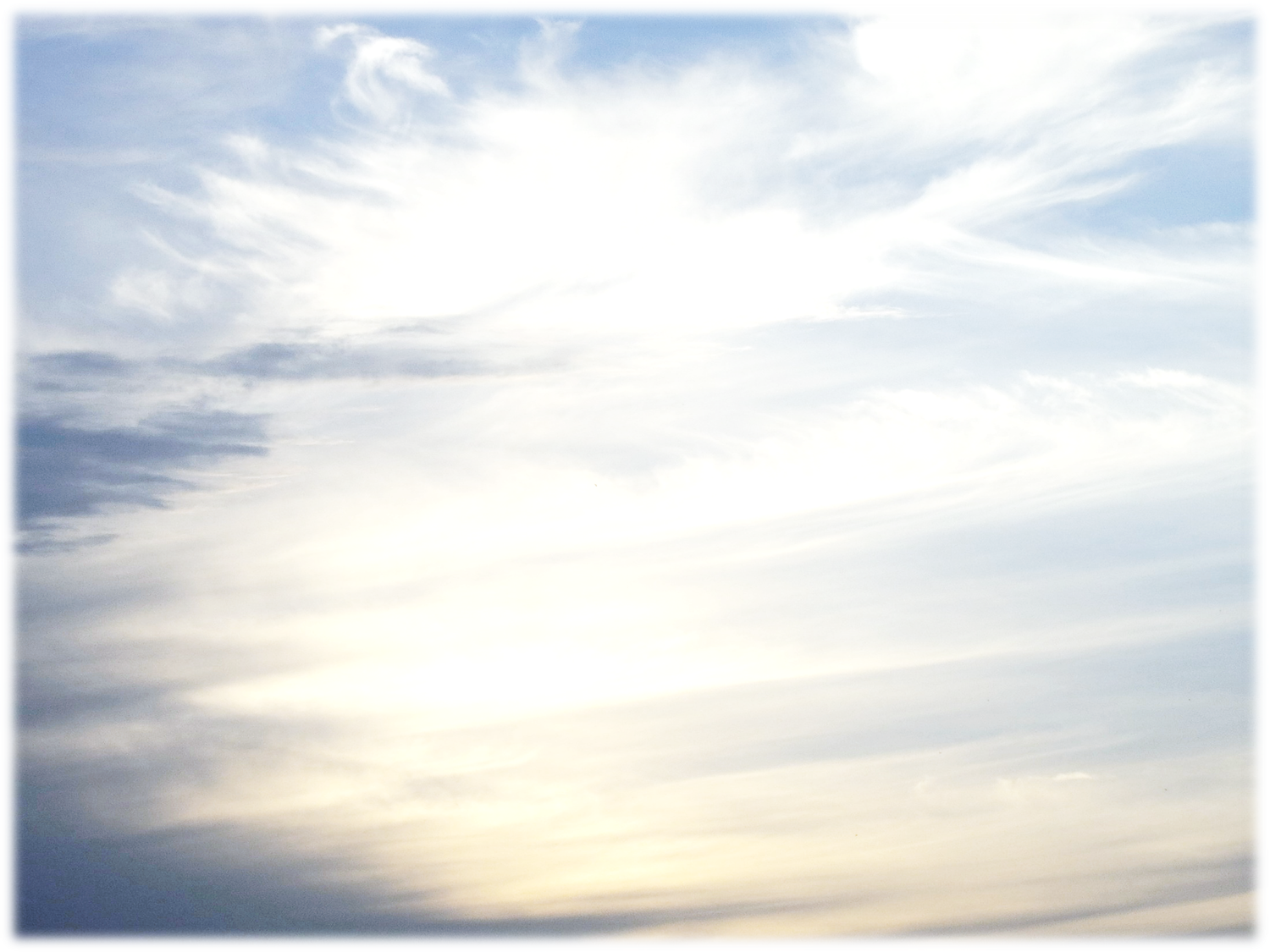 耶利米51：5
以色列和犹大虽然境内充满违背以色列圣者的罪，却没有被他的神万军之耶和华丢弃。
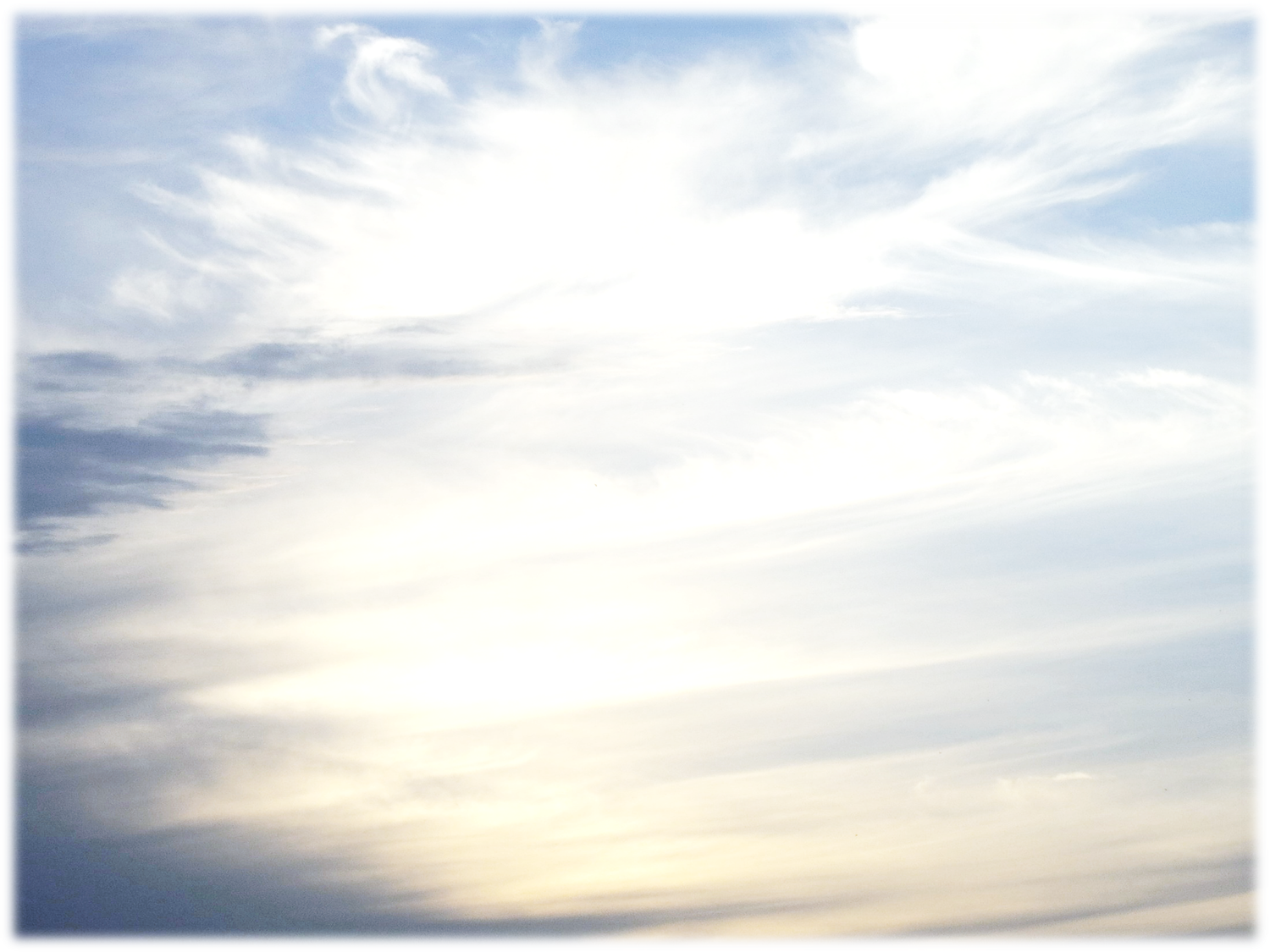 以西结书37章
15耶和华的话又临到我说，
16人子阿，你要取一根木杖，在其上写为犹大和他的同伴以色列人。又取一根木杖，在其上写为约瑟，就是为以法莲，又为他的同伴以色列全家。
17你要使这两根木杖接连为一，在你手中成为一根。
18你本国的子民问你说，这是什么意思。你不指示我们吗？
19你就对他们说，主耶和华如此说，我要将约瑟和他同伴以色列支派的杖，就是那在以法莲手中的，与犹大的杖一同接连为一，在我手中成为一根。
20你所写的那两根杖要在他们眼前拿在手中，
21要对他们说，主耶和华如此说，我要将以色列人从他们所到的各国收取，又从四围聚集他们，引导他们归回本地。
22我要使他们在那地，在以色列山上成为一国，有一王作他们众民的王。他们不再为二国，决不再分为二国。
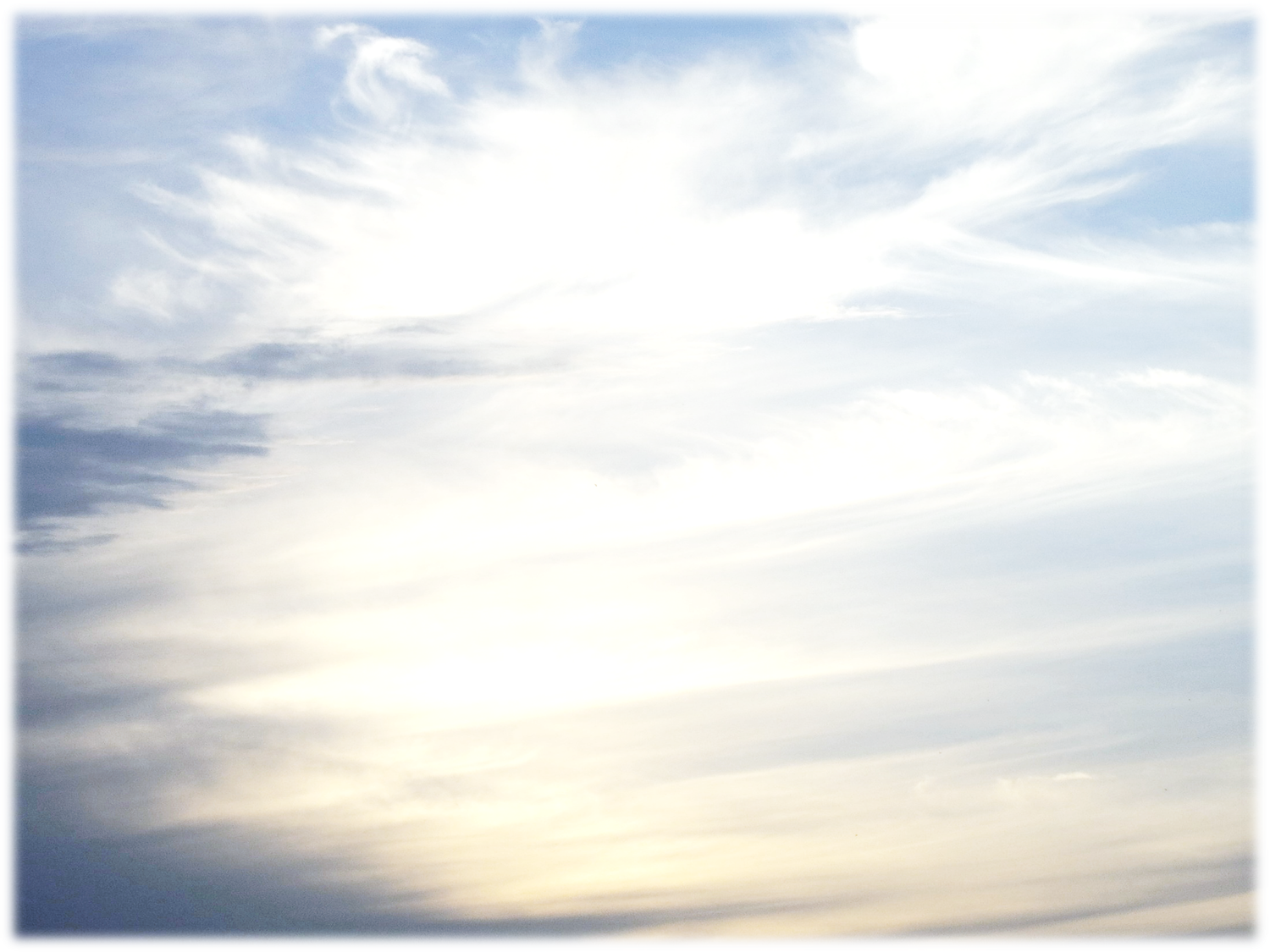 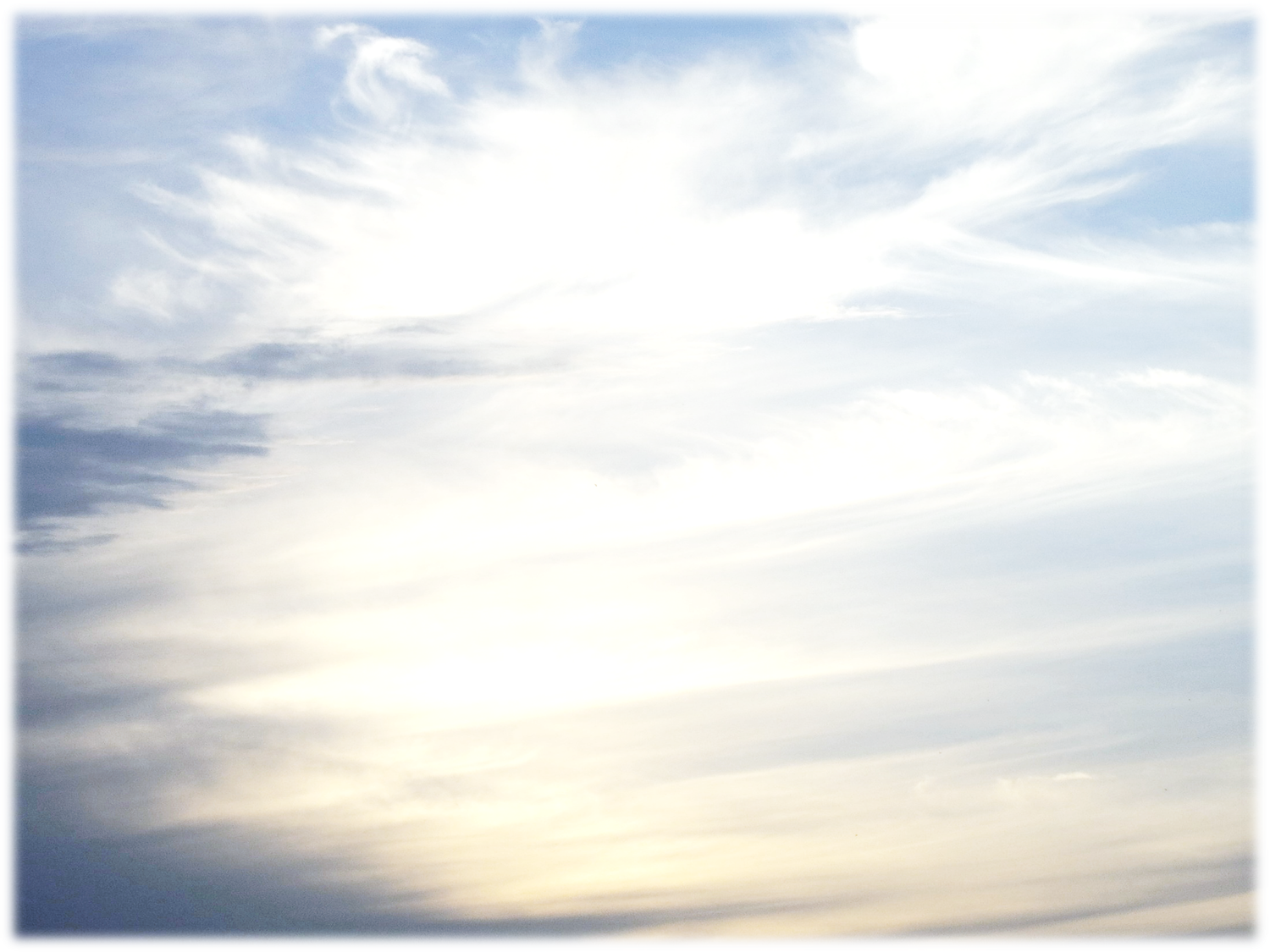 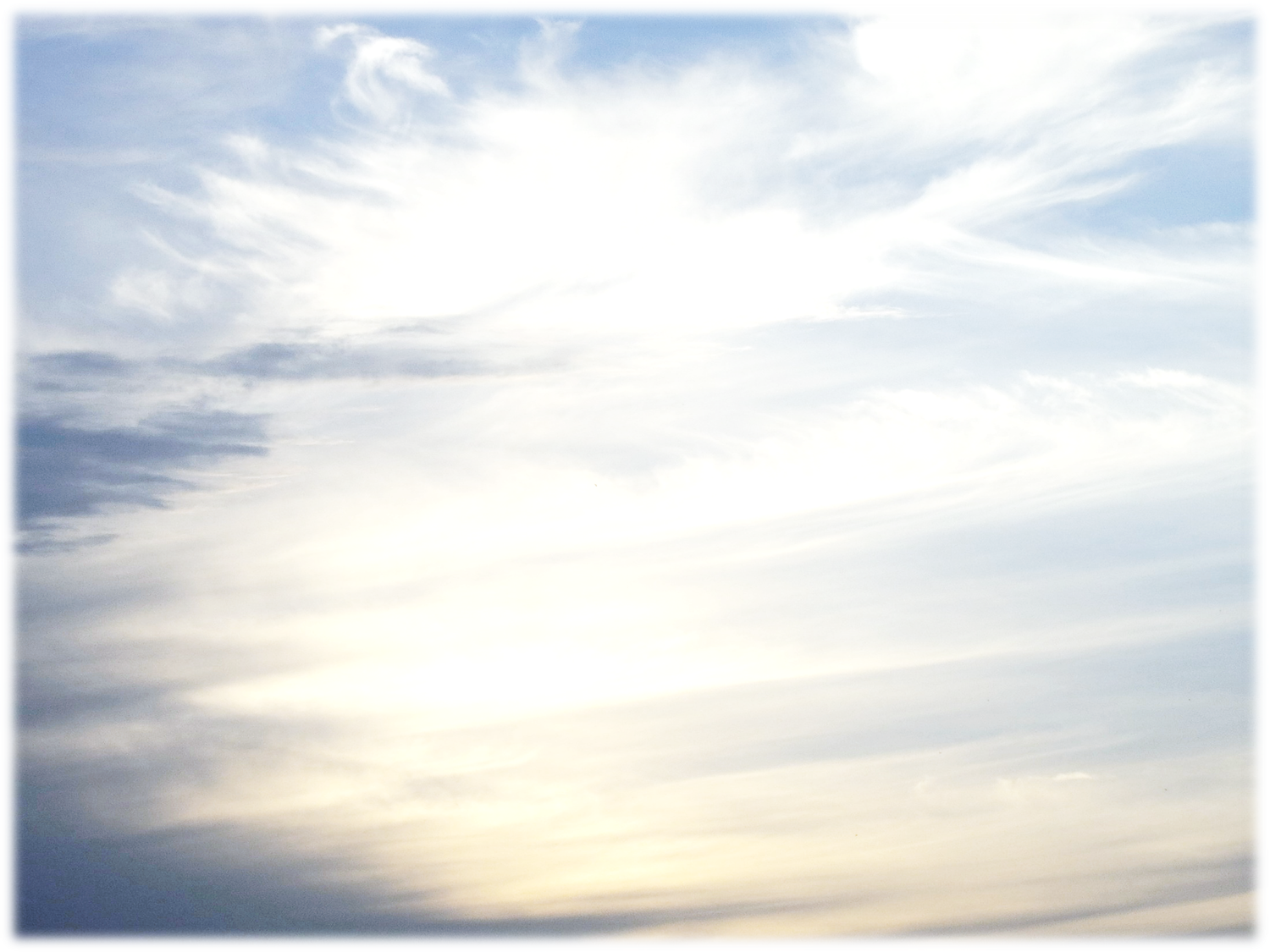